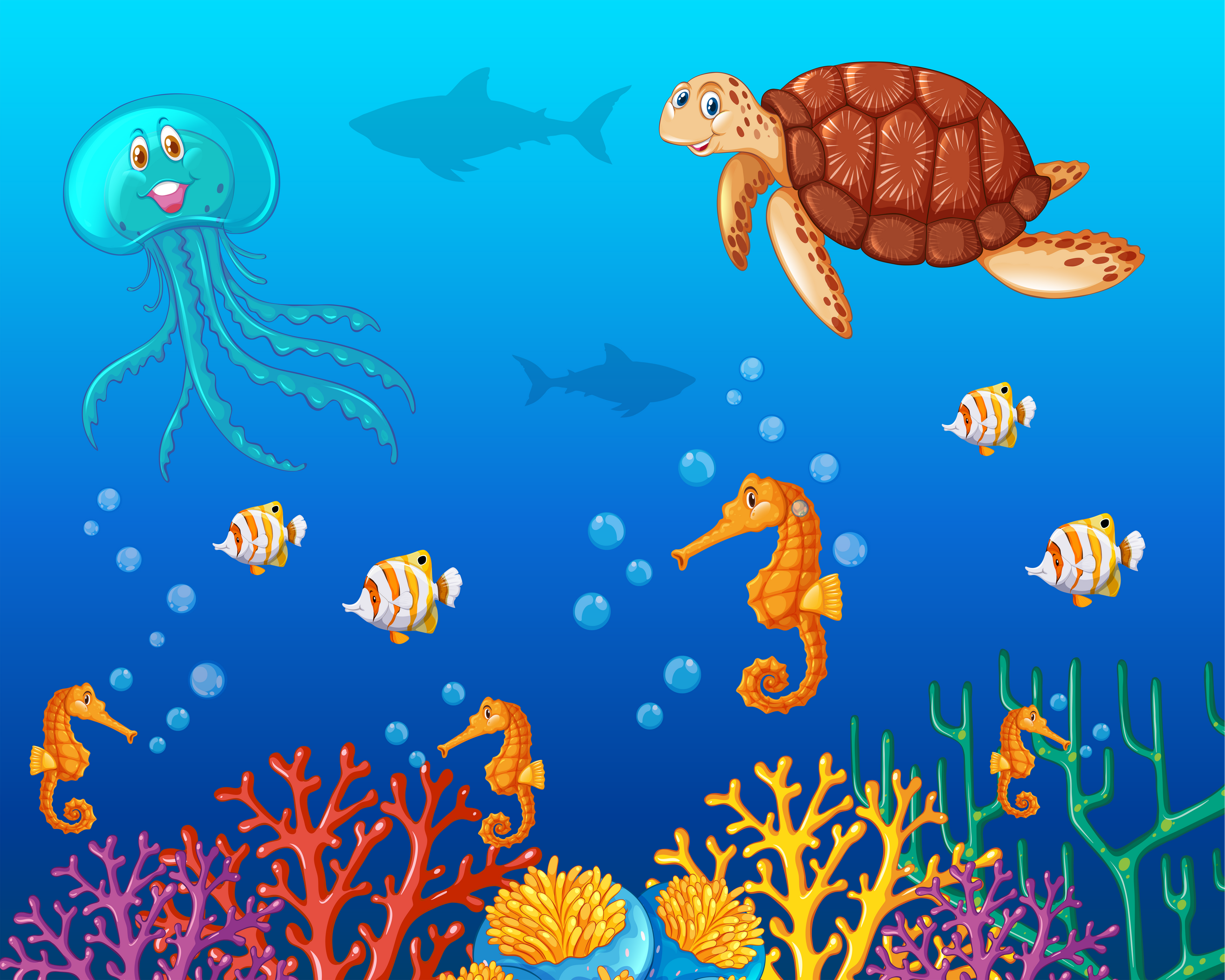 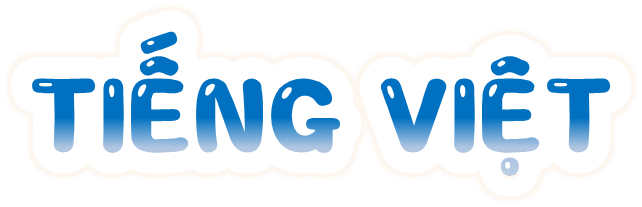 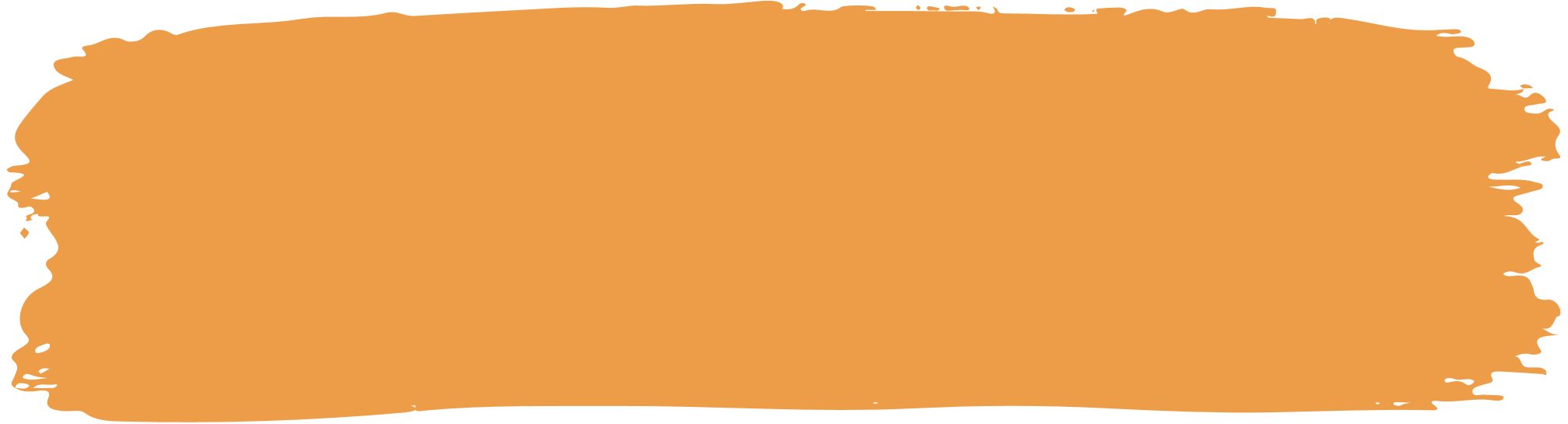 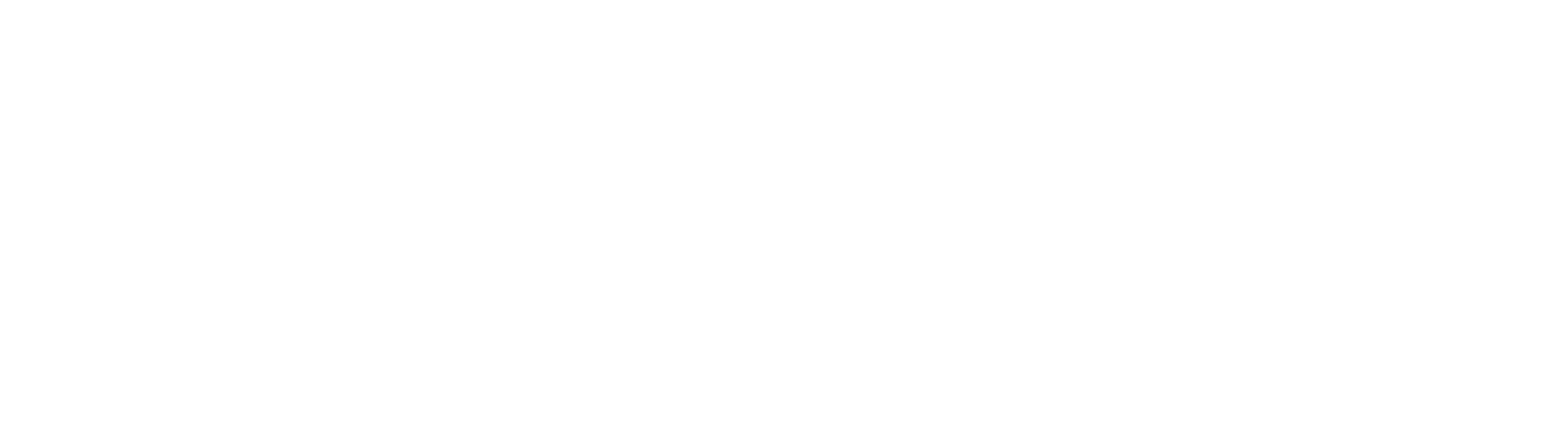 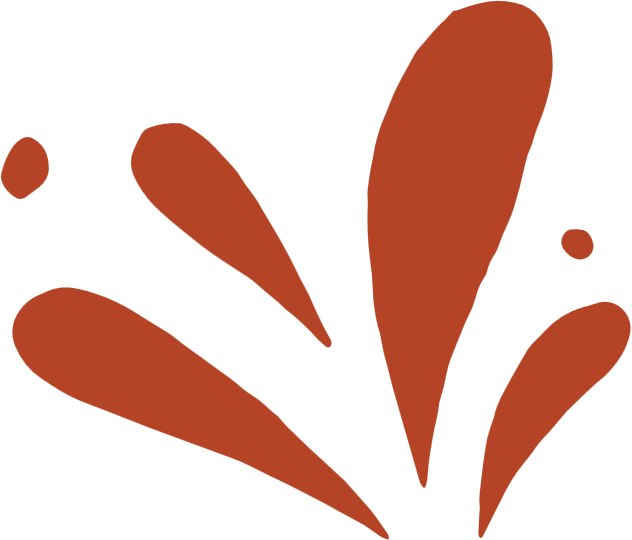 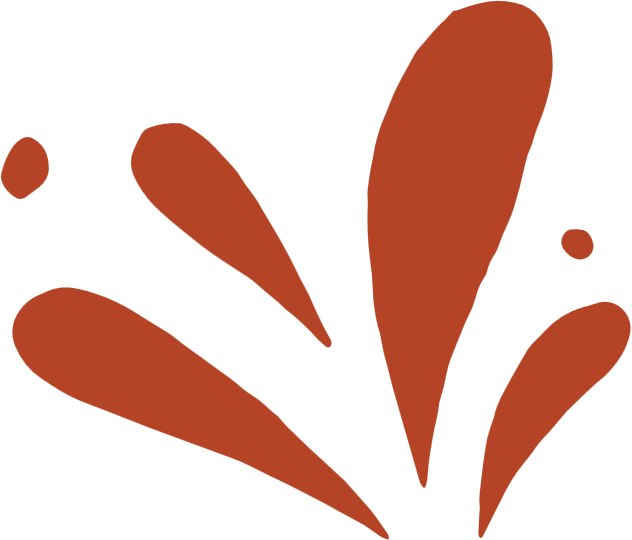 ÔN TẬP GIỮA HỌC KỲ II
(TIẾT 1)
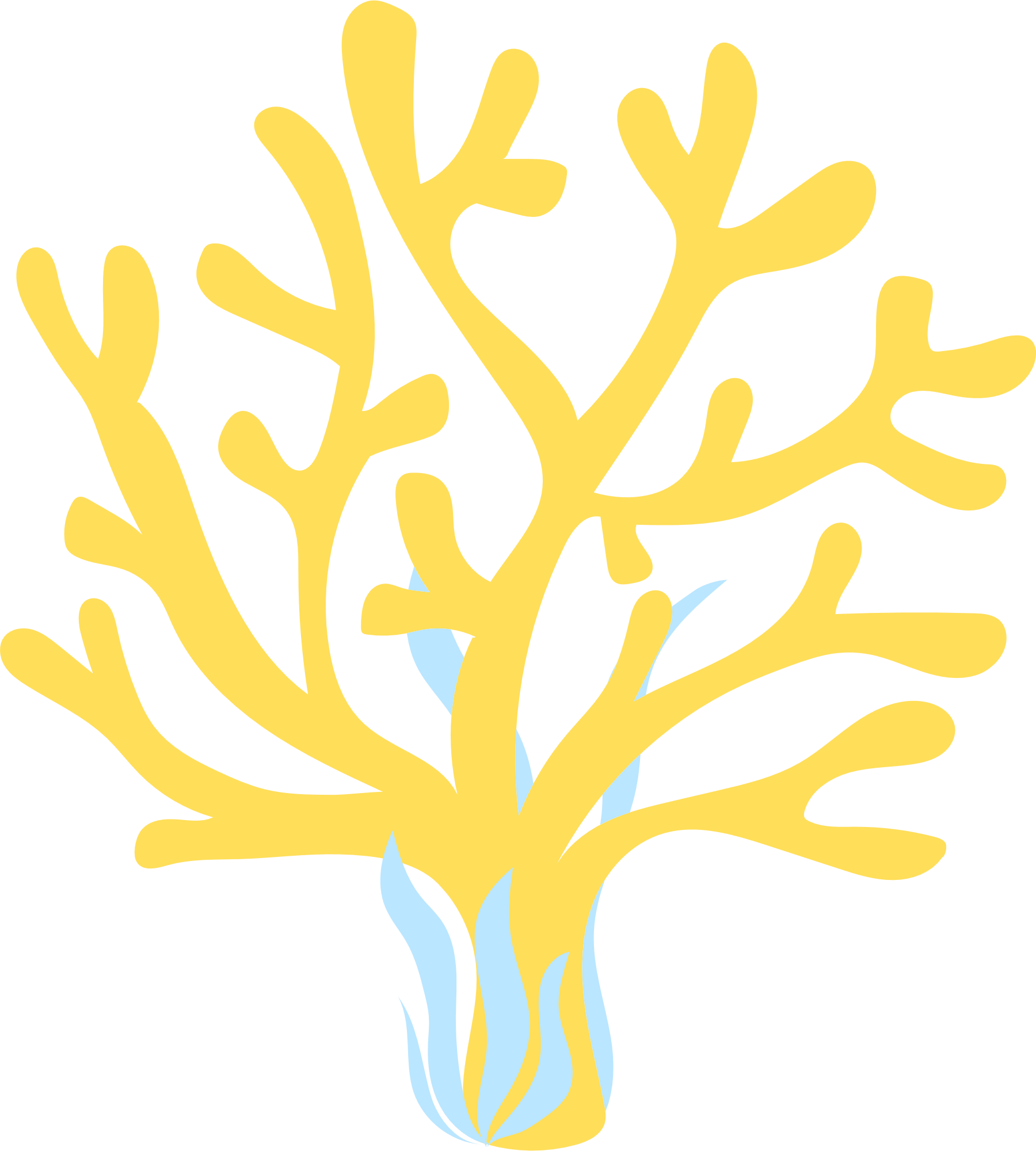 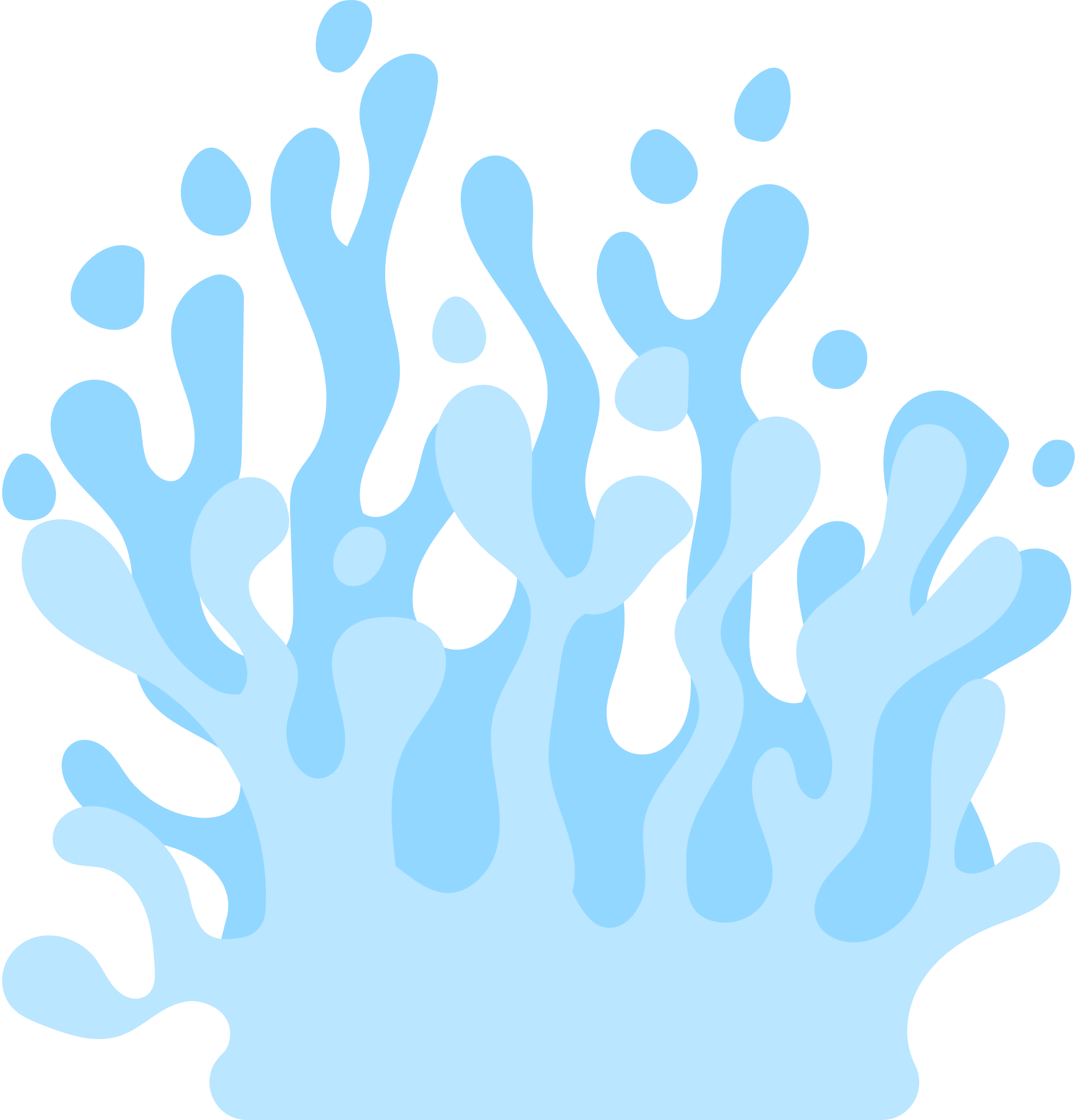 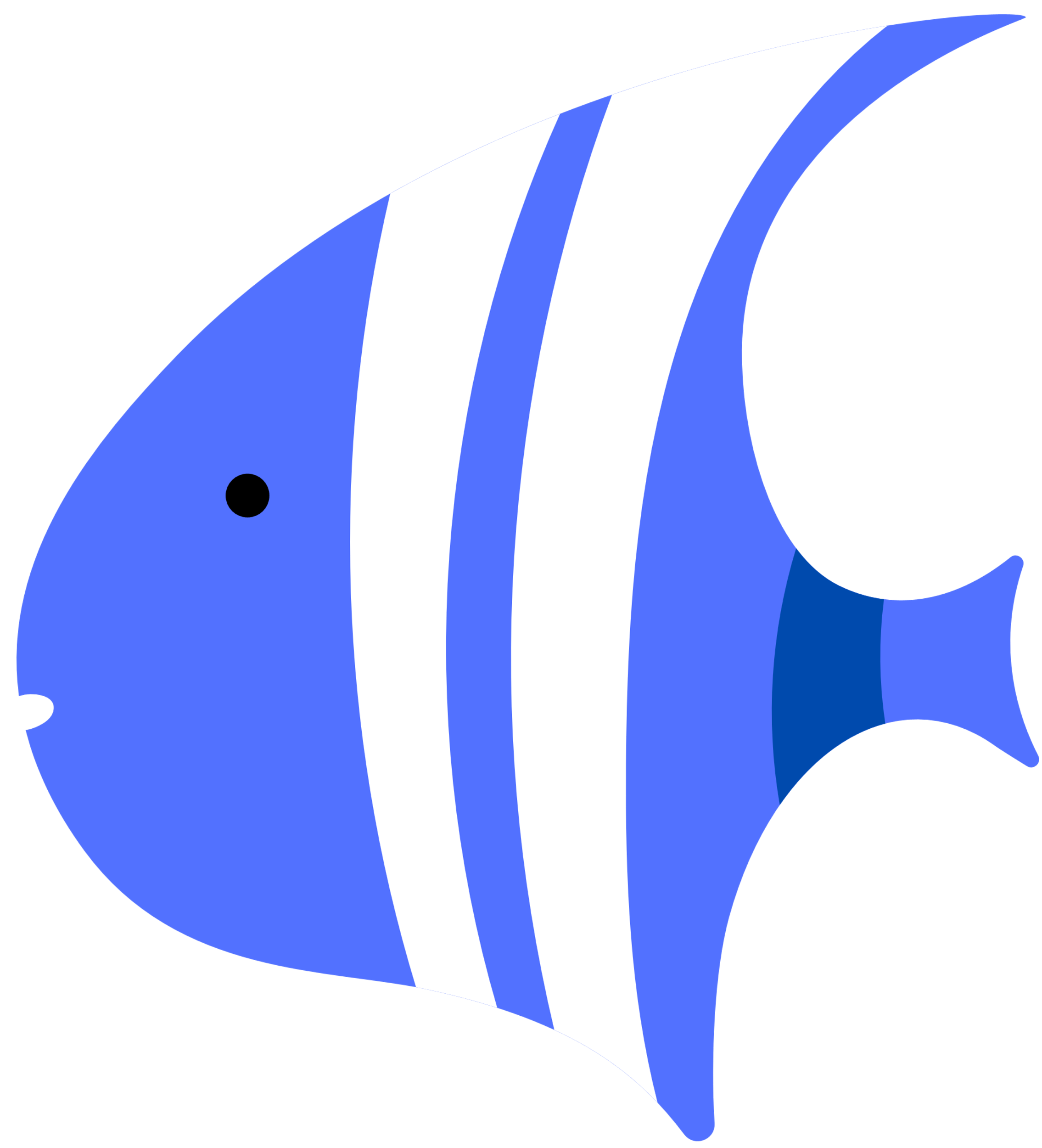 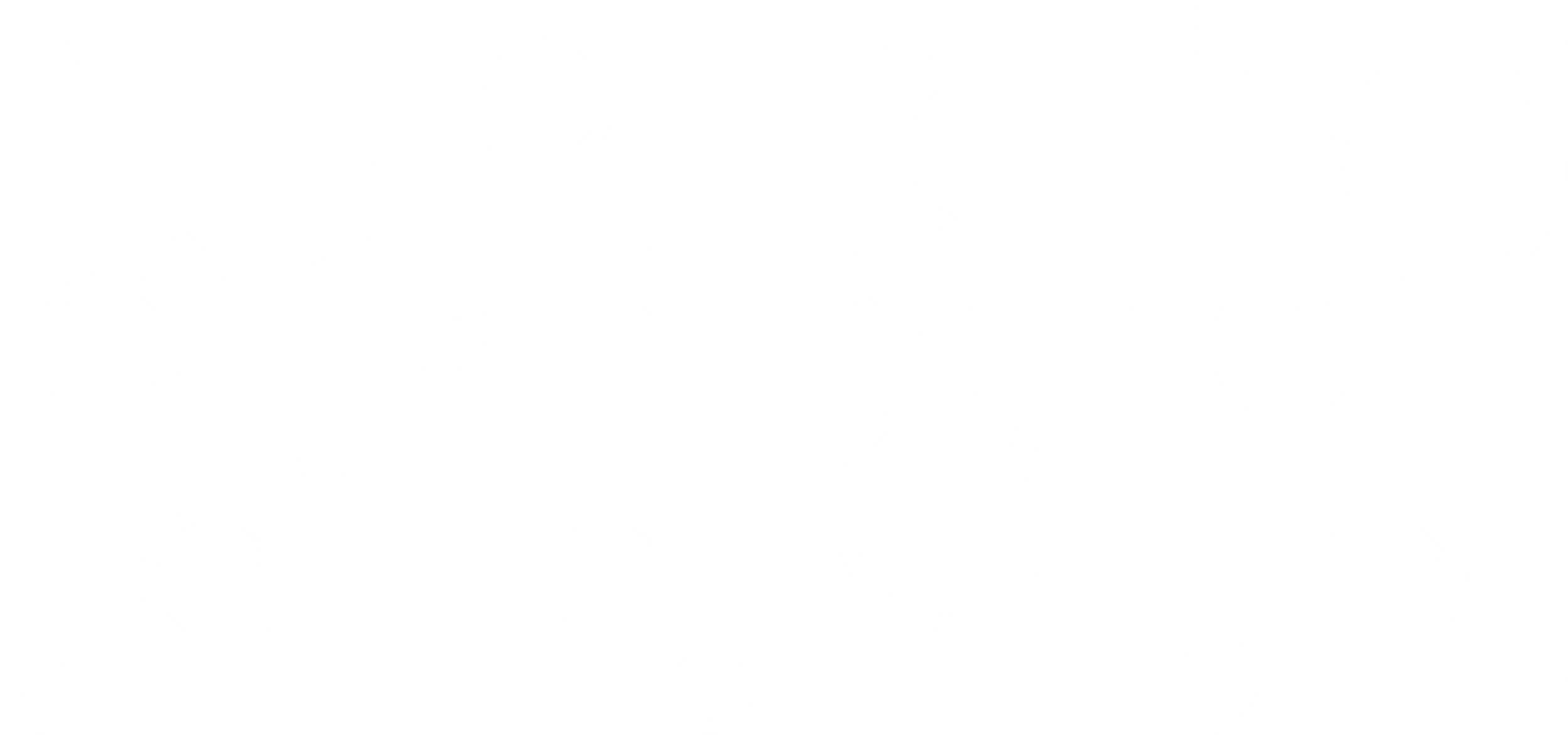 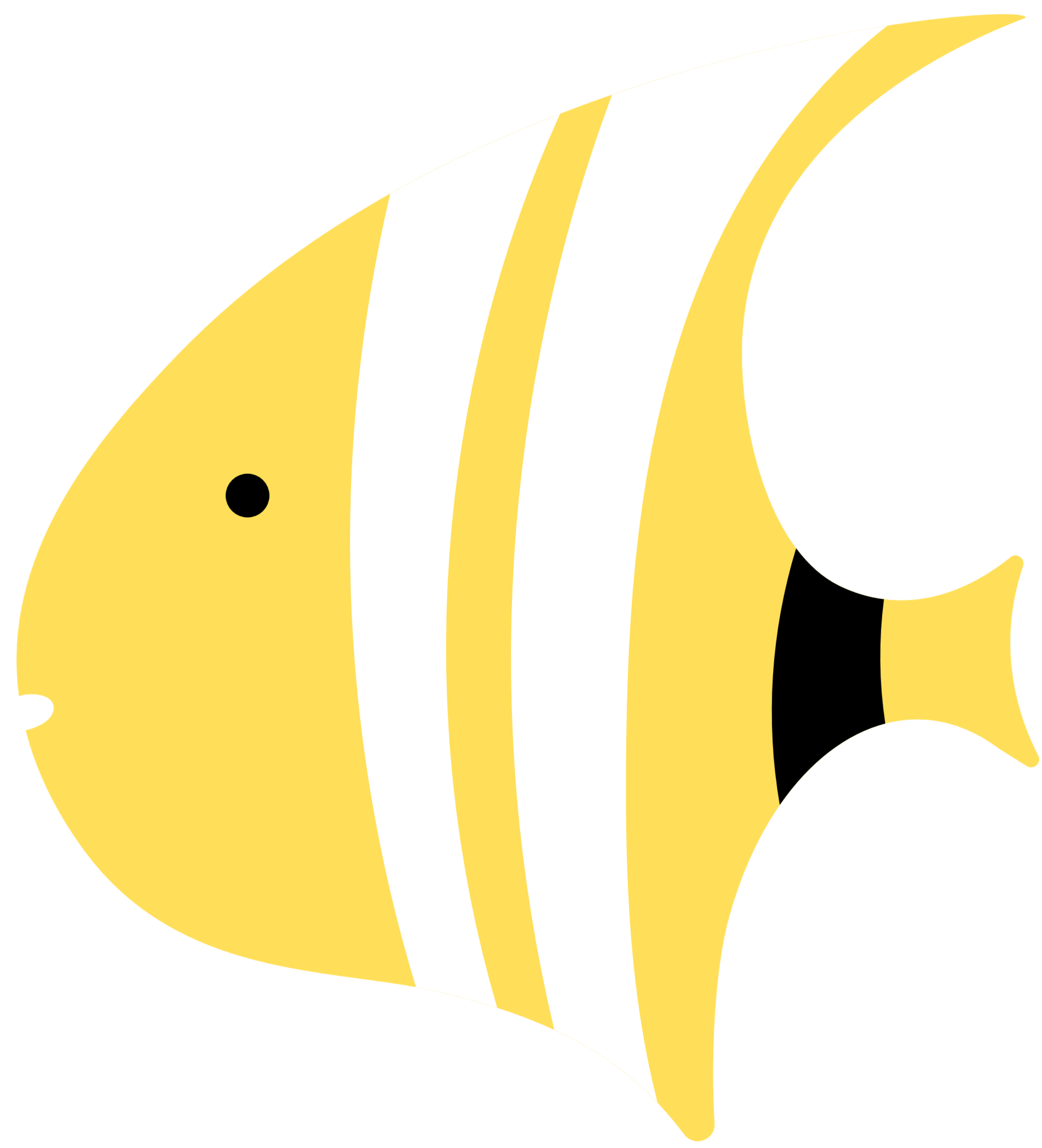 Thứ...ngày...tháng..năm
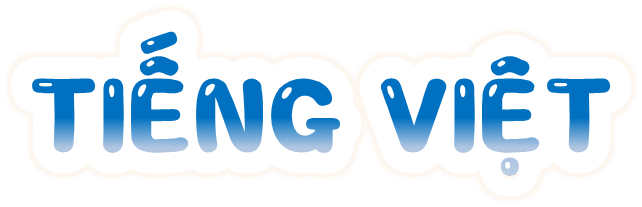 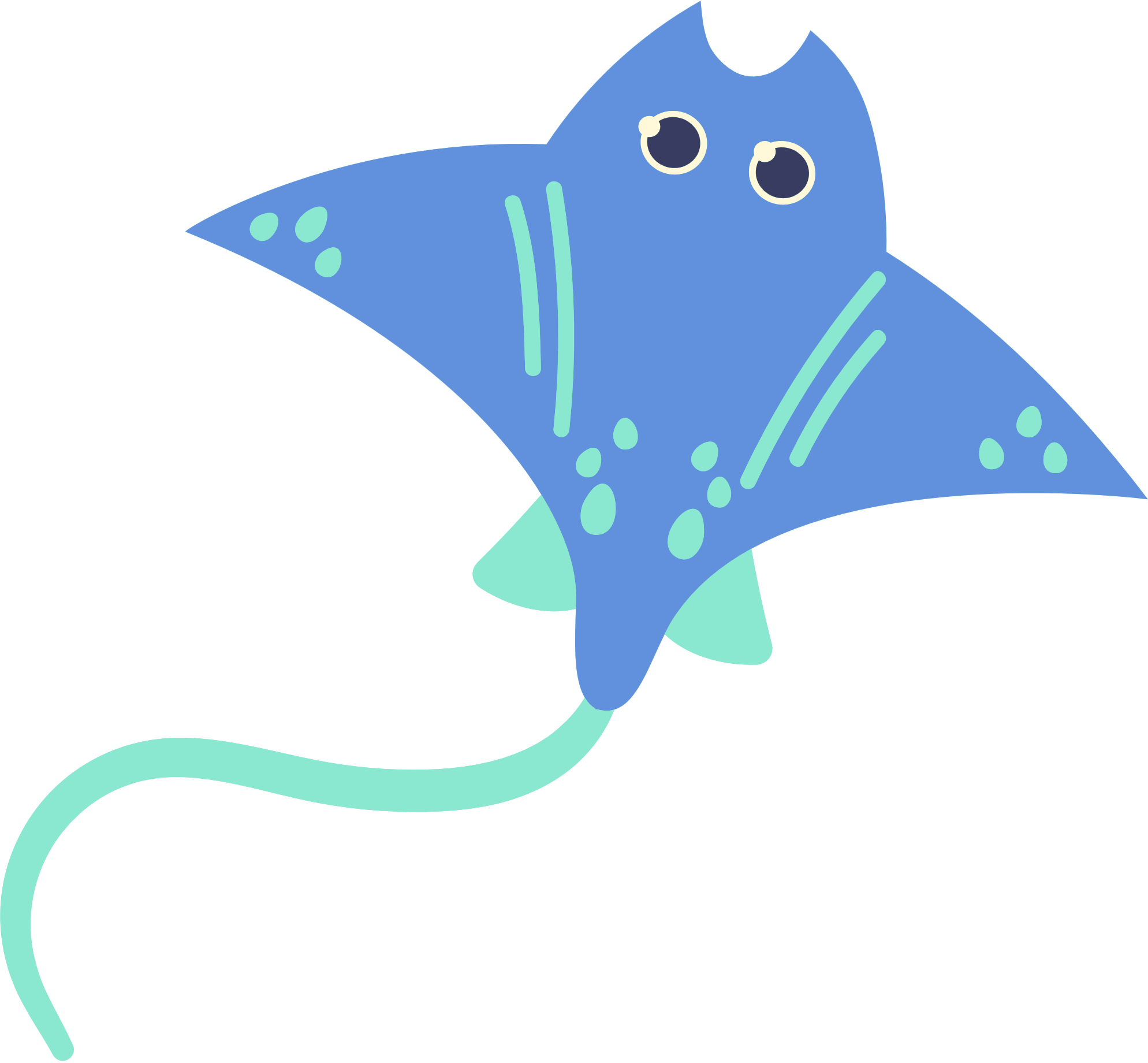 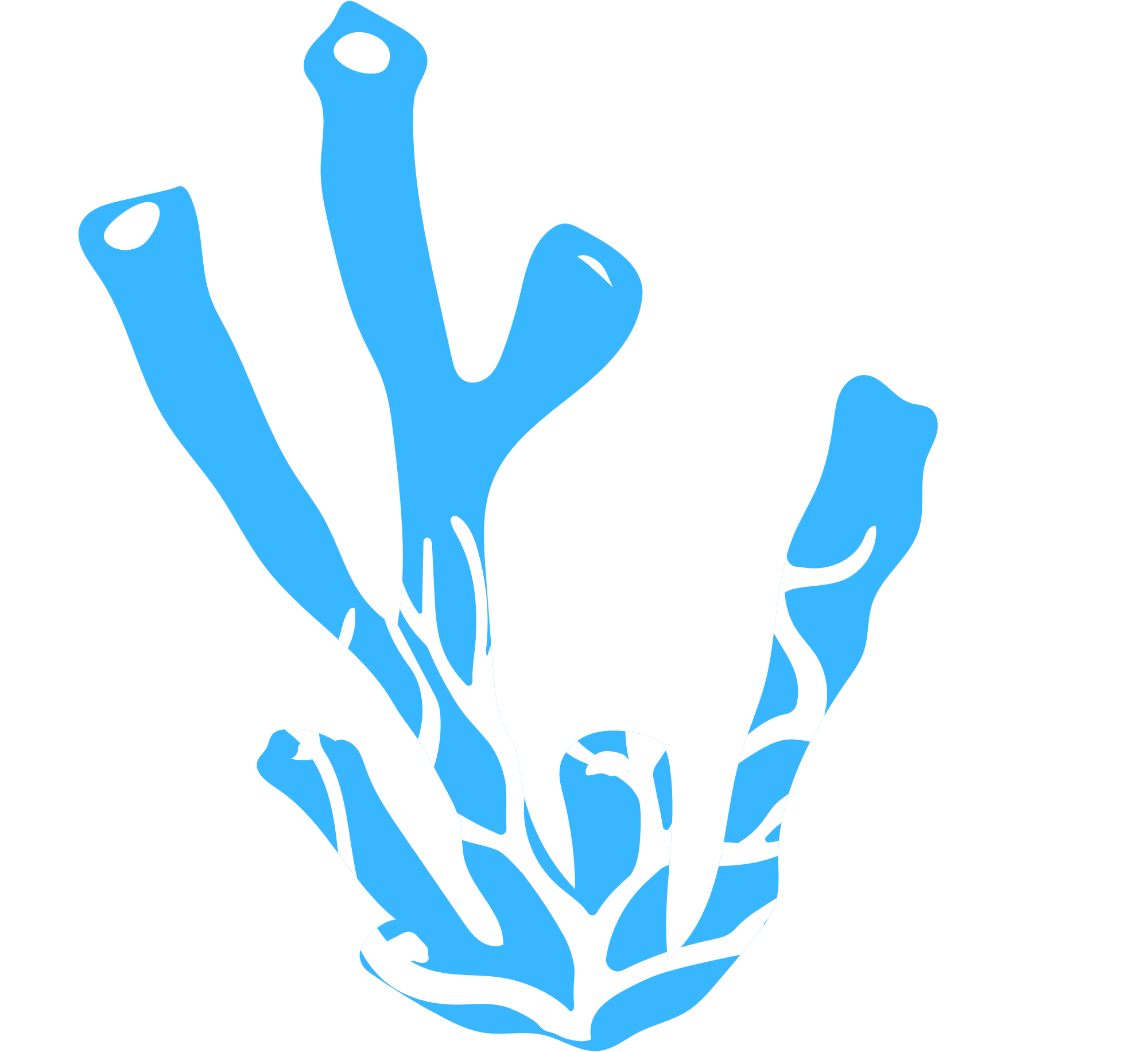 ÔN TẬP GIỮA HỌC KỲ II
(TIẾT 1)
ÔN TẬP GIỮA HỌC KỲ II
(TIẾT 1)
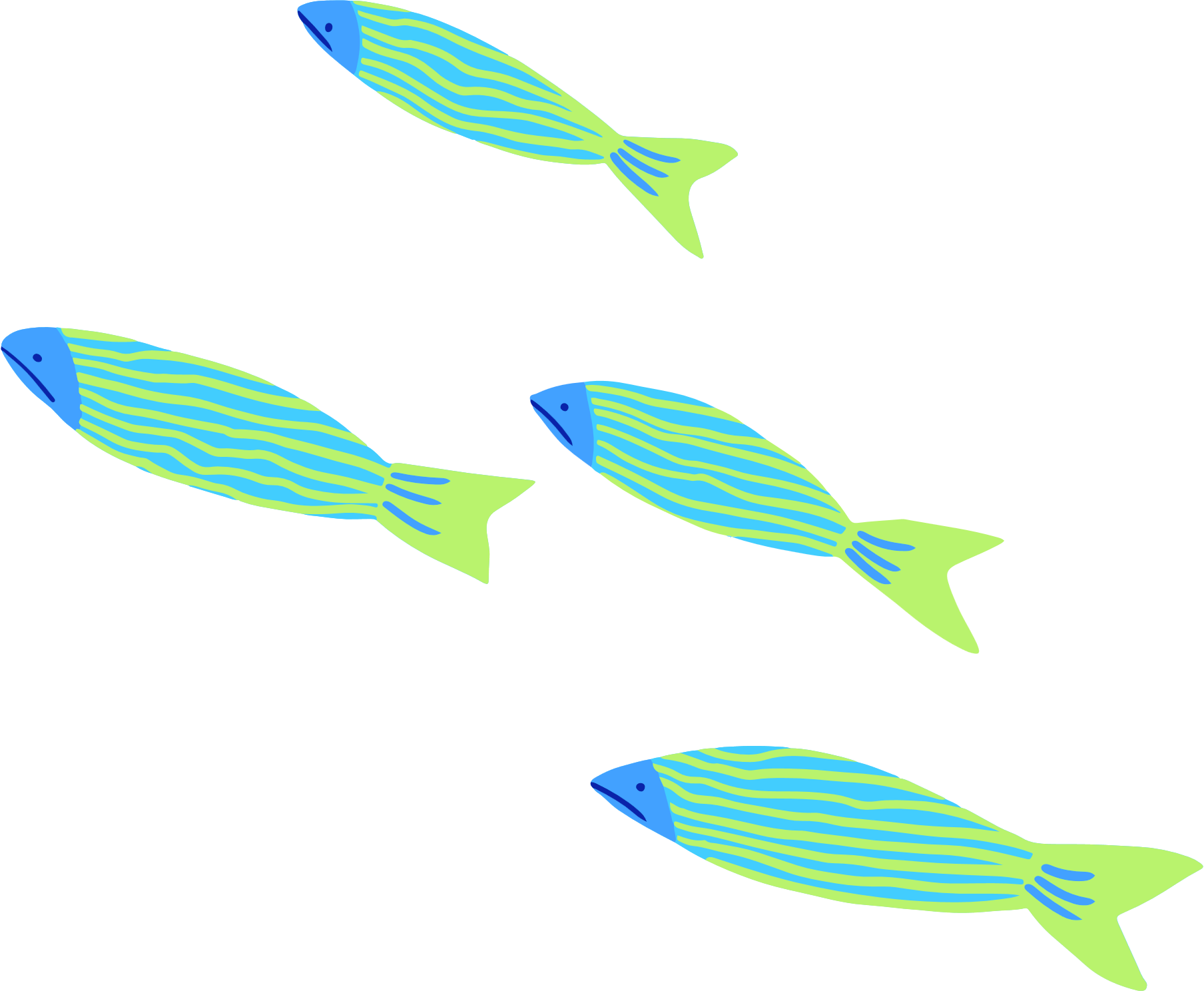 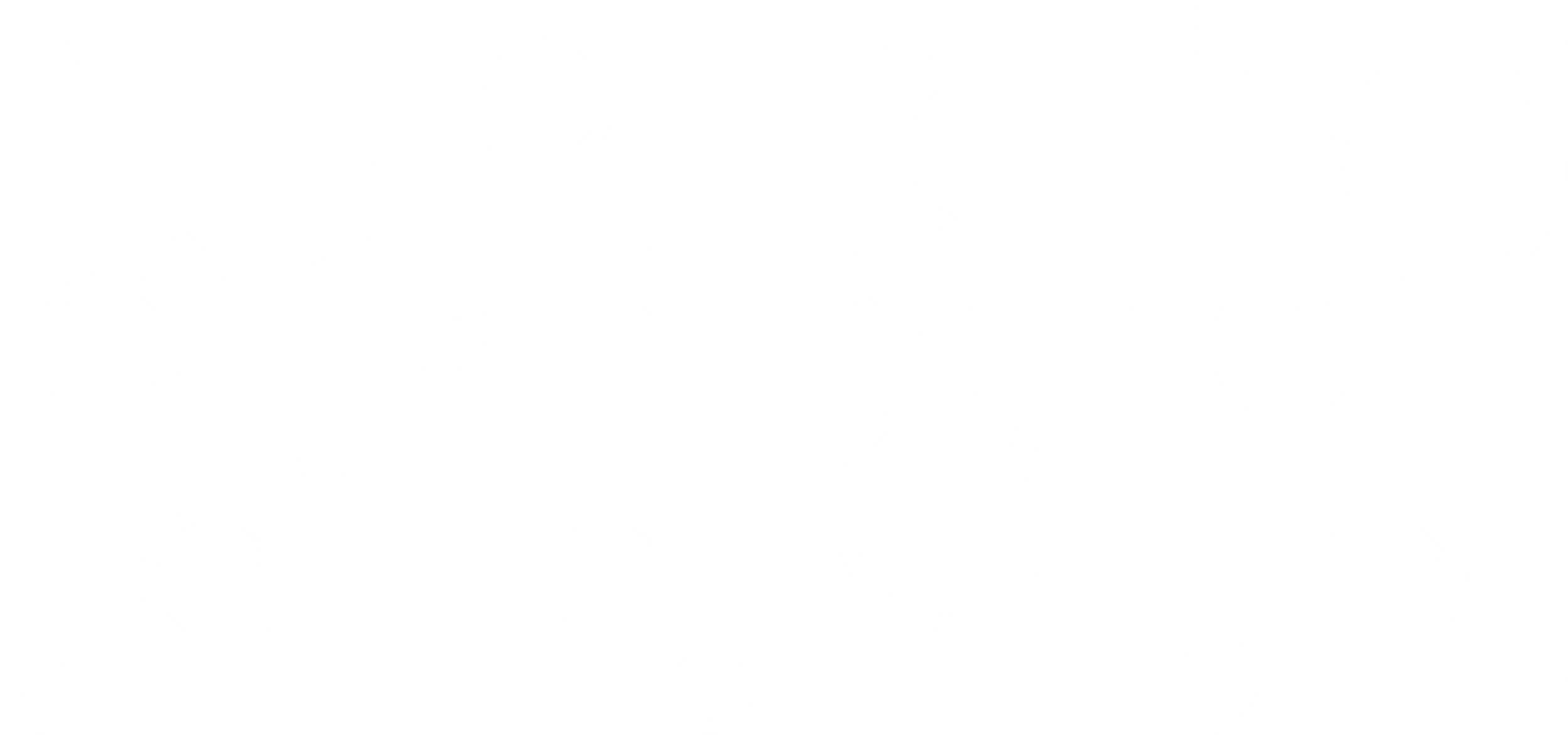 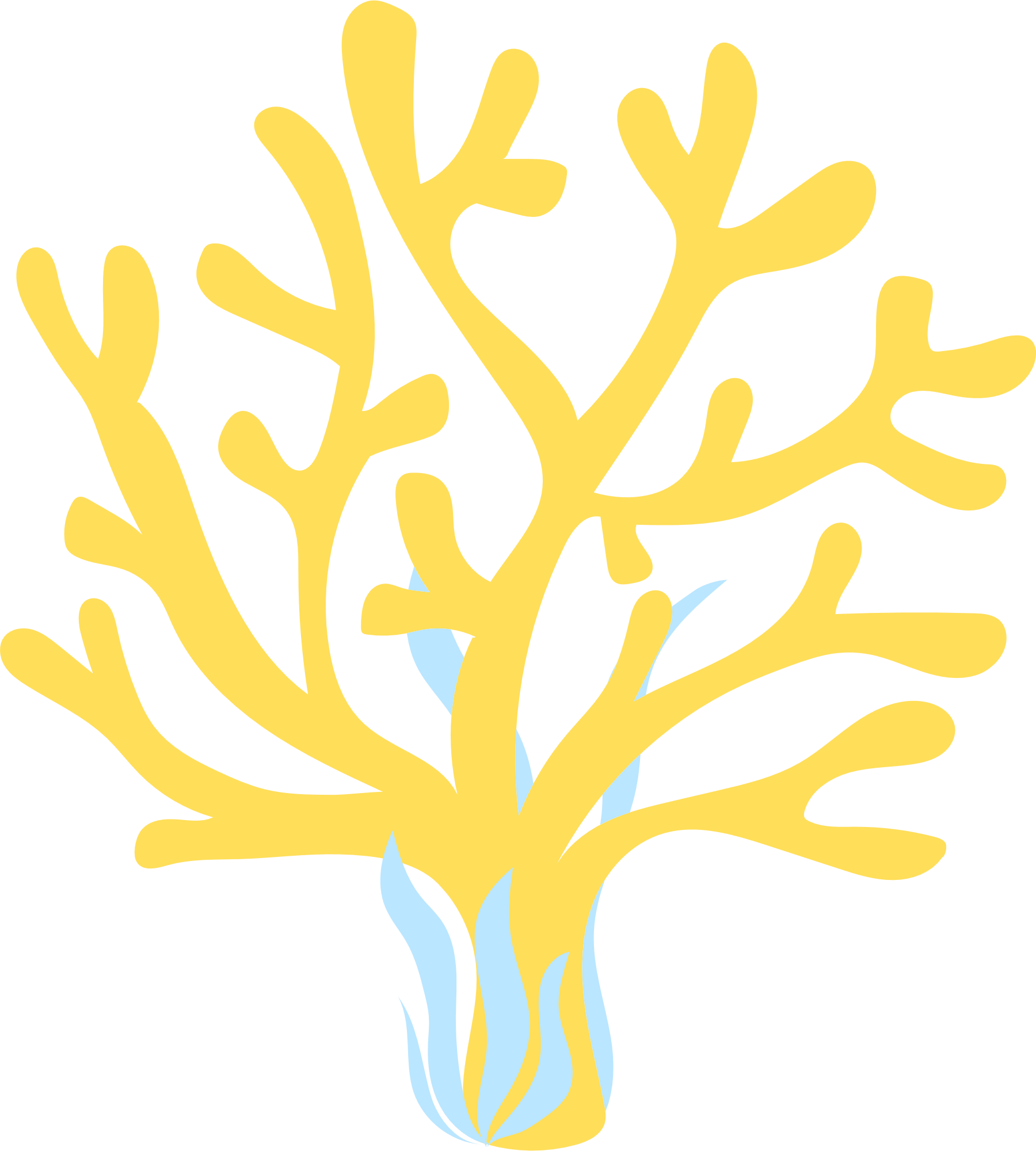 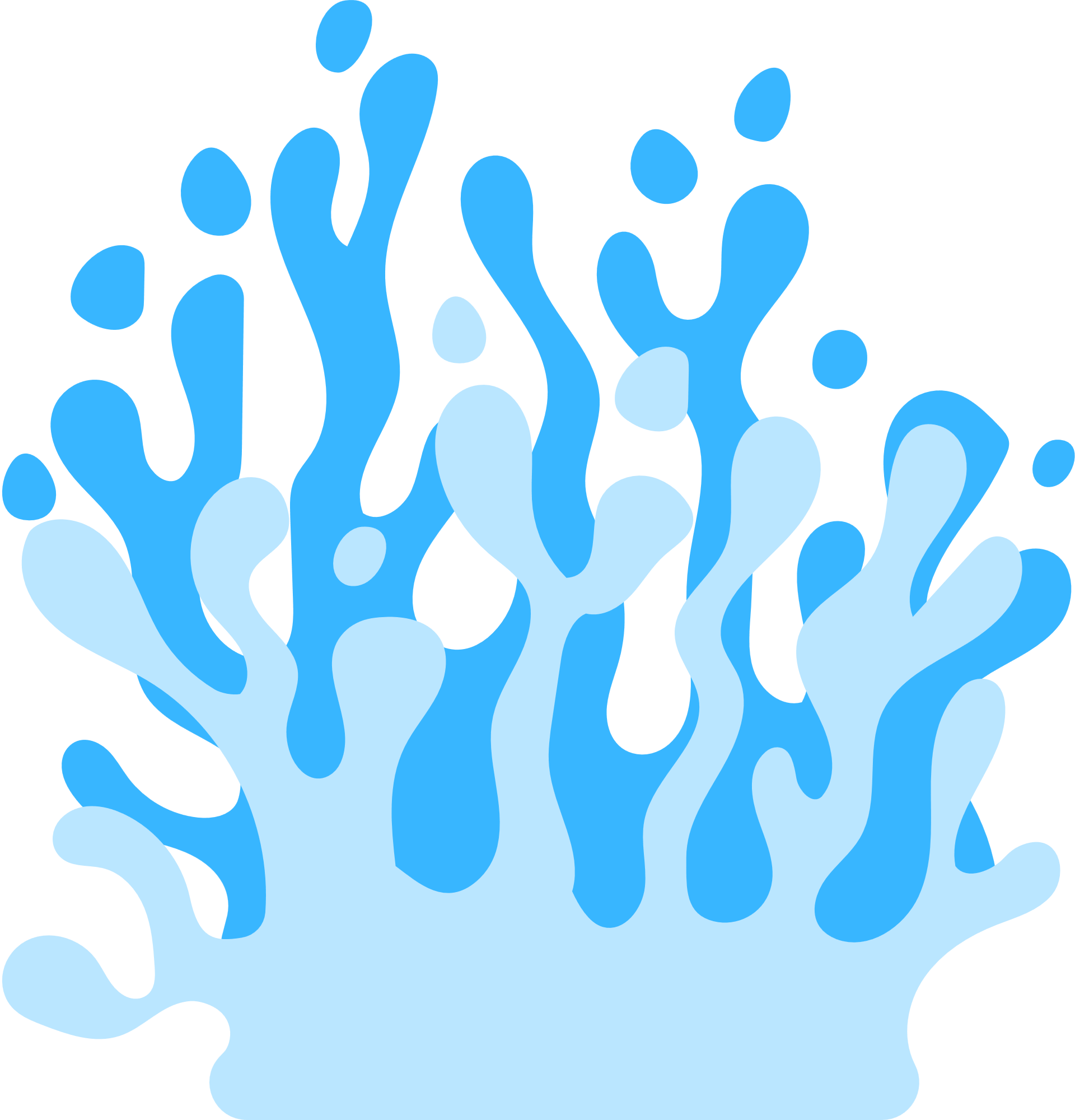 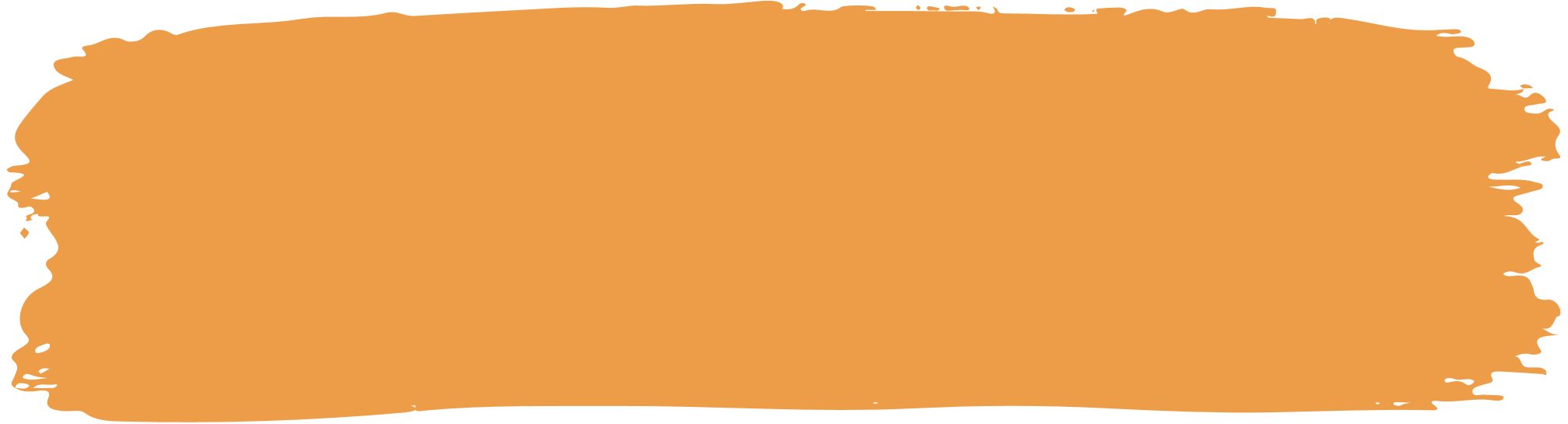 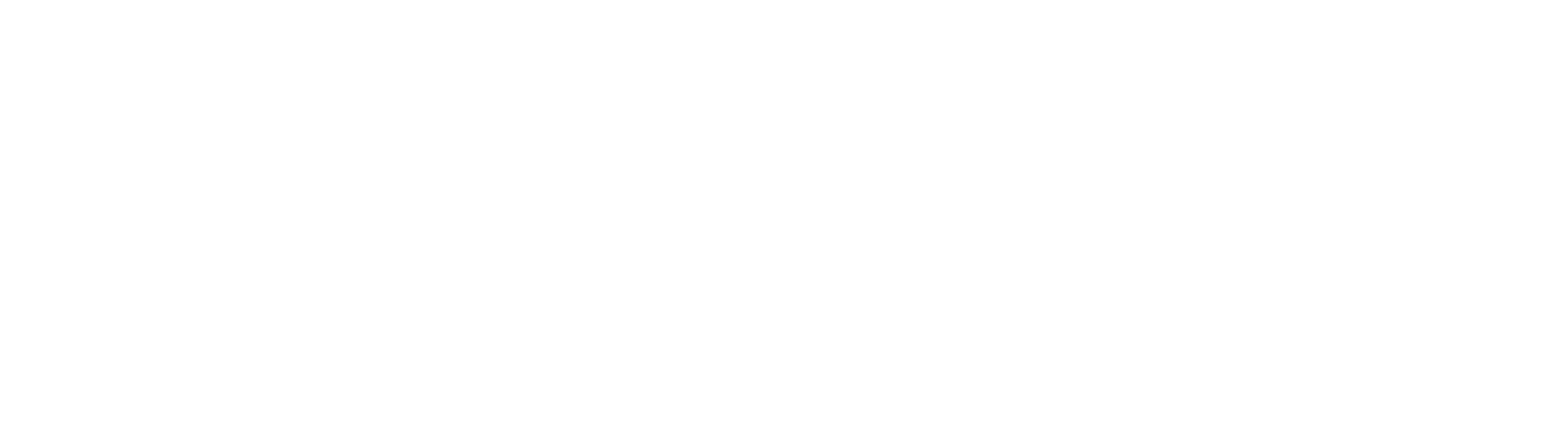 khởi động
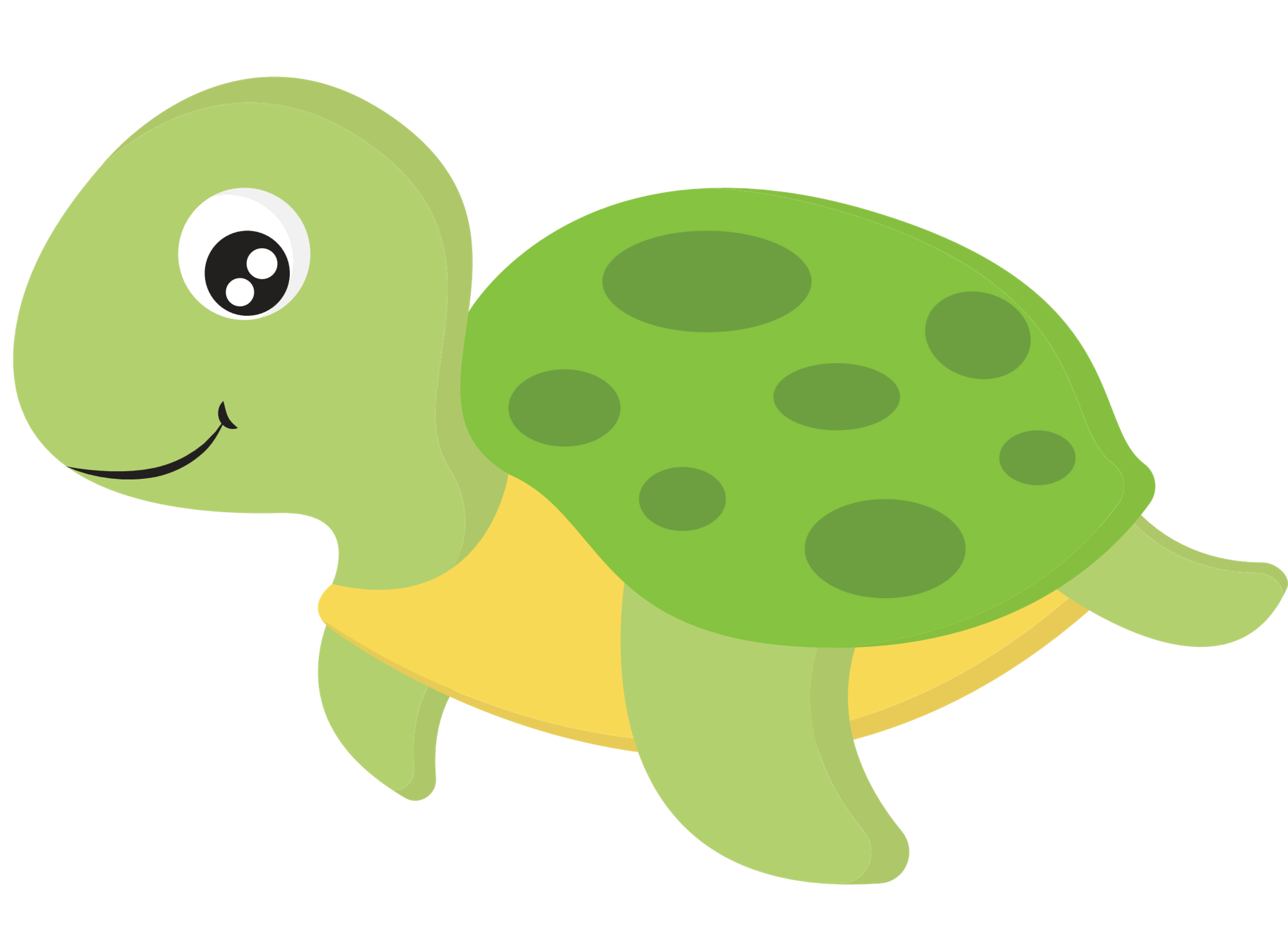 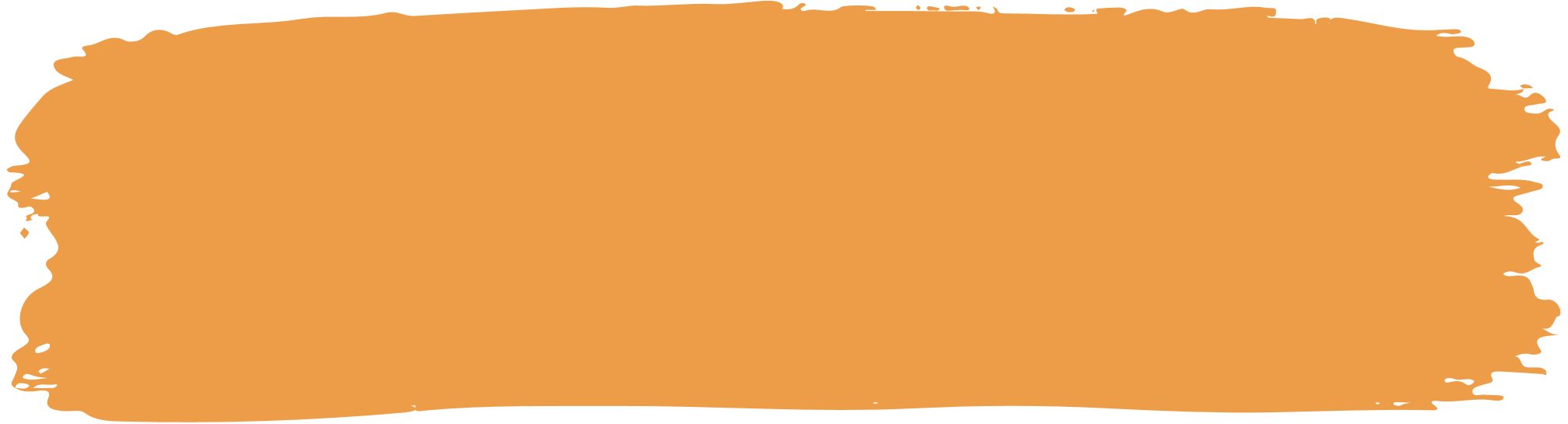 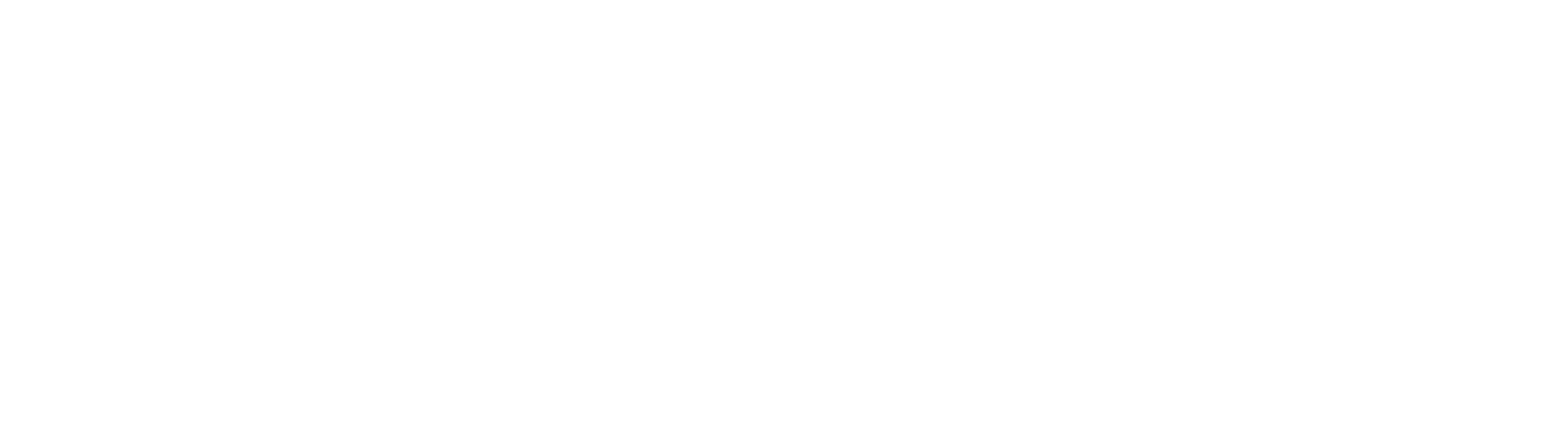 ÔN LUYỆN ĐỌC THÀNH TIẾNG VÀ ĐỌC HIỂU
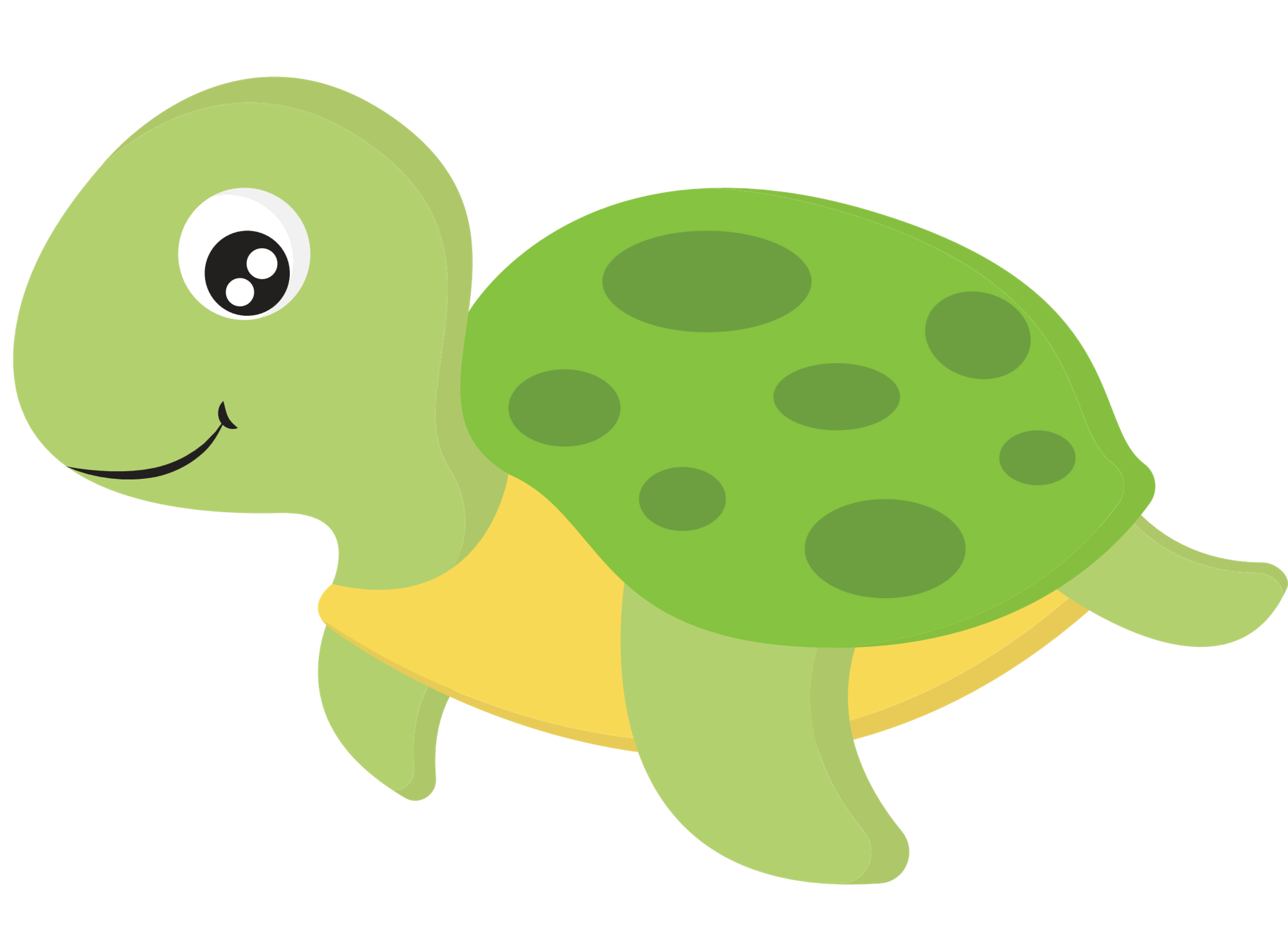 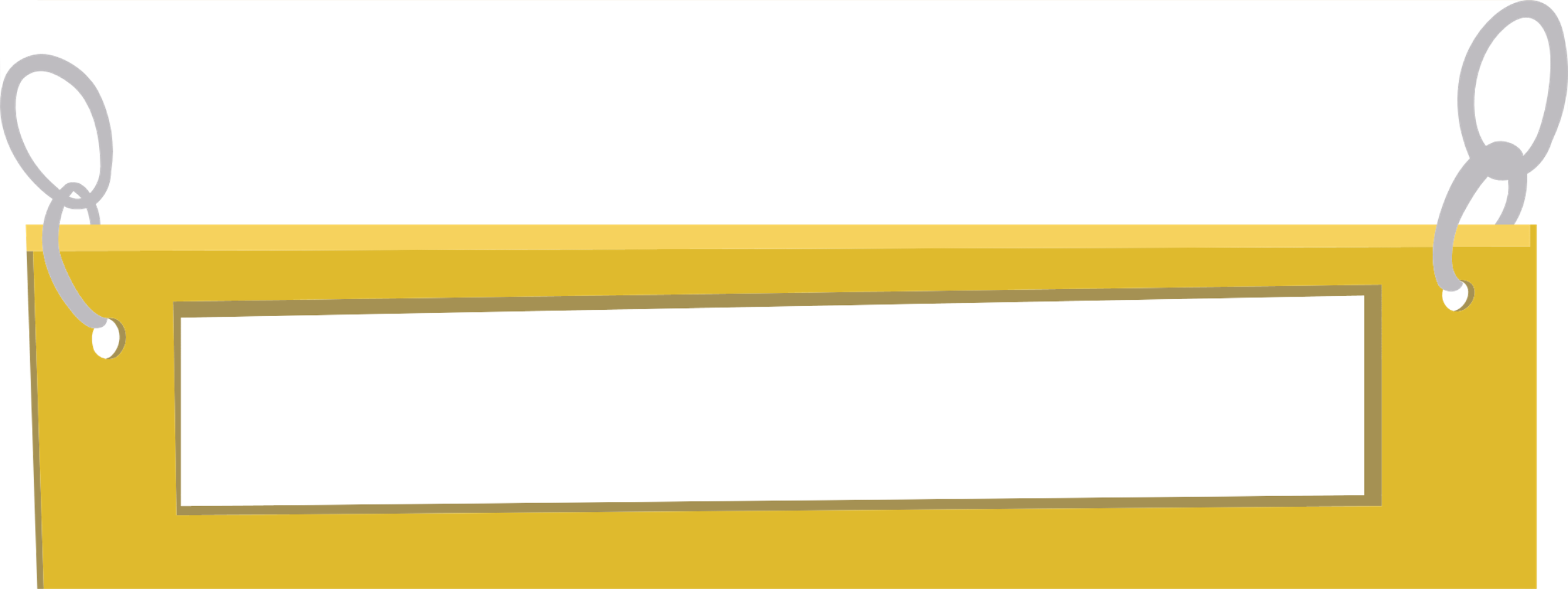 Đọc mẫu
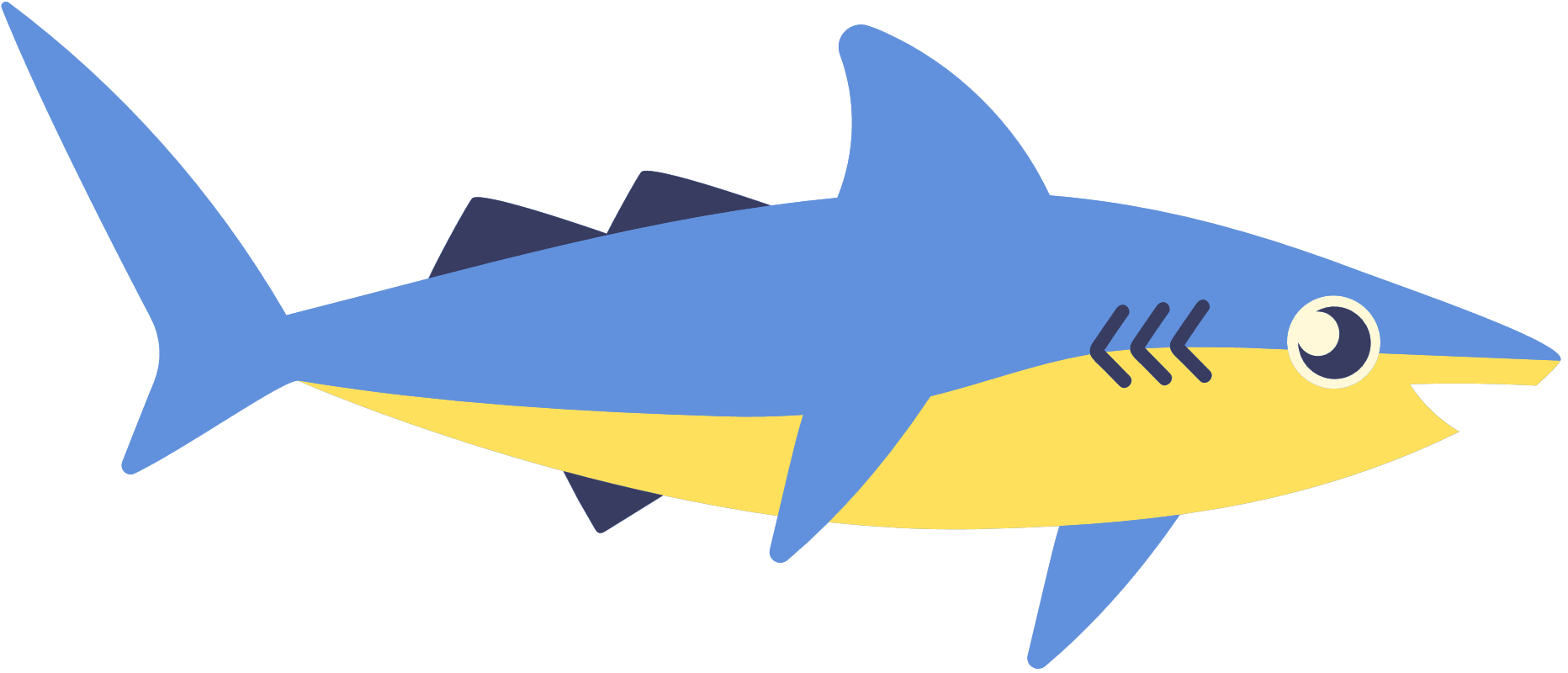 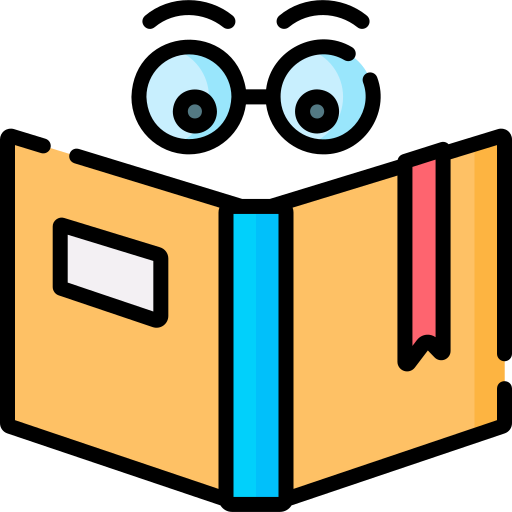 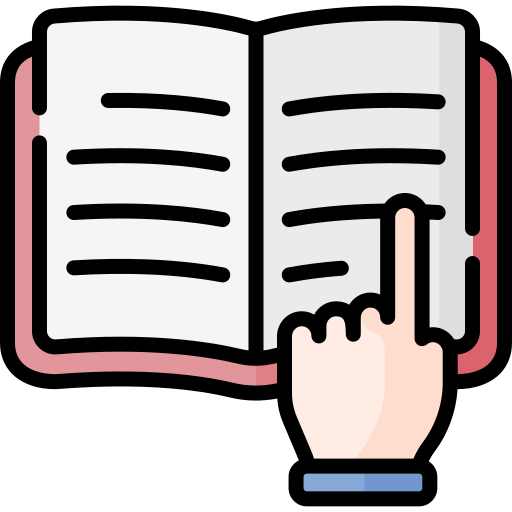 Mắt dõi
Tay dò
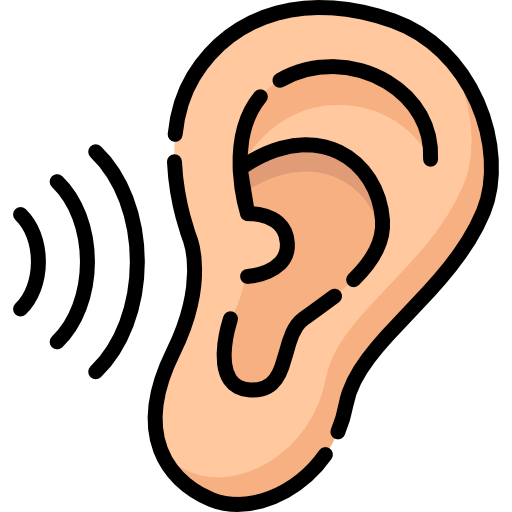 Tai nghe
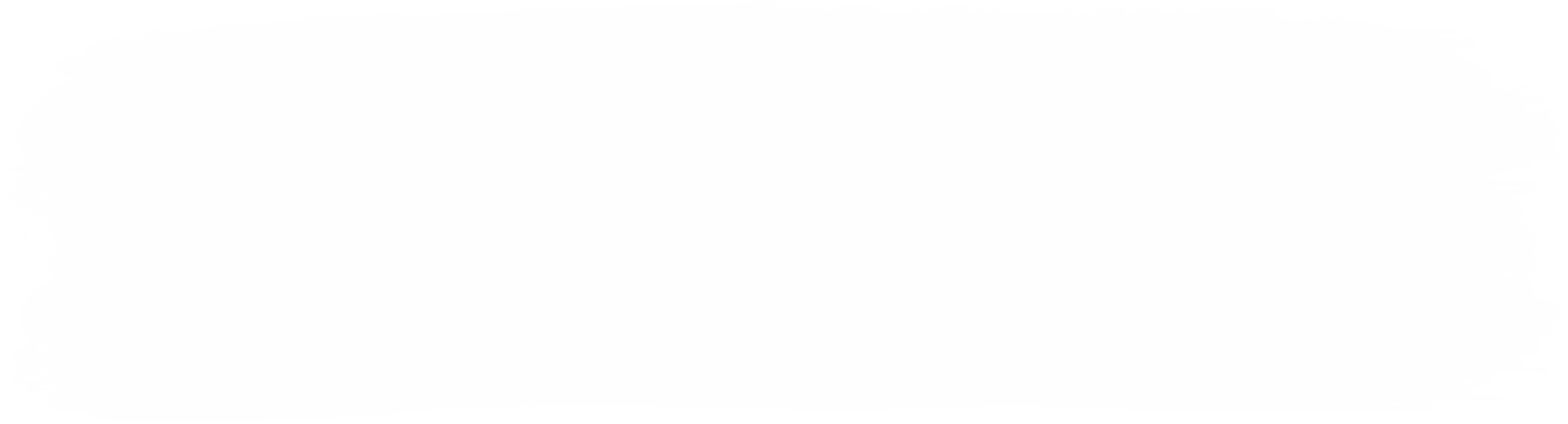 Tháng Năm
Tháng Năm cất tiếng thì thầm
Rủ nhau sánh vai mùa hạ
Dấu chân thênh thang đến lạ
Bàn tay ắp nắng xoè ra.
Tháng Năm cánh diều no gió
Vút cao đến giữa tầng không
Ve kêu râm ran lối nhỏ
Gọi bông hoa phượng rực hồng.

Tháng Năm bước vào mùa gặt
Rơm phơi lấp cả đường làng
Mồ hôi ướt đầm vai áo
Ướt sang cả hạt thóc vàng.

Tháng Năm chim kêu ngoài bãi
Cá bơi rợp phía mặt sông
Hạt ngô vừa tra xuống đất
Qua đêm đã nảy xanh mầm.
Xoè ra thêm nụ, thêm hoa
Xoè ra cào cào, muồm muỗm
Xoè ra chú dế cánh mềm
Trái na mắt tròn thơm lựng…

Tháng Năm toả bừng mây trắng
Làm ô che nắng học bài
Rạng ngời bao nhiêu trang sách
Cùng em mở cửa tương lai.
			Đoàn Văn Mật
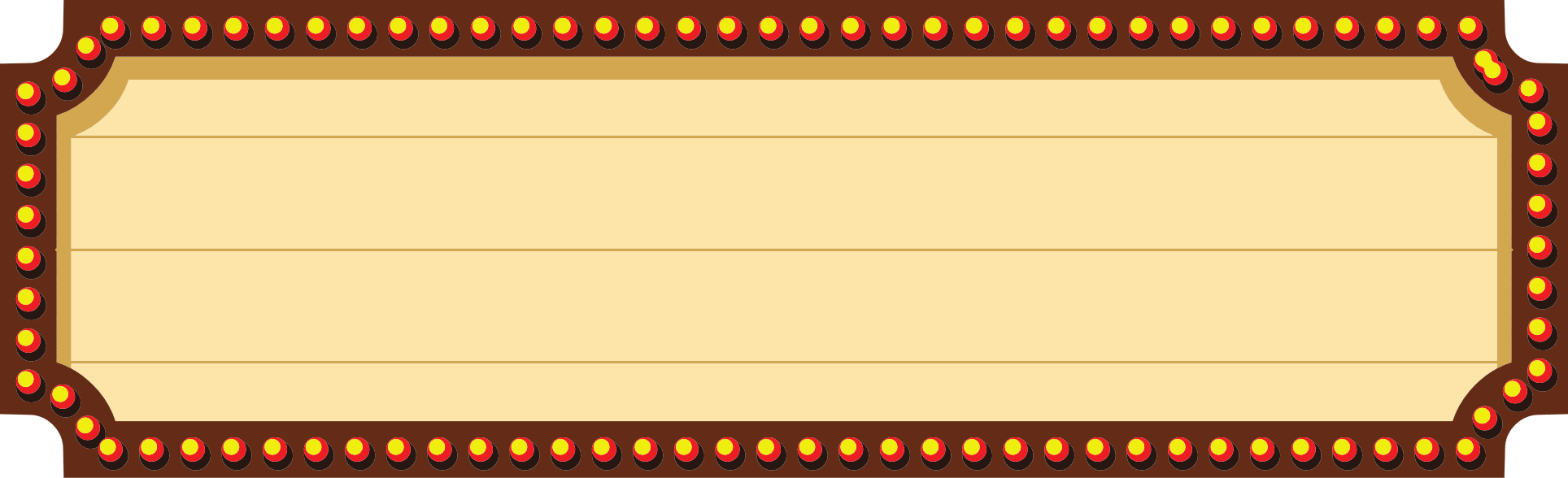 LUYỆN ĐỌC
NỐI TIẾP ĐOẠN
Hoạt  động
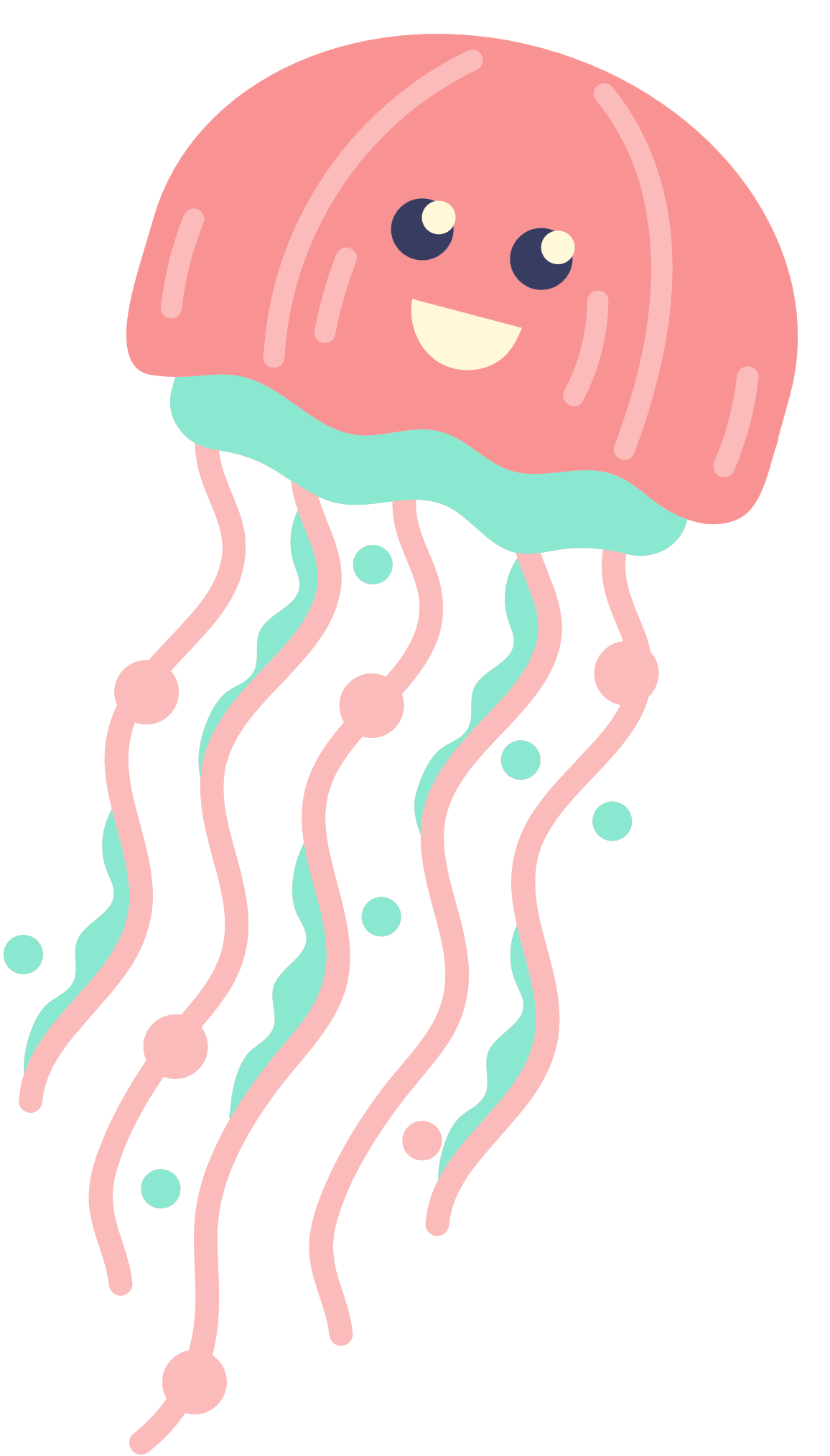 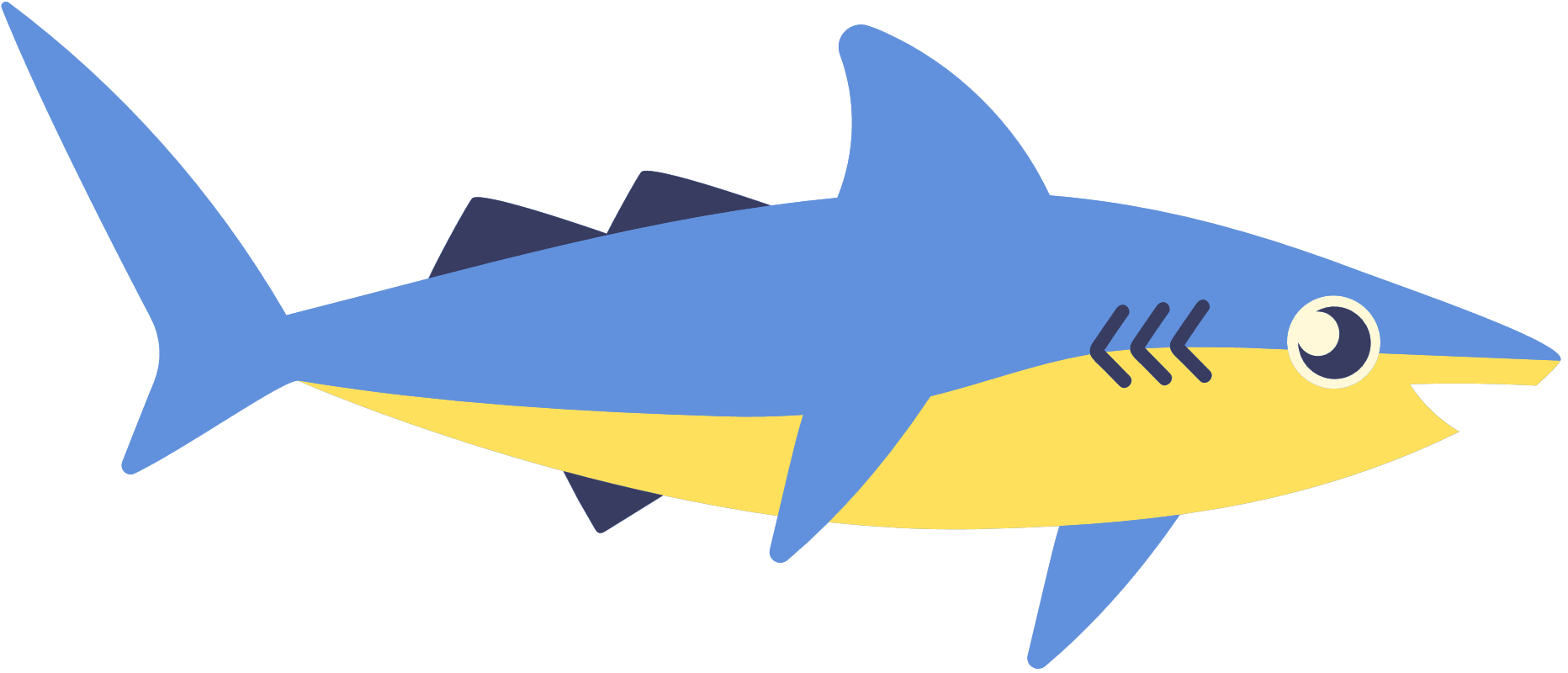 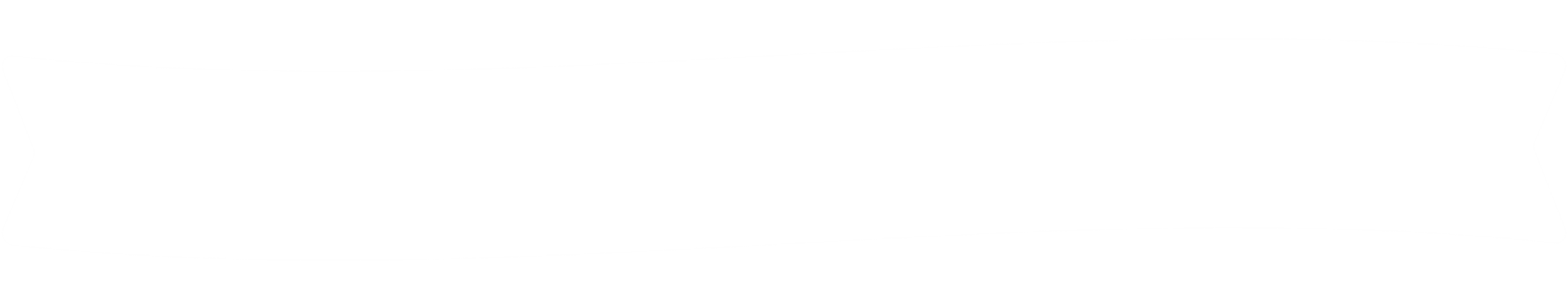 Luyện đọc trong nhóm
Tiêu chí đánh giá
1. Đọc đúng.
2. Đọc to, rõ.
3. Đọc ngắt, 
nghỉ đúng chỗ.
Yêu cầu
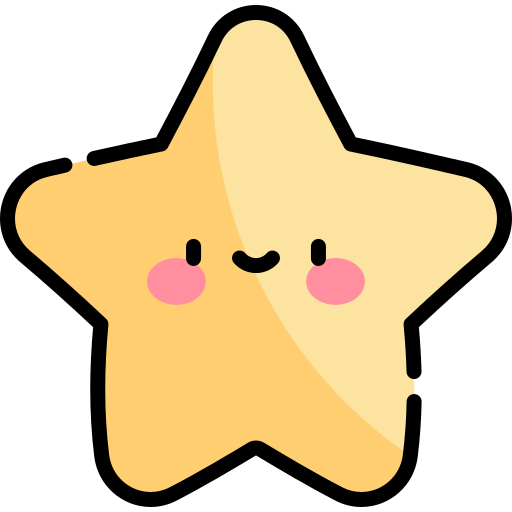 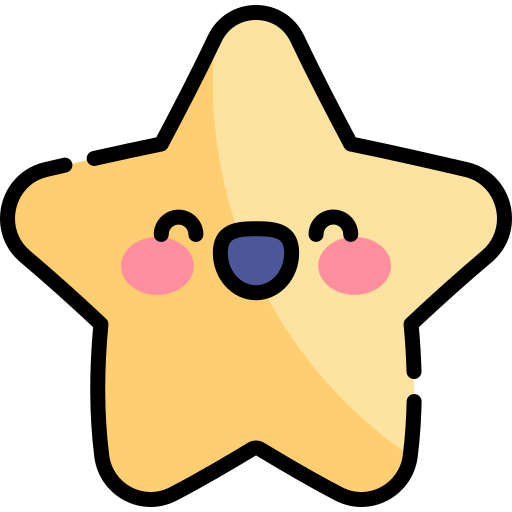 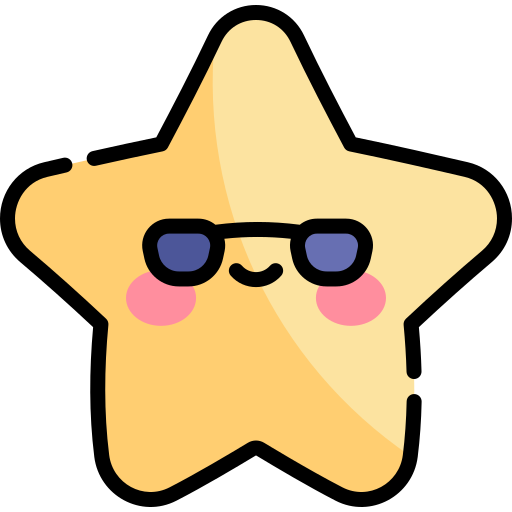 Phân công đọc theo đoạn.
Tất cả thành viên đều đọc.
Giải nghĩa từ cùng nhau.
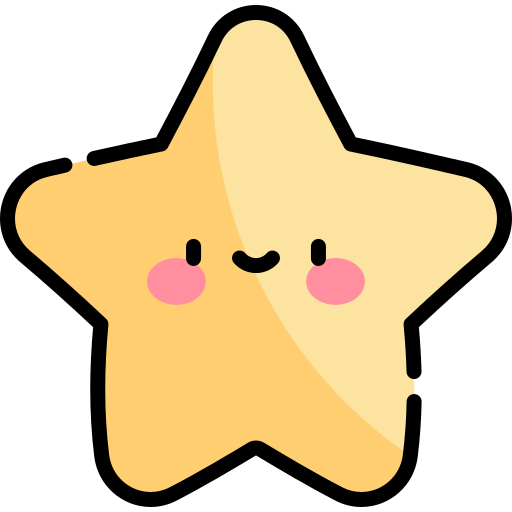 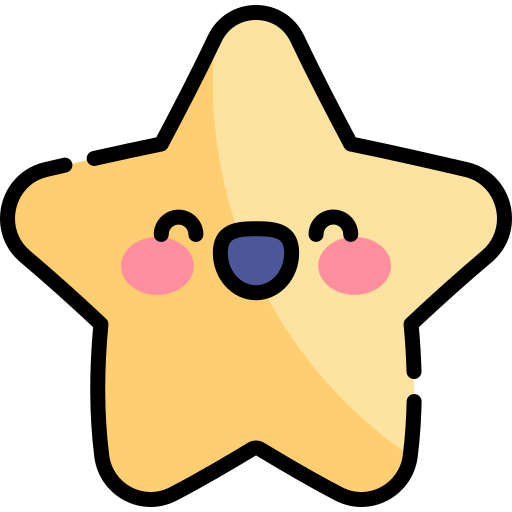 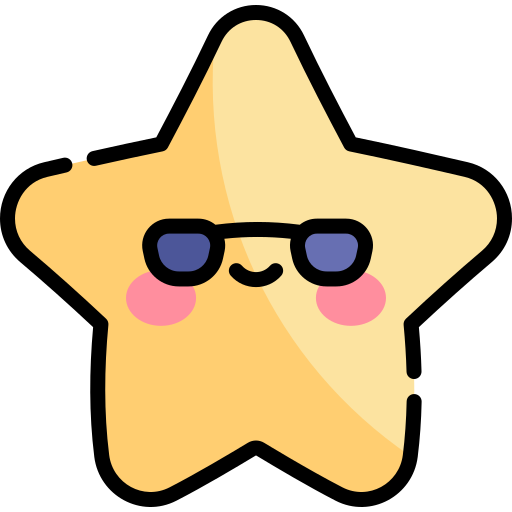 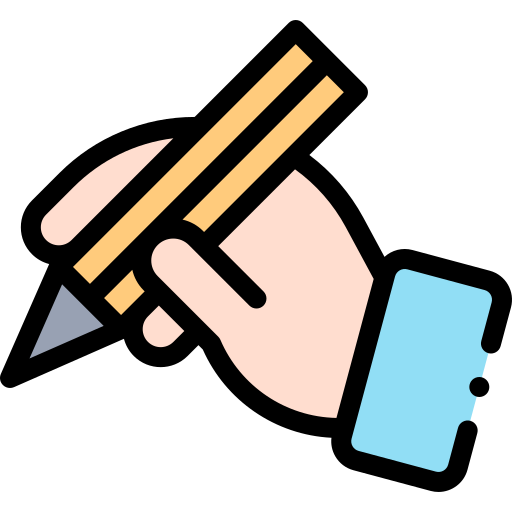 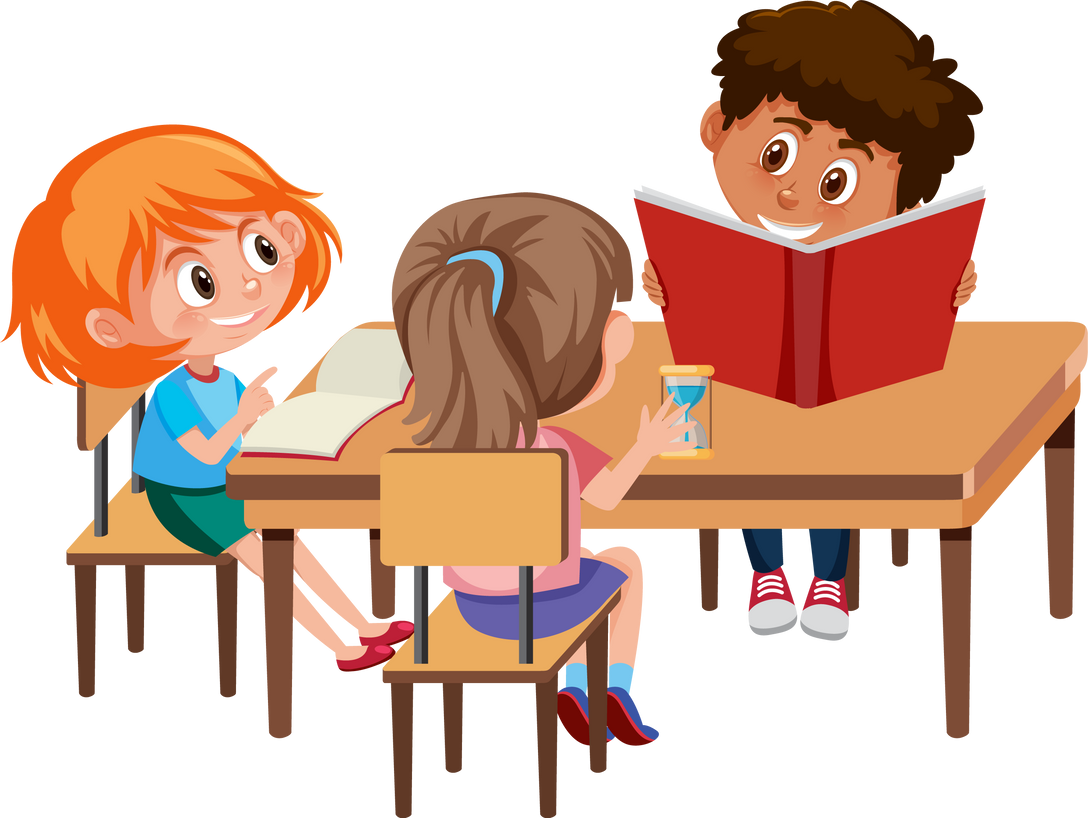 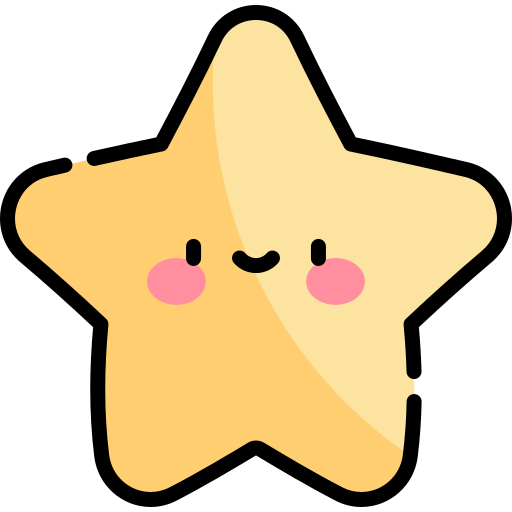 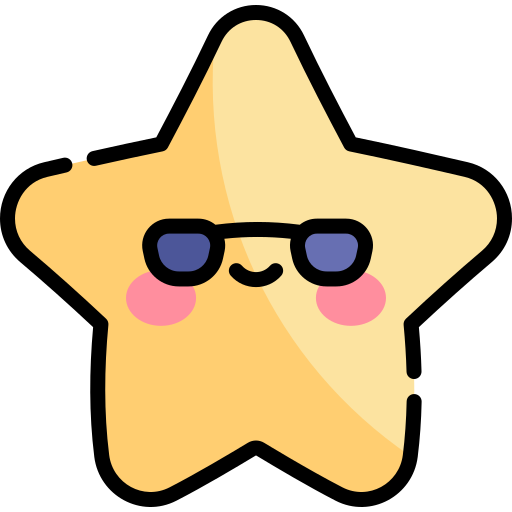 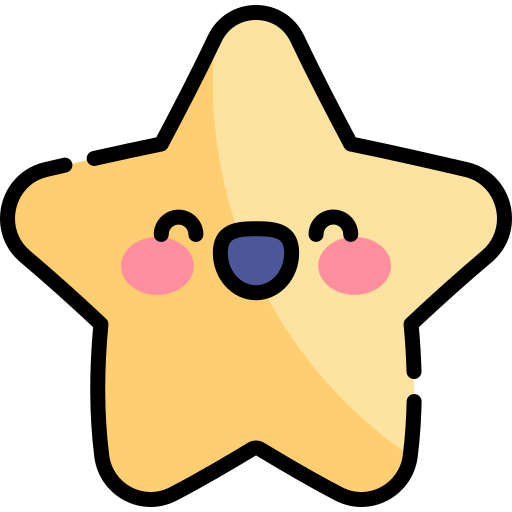 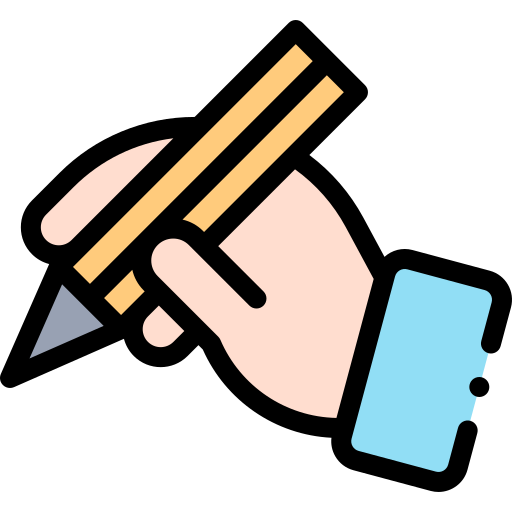 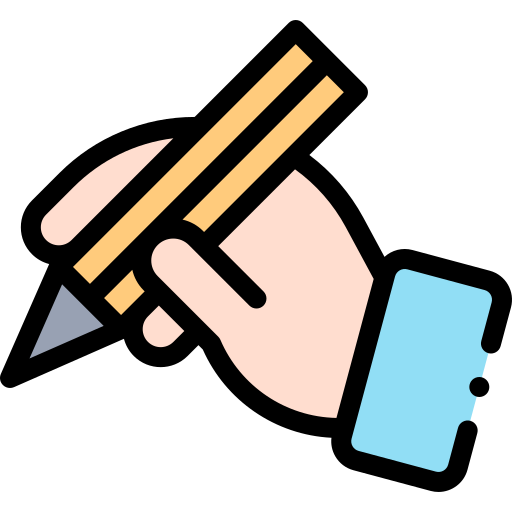 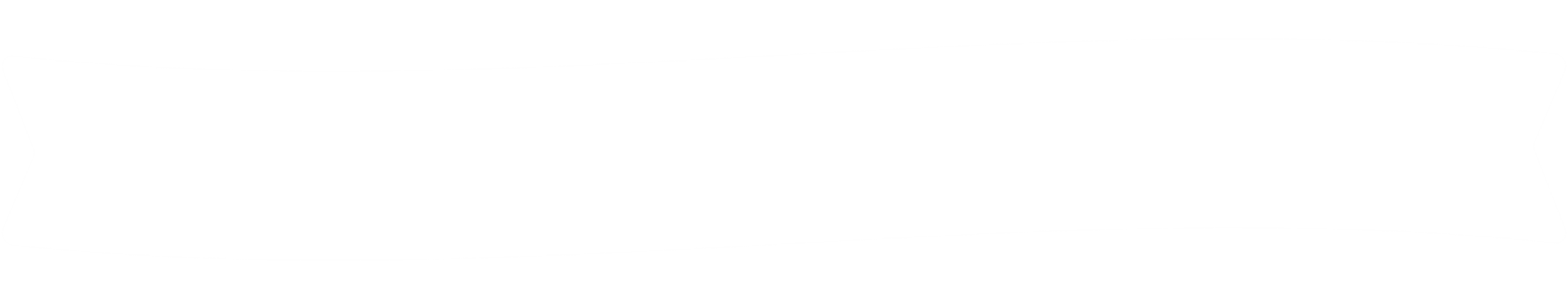 Luyện đọc trước lớp
Tiêu chí đánh giá
1. Đọc đúng.
2. Đọc to, rõ.
3. Đọc ngắt, 
nghỉ đúng chỗ.
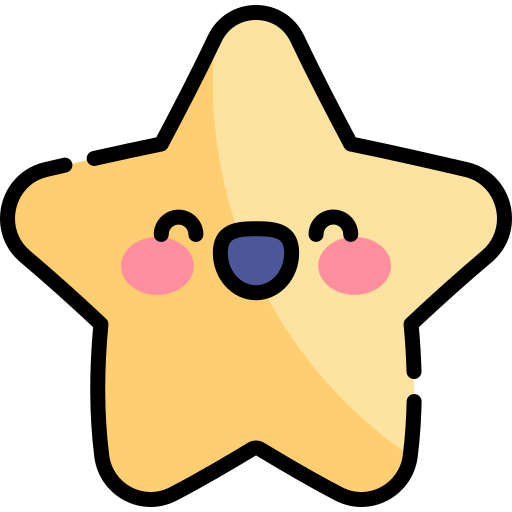 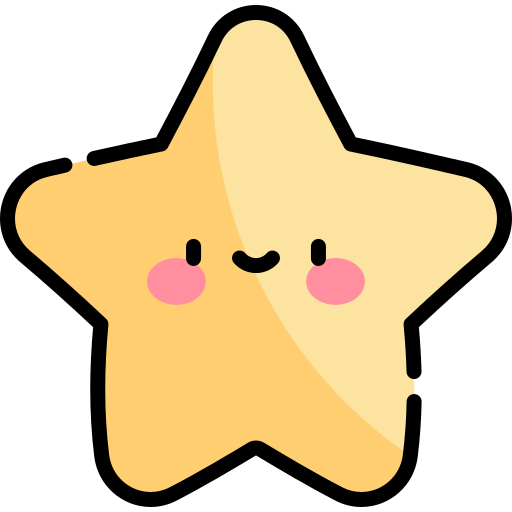 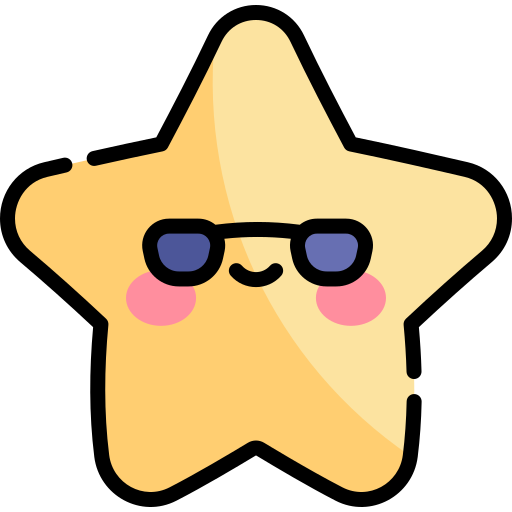 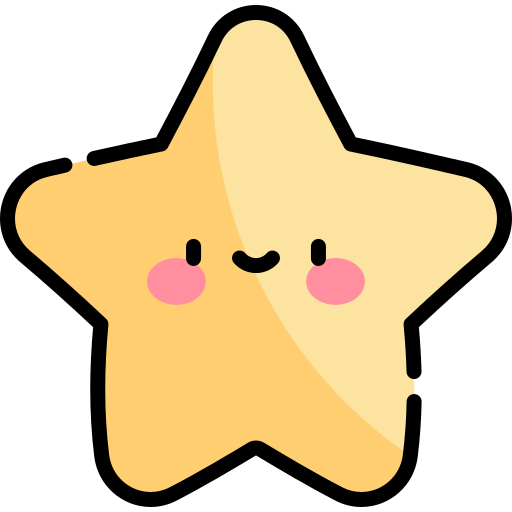 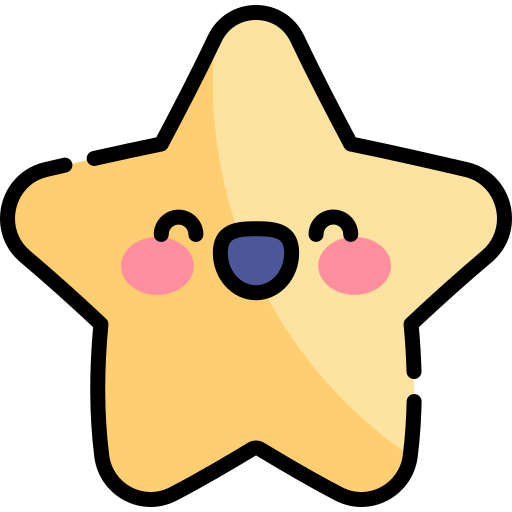 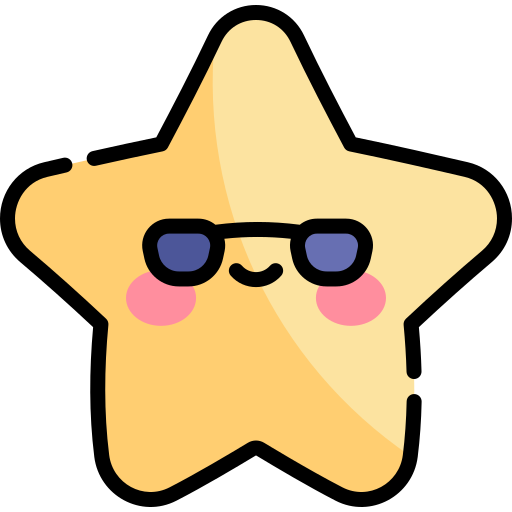 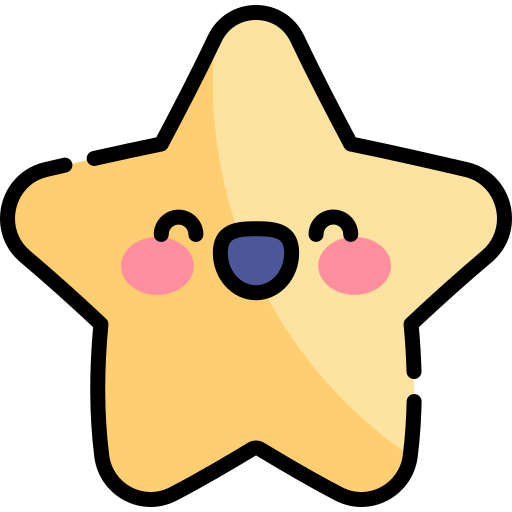 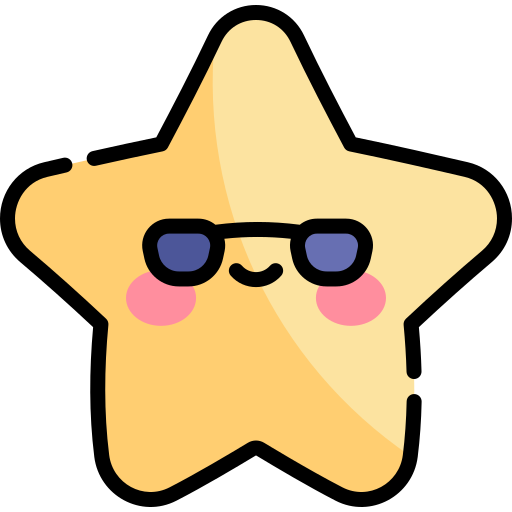 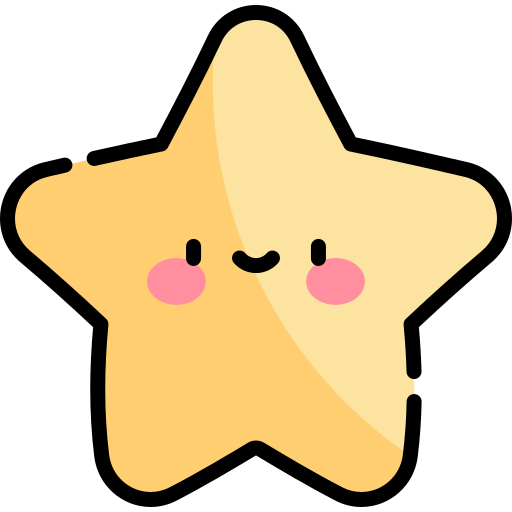 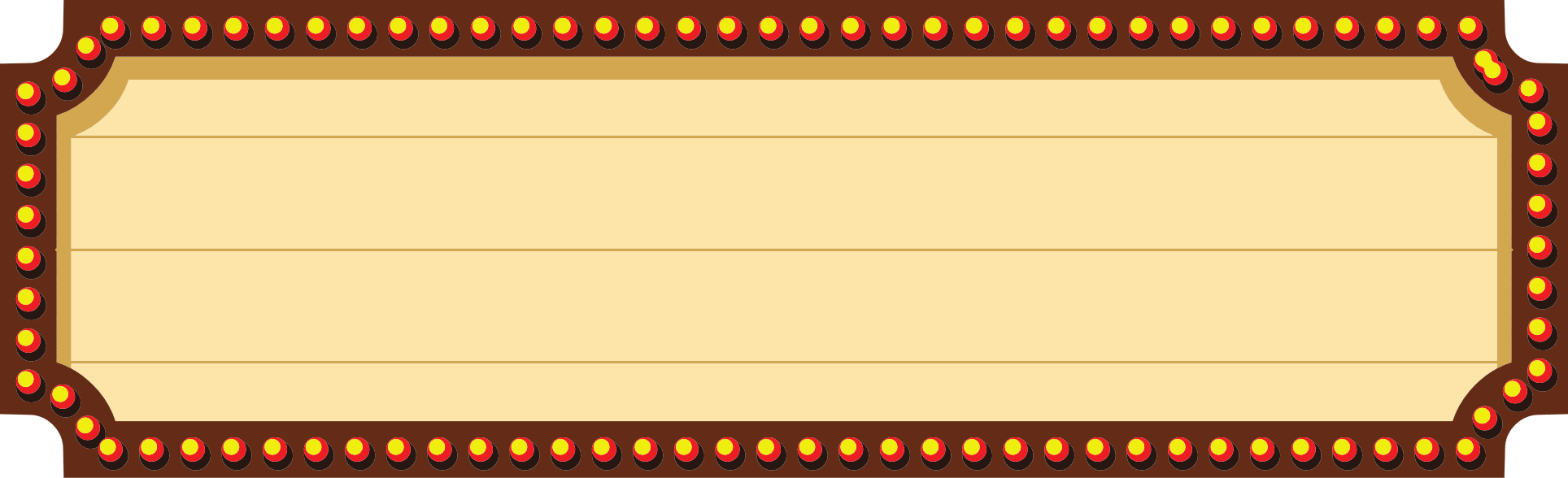 LUYỆN ĐỌC HIỂU
Hoạt  động
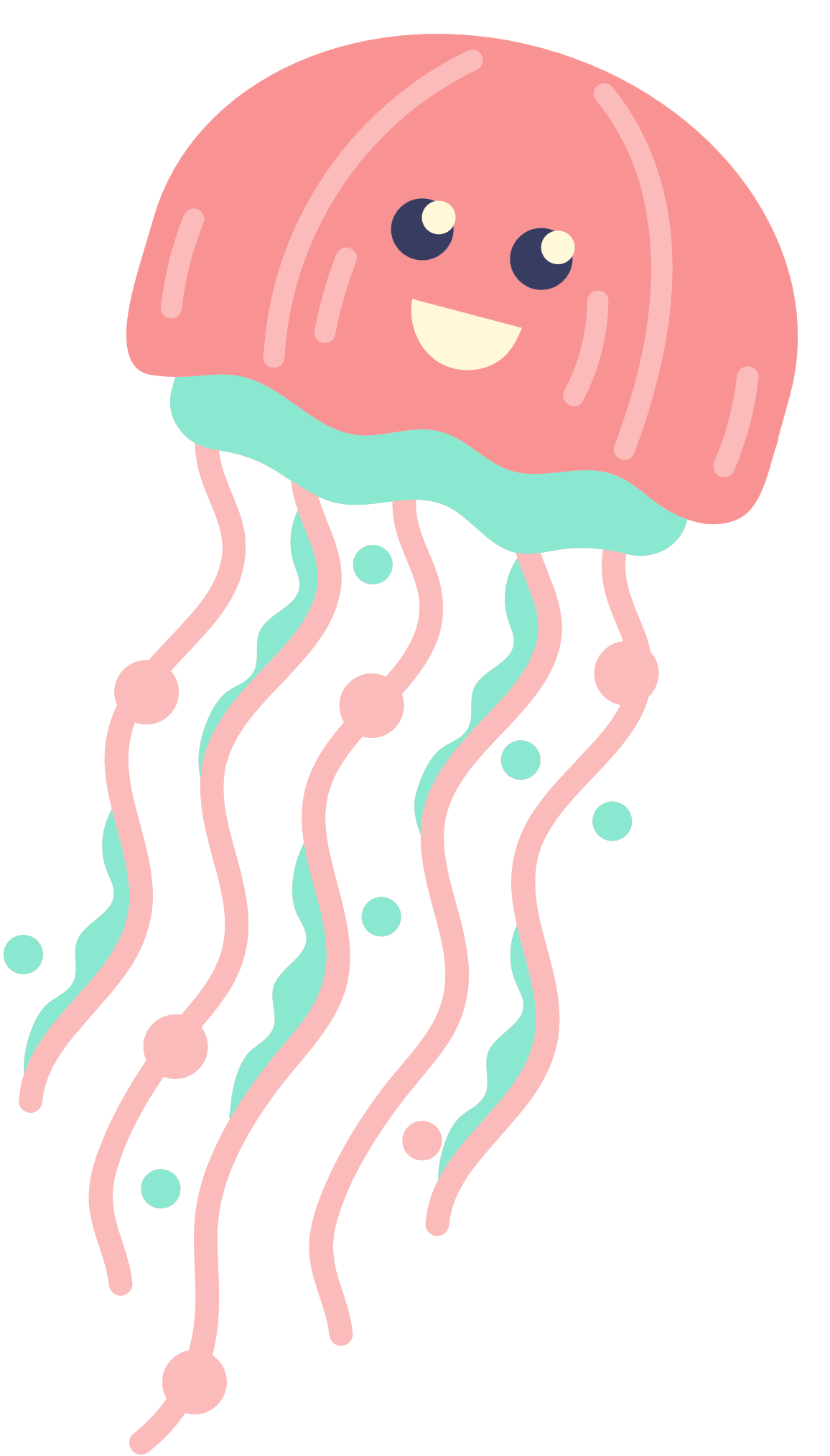 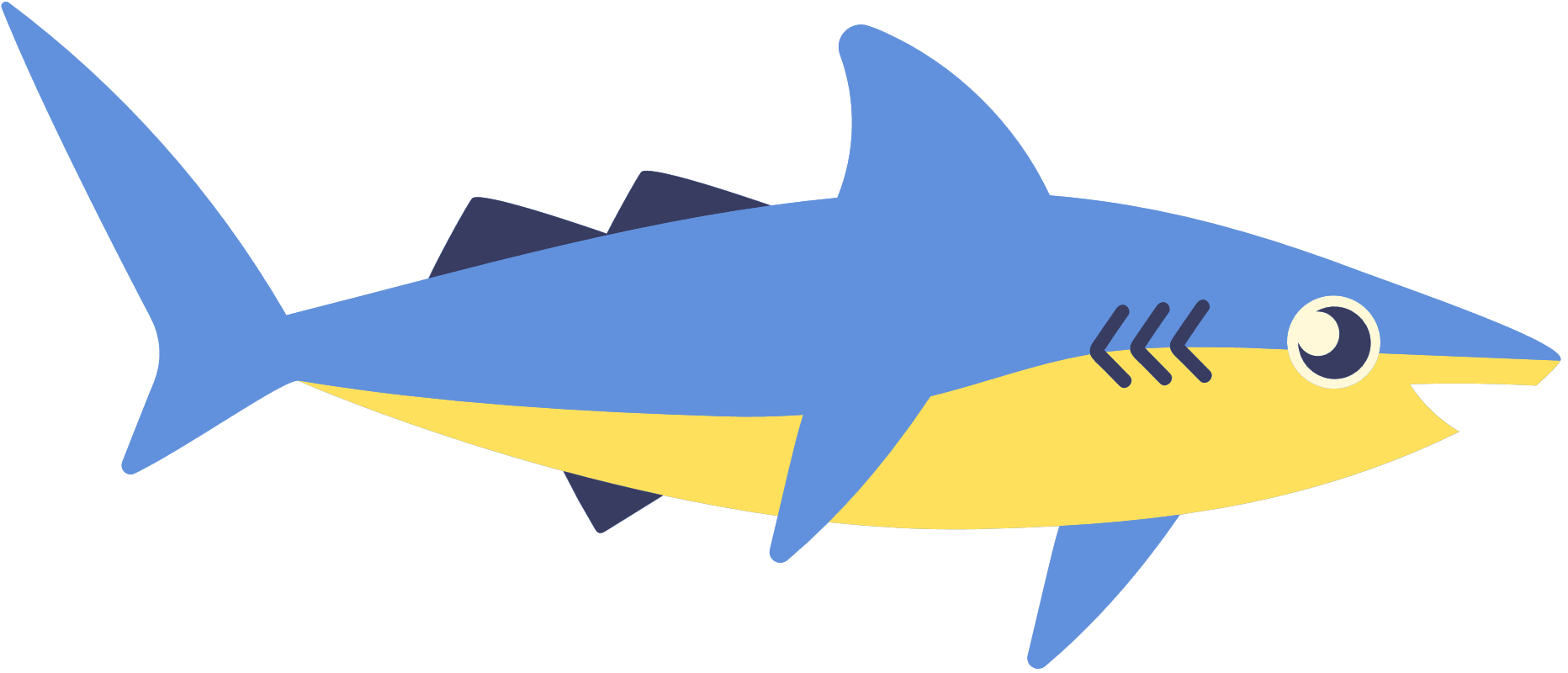 CÙNG TÌM HIỂU BÀI
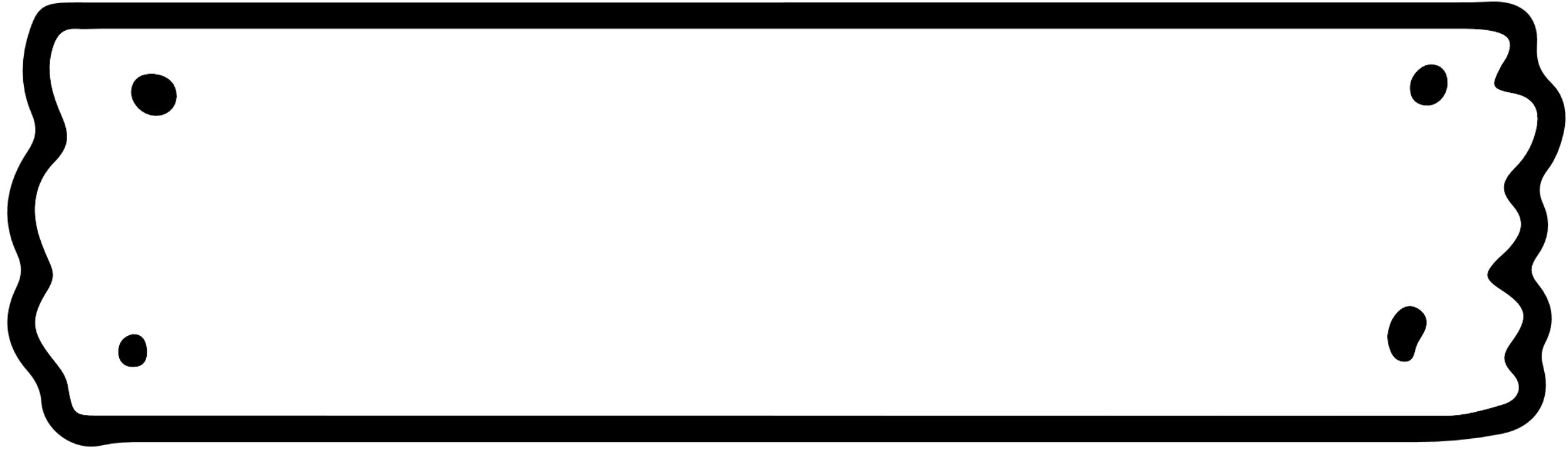 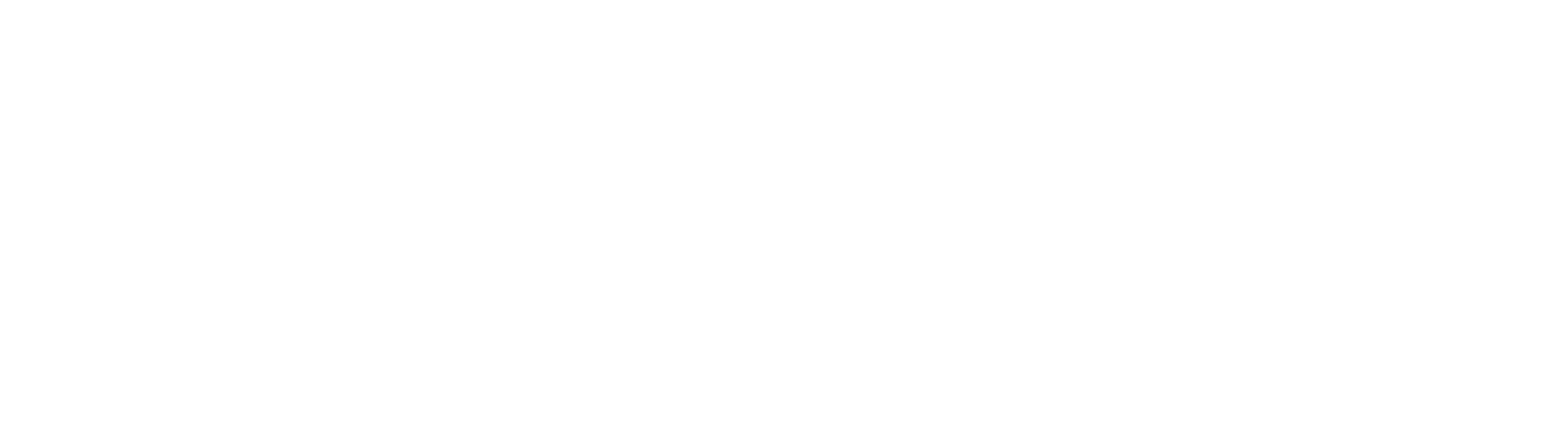 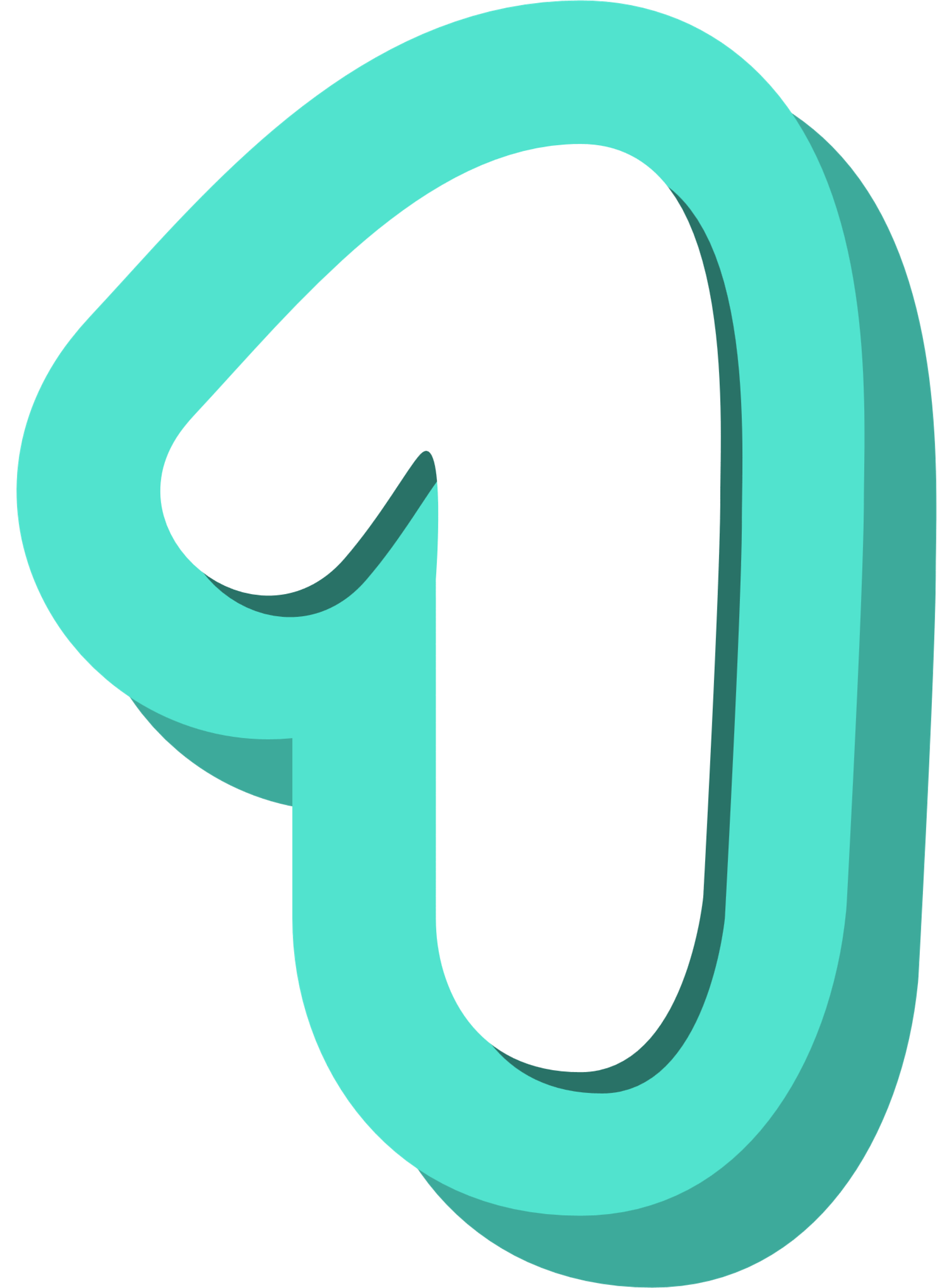 Đọc đoạn từ đầu đến “ắp nắng
xoè ra” và trả lời câu hỏi:
Tháng Năm có những gì đẹp?
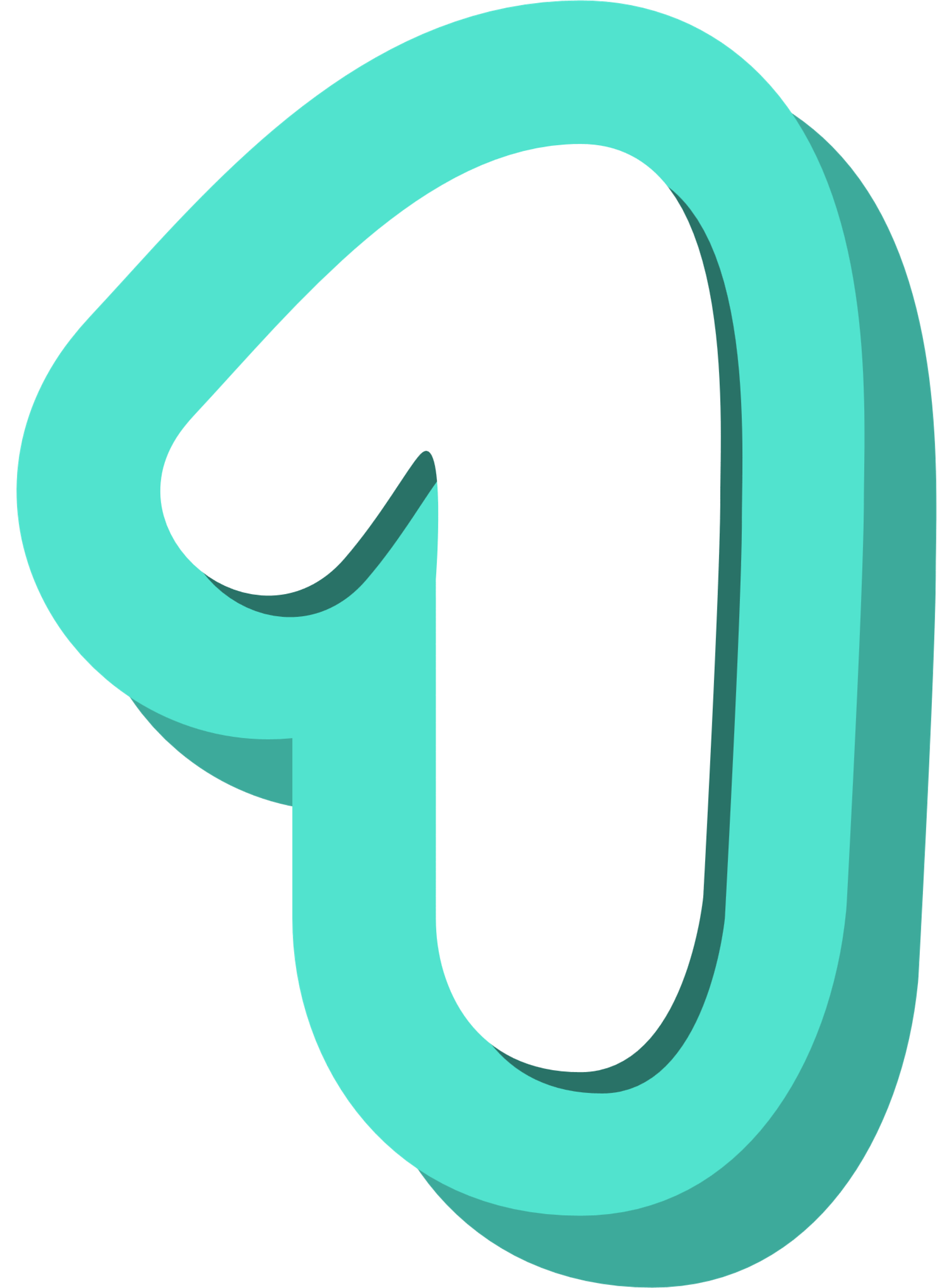 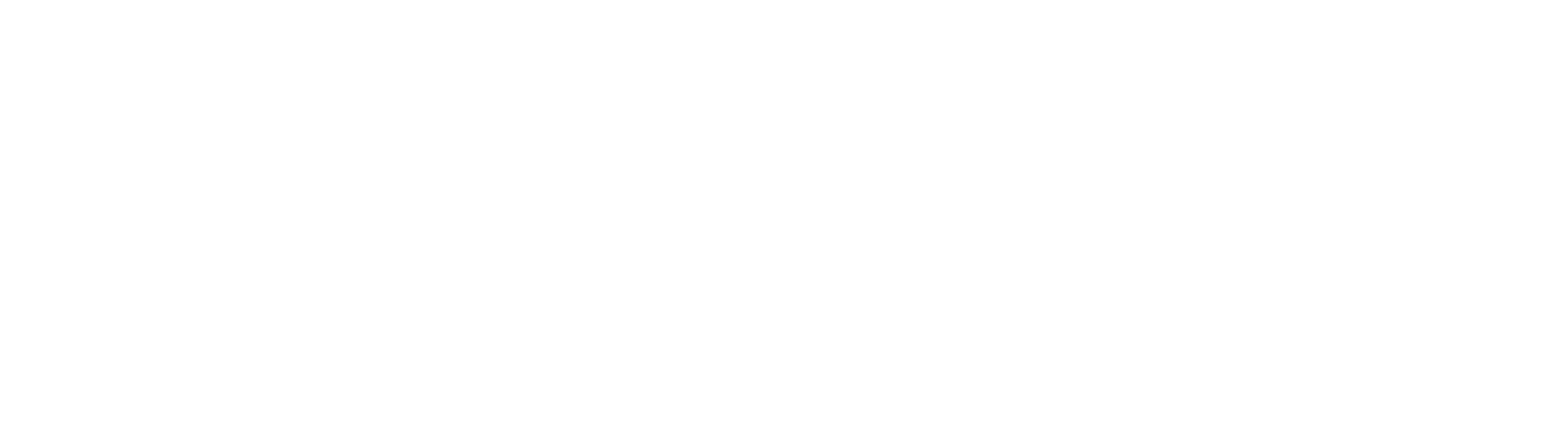 Đọc đoạn từ đầu đến “ắp nắng xoè ra” và trả lời câu hỏi:
Tháng Năm có những gì đẹp?
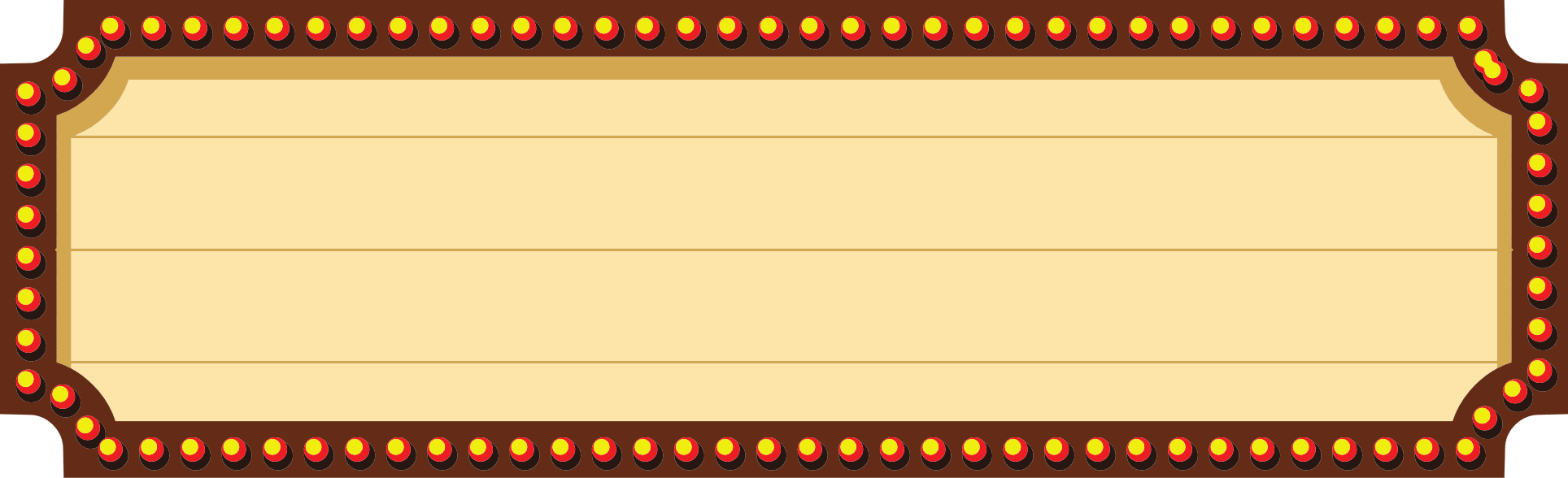 Tháng Năm đẹp vì cảnh sắc thiên nhiên: cánh diều no gió vút cao; ve kêu râm ran; hoa phượng rực hồng; mùa gặt rơm phơi lấp cả đường làng; chim kêu; cá bơi rợp mặt sông; hạt ngô vừa gieo đã xanh mầm;... và hài hoà với hoạt động của con người: mồ hôi ướt vai áo; ướt cả thóc vàng; dấu chân thênh thang; bàn tay đầy ắp nắng xoè ra;...
CÙNG TÌM HIỂU BÀI
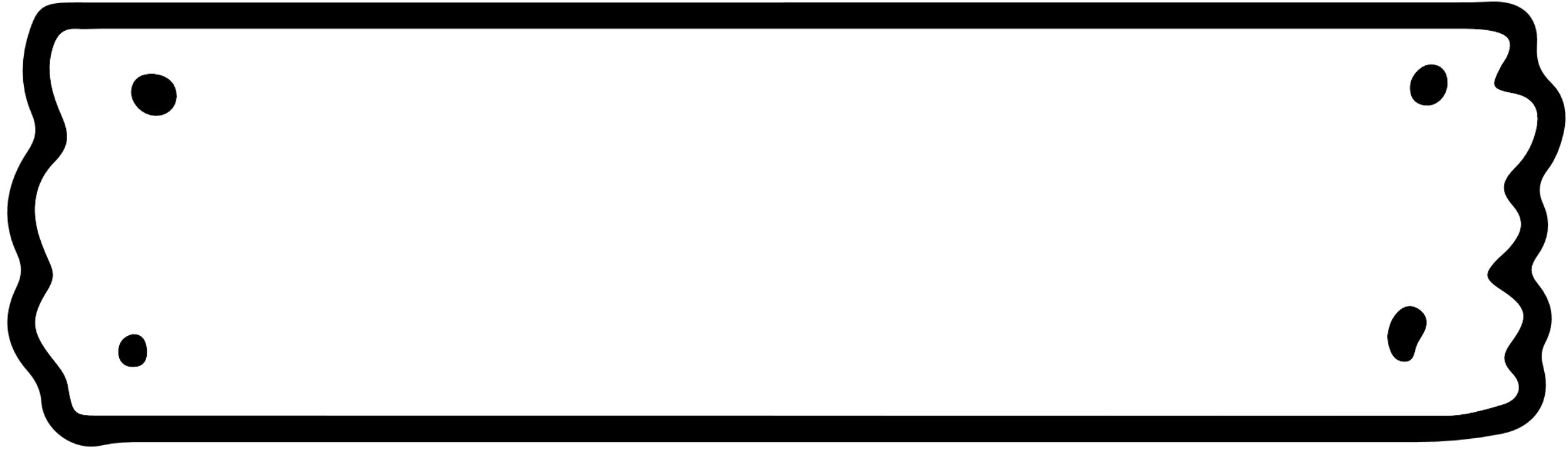 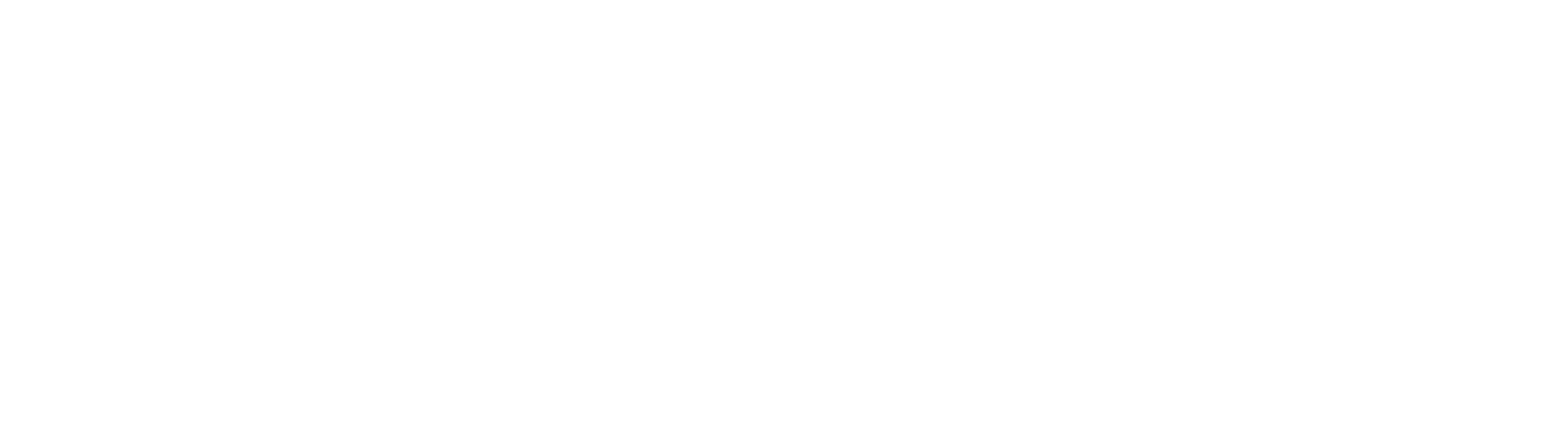 Đọc đoạn từ đầu đến “ắp nắng
xoè ra” và trả lời câu hỏi:
Cảnh vật và con người trong
đoạn thơ được tả bằng những từ
ngữ, hình ảnh nào?
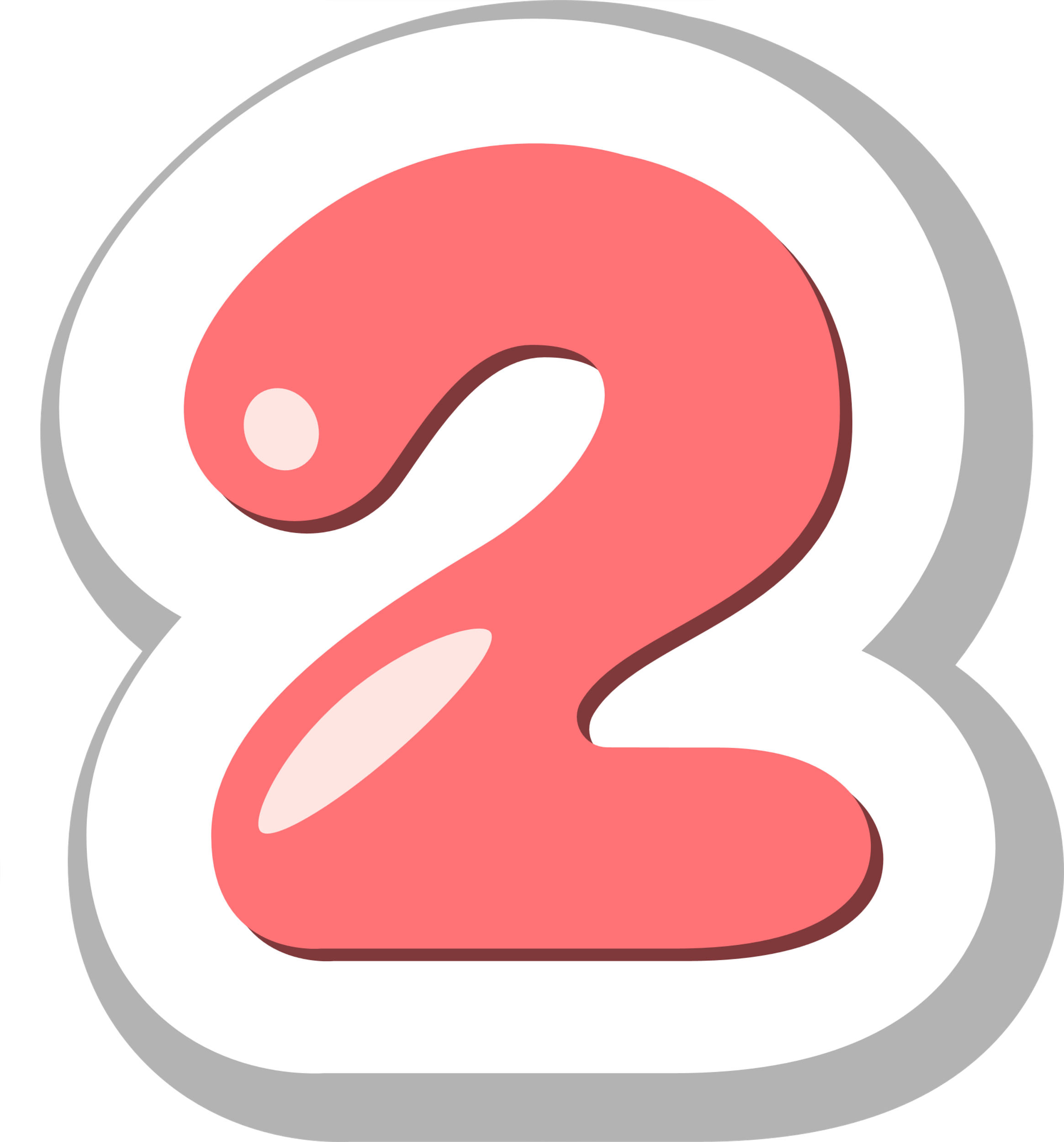 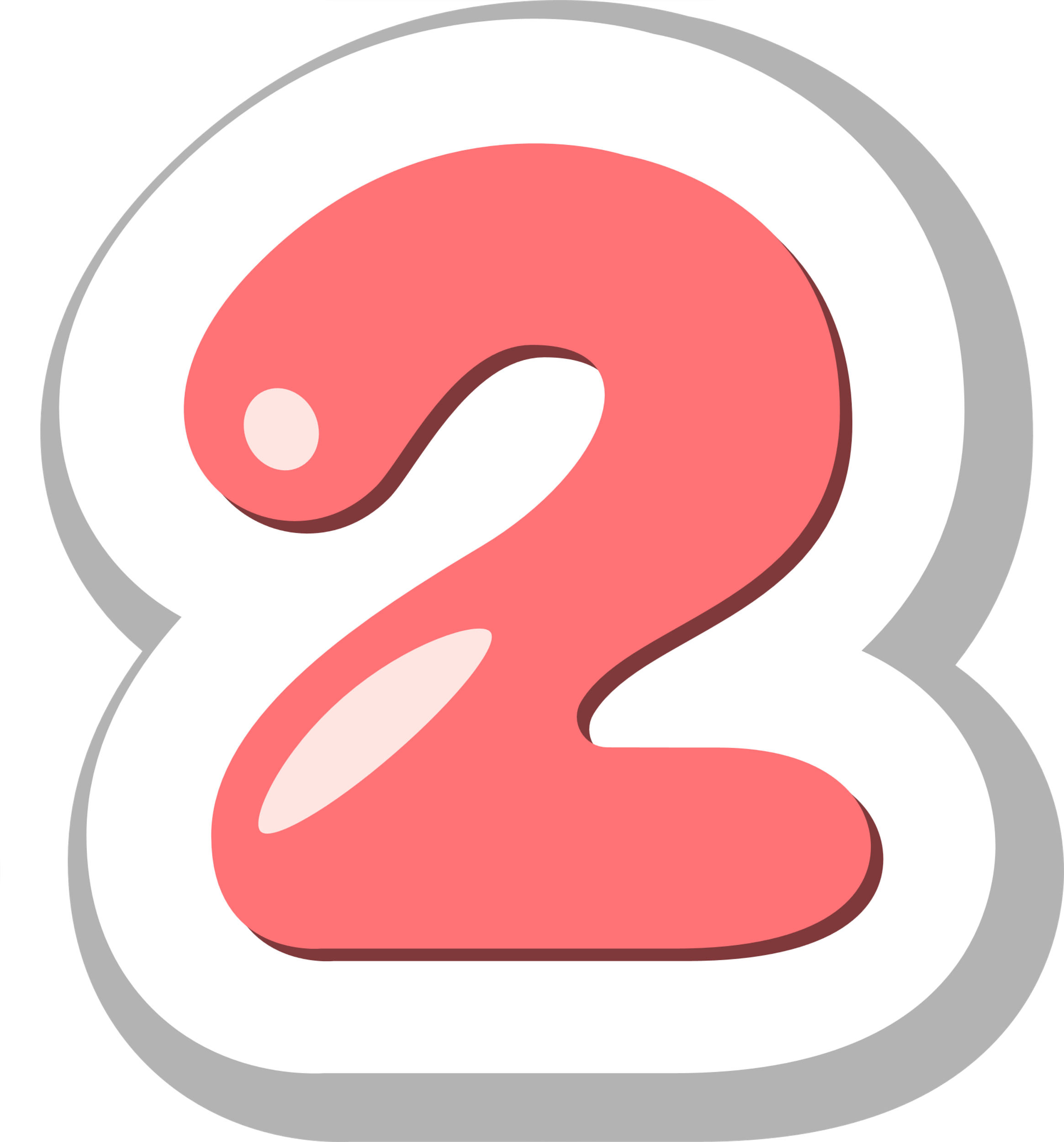 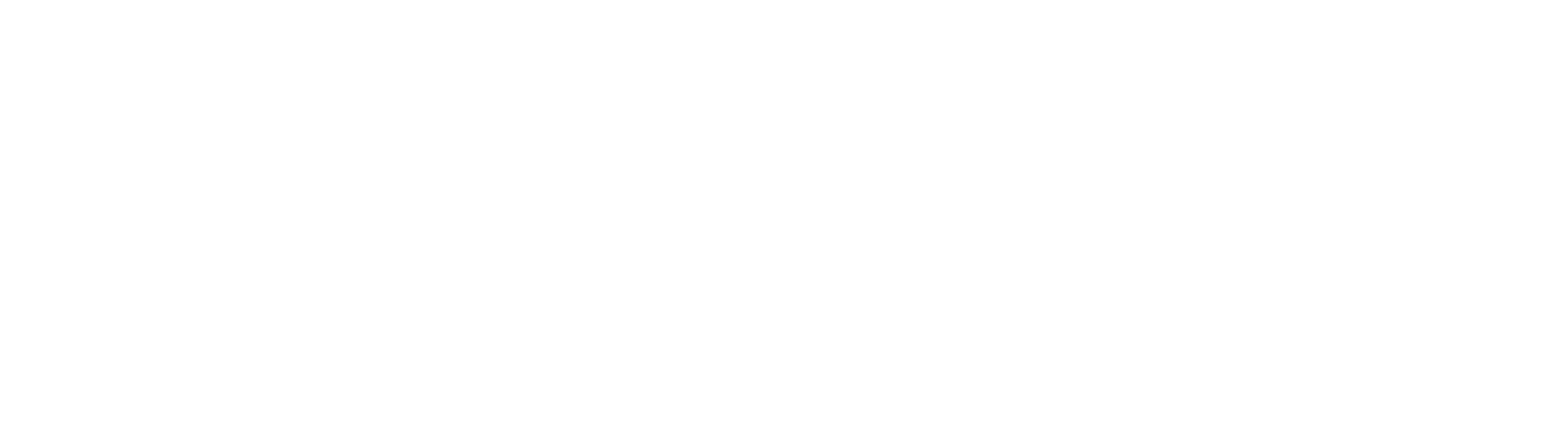 Đọc đoạn từ đầu đến “ắp nắng xoè ra” và trả lời câu hỏi:
Cảnh vật và con người trong đoạn thơ được tả bằng những từ
ngữ, hình ảnh nào?
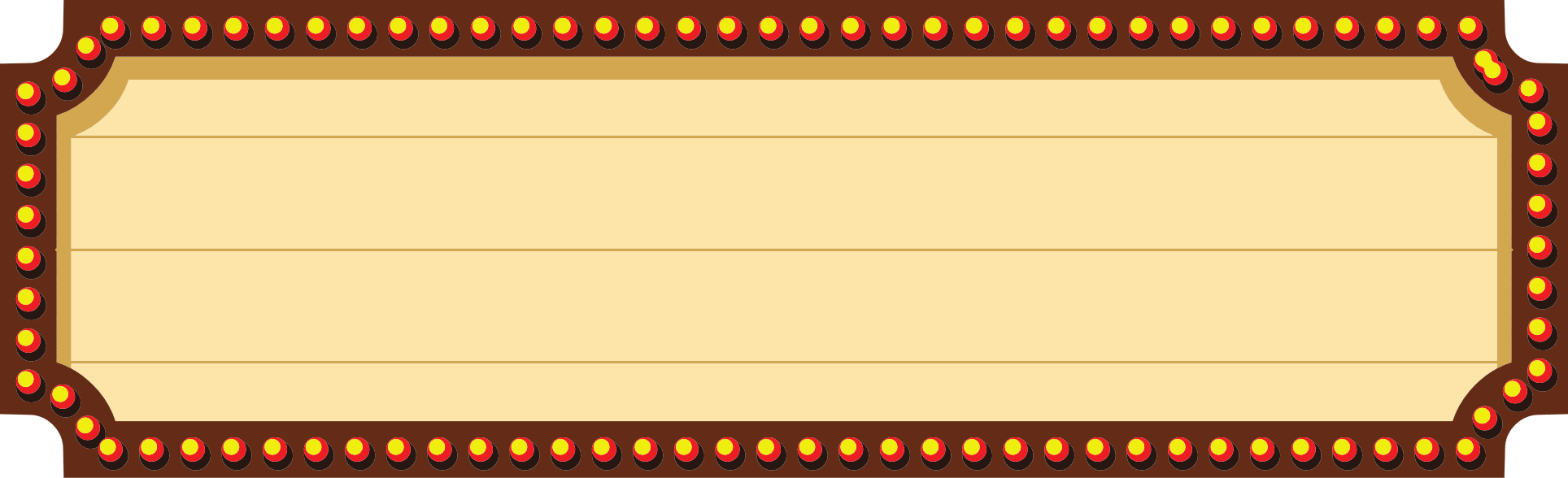 Cảnh vật và con người trong đoạn thơ được tả bằng các từ ngữ, hình ảnh: cánh diều no gió; ve kêu râm ran; hoa phượng rực hồng; cá bơi rợp mặt sông; dấu chân thênh thang; bàn tay đầy ắp nắng
CÙNG TÌM HIỂU BÀI
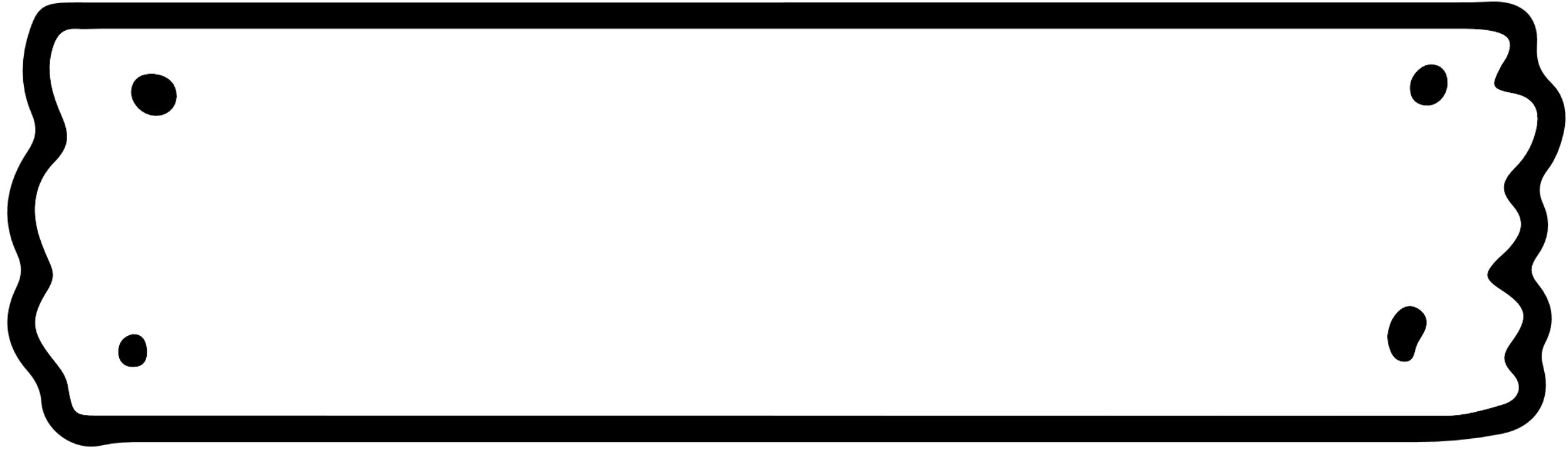 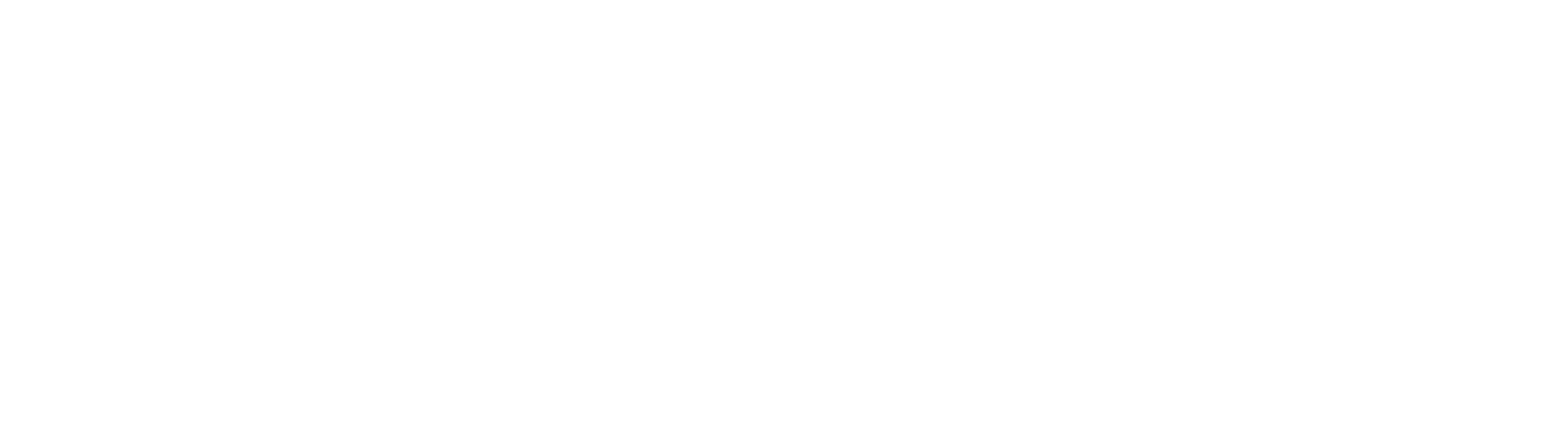 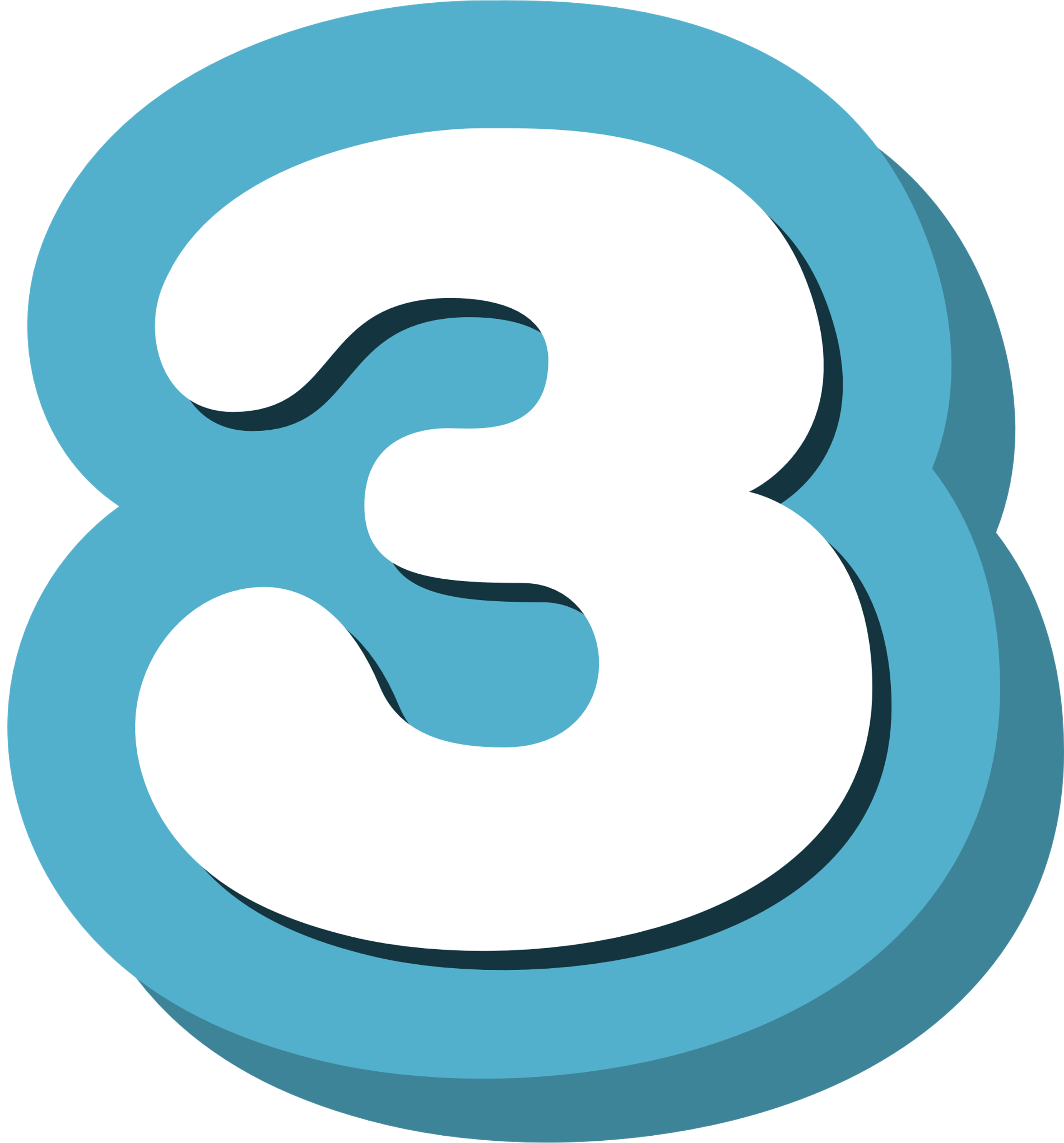 Đọc đoạn từ “Tháng Năm chim
kêu ngoài bãi” đến hết và trả lời câu hỏi:
Hình ảnh bàn tay xoè ra có những gì đáng yêu? Vì sao?
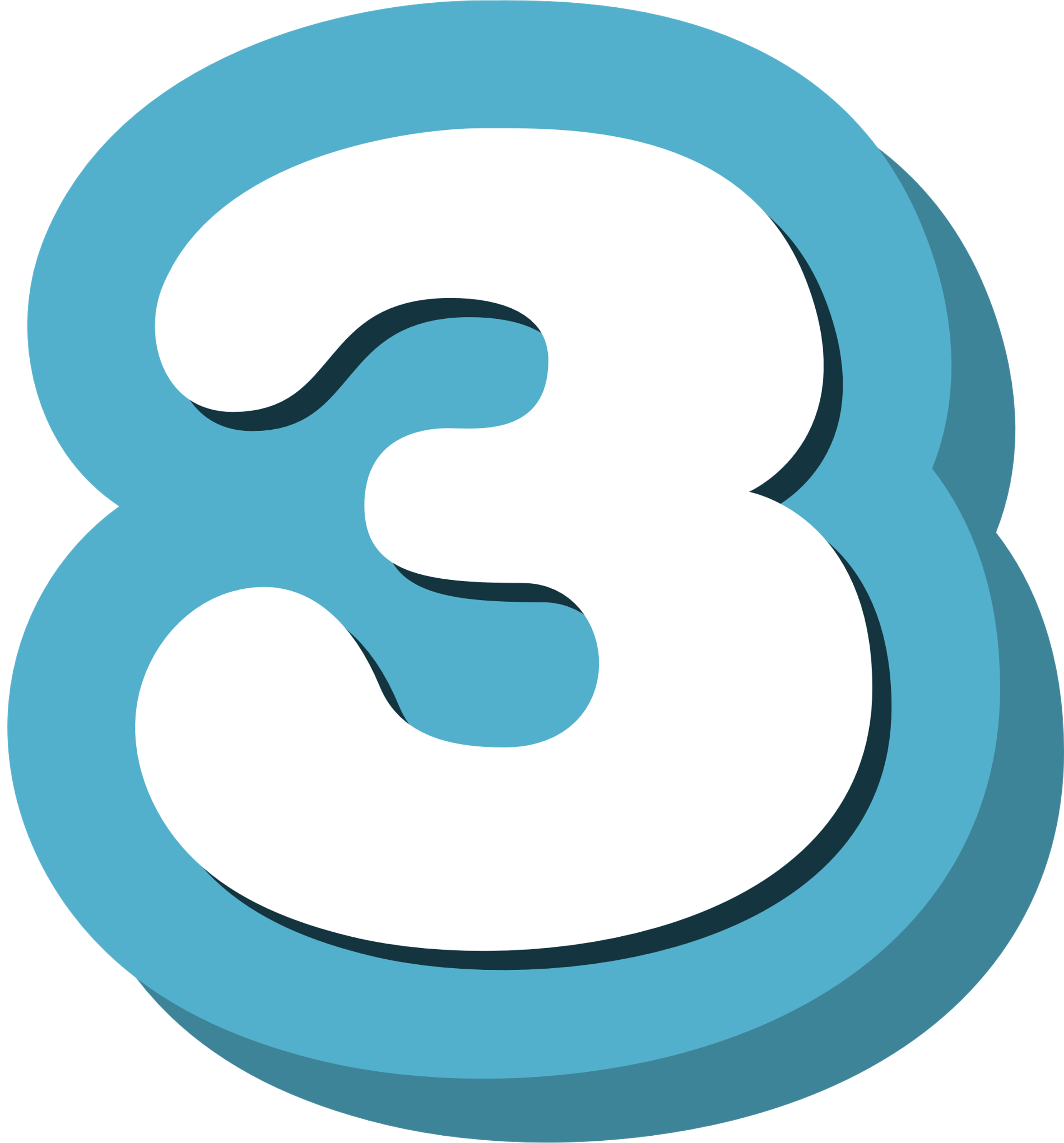 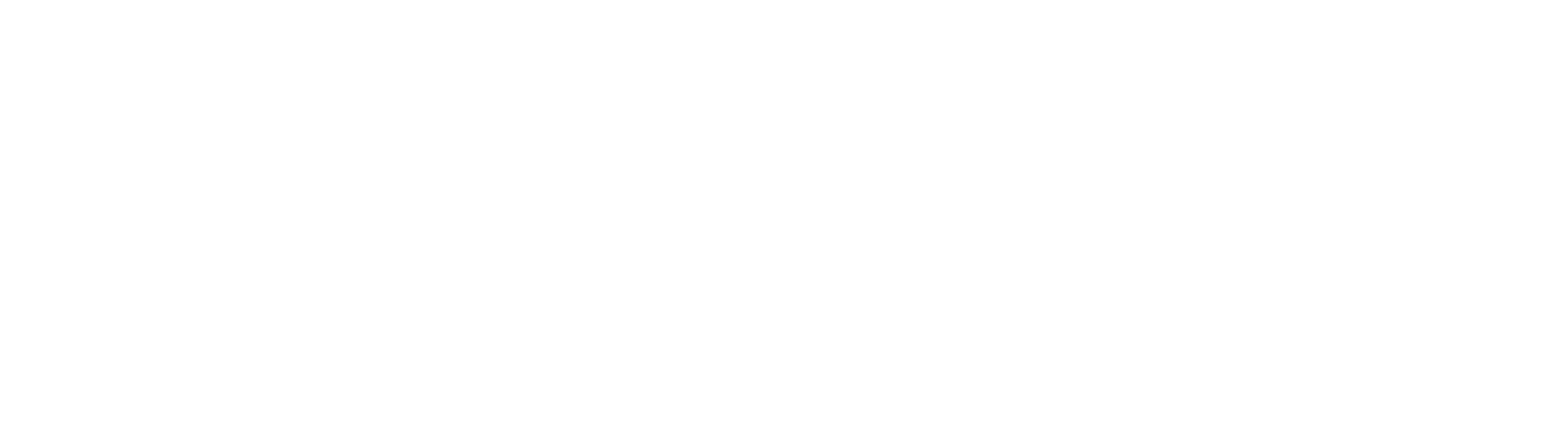 Đọc đoạn từ “Tháng Năm chim
kêu ngoài bãi” đến hết và trả lời câu hỏi:
Hình ảnh bàn tay xoè ra có những gì đáng yêu? Vì sao?
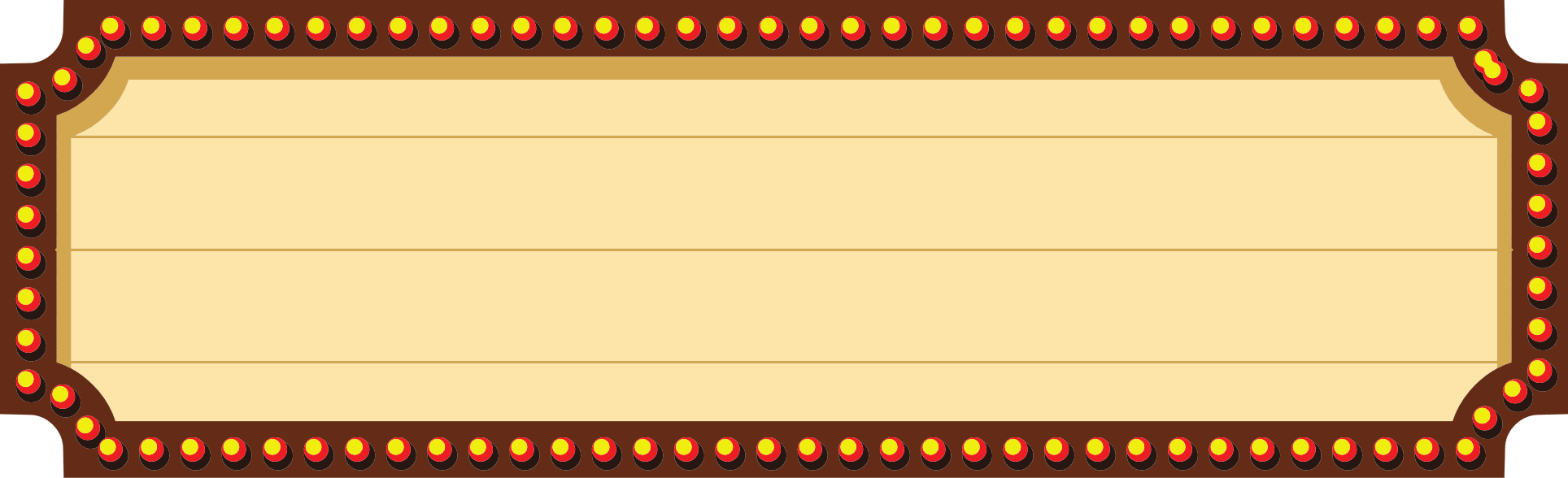 Vẻ đáng yêu của hình ảnh “bàn tay xoè ra”: gợi hình ảnh bàn tay xinh xắn của những bạn nhỏ vào những ngày hè. Các bạn xoè tay ra đón nắng, trông như đầy ắp ánh nắng trong tay, khi bàn tay “xoè ra” sẽ trông như những nụ, những bông hoa xinh xinh. Những bàn tay còn “xoè ra” cào cào, muồm muỗm, “chú dế cánh mềm” – những người bạn nhỏ thân thương của tuổi thơ
CÙNG TÌM HIỂU BÀI
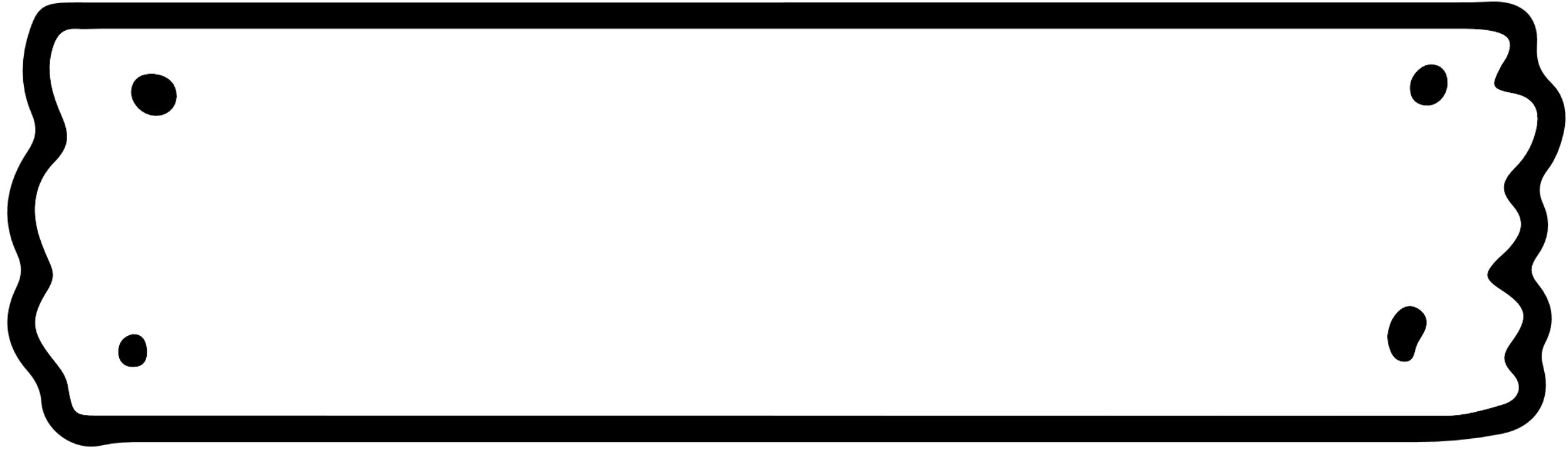 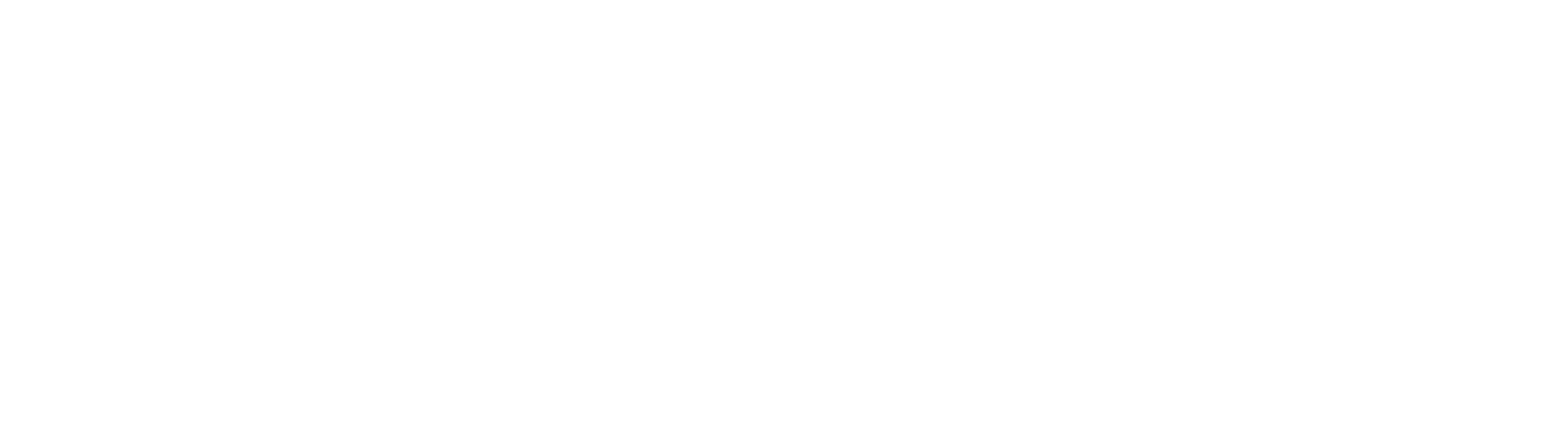 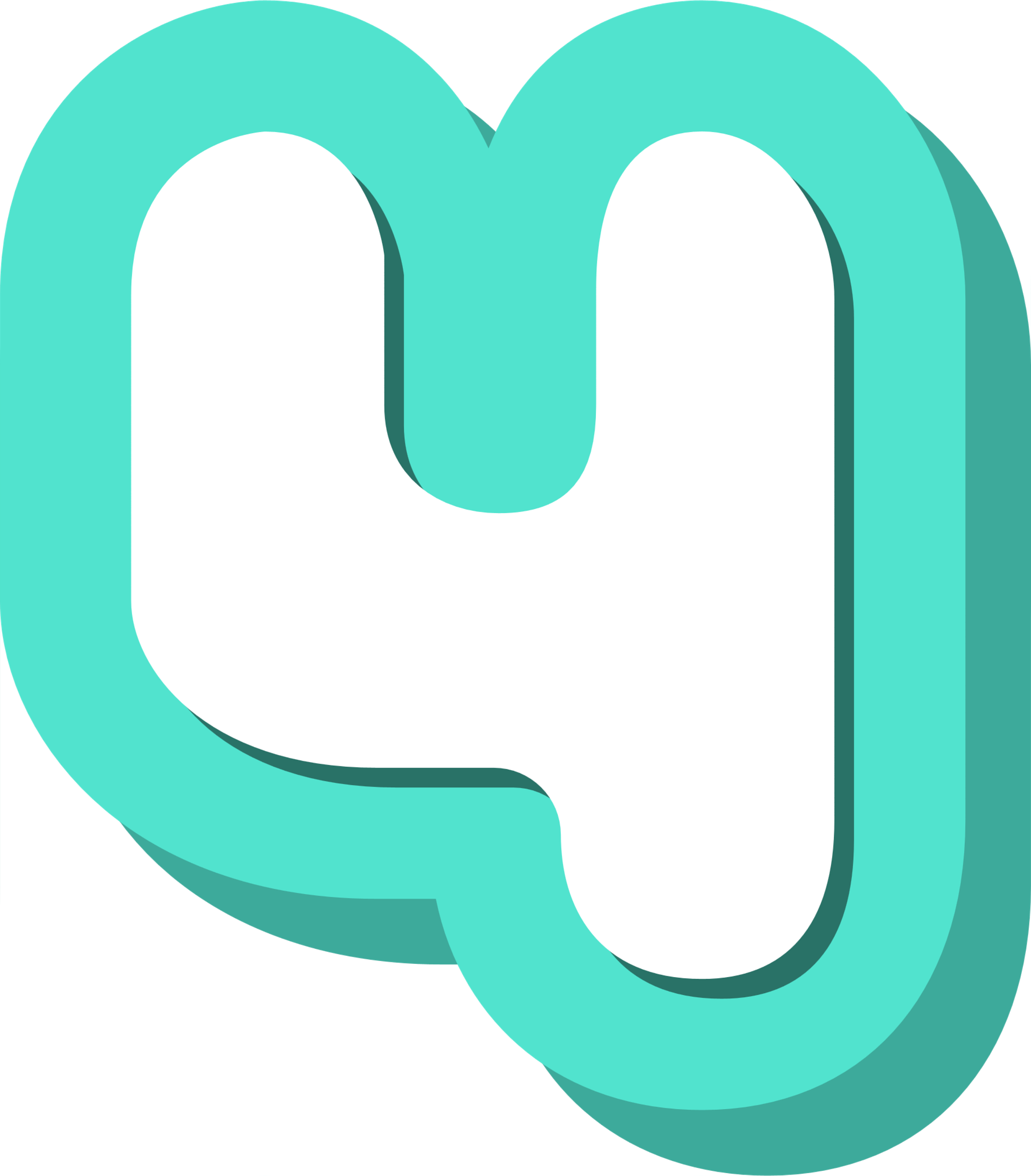 Đọc đoạn từ “Tháng Năm chim
kêu ngoài bãi” đến hết và trả lời câu hỏi:
Khổ thơ cuối bài nói lên điều gì?
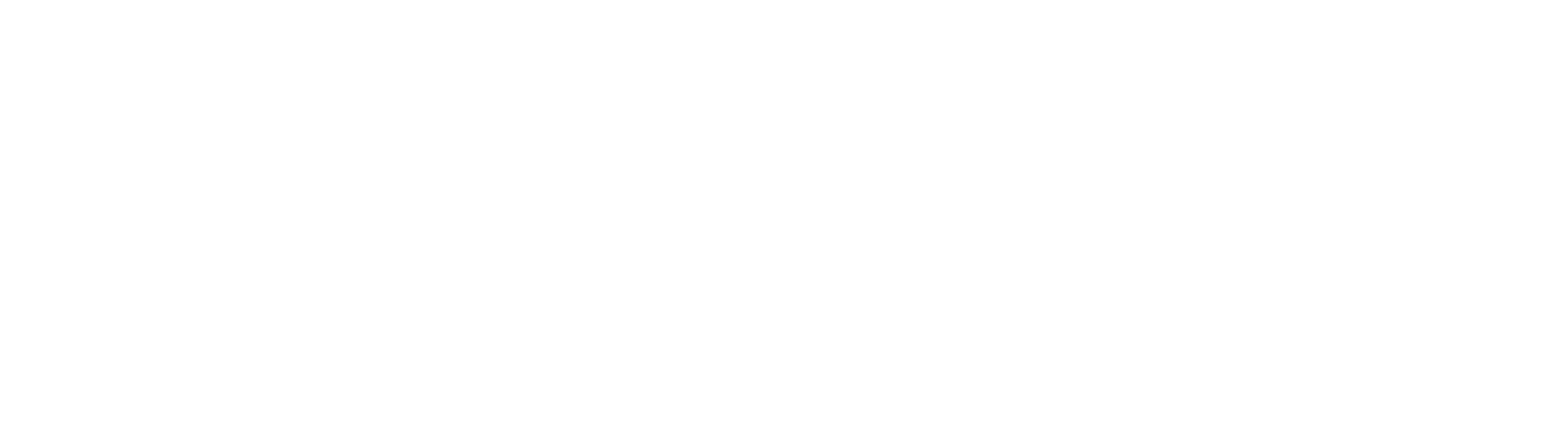 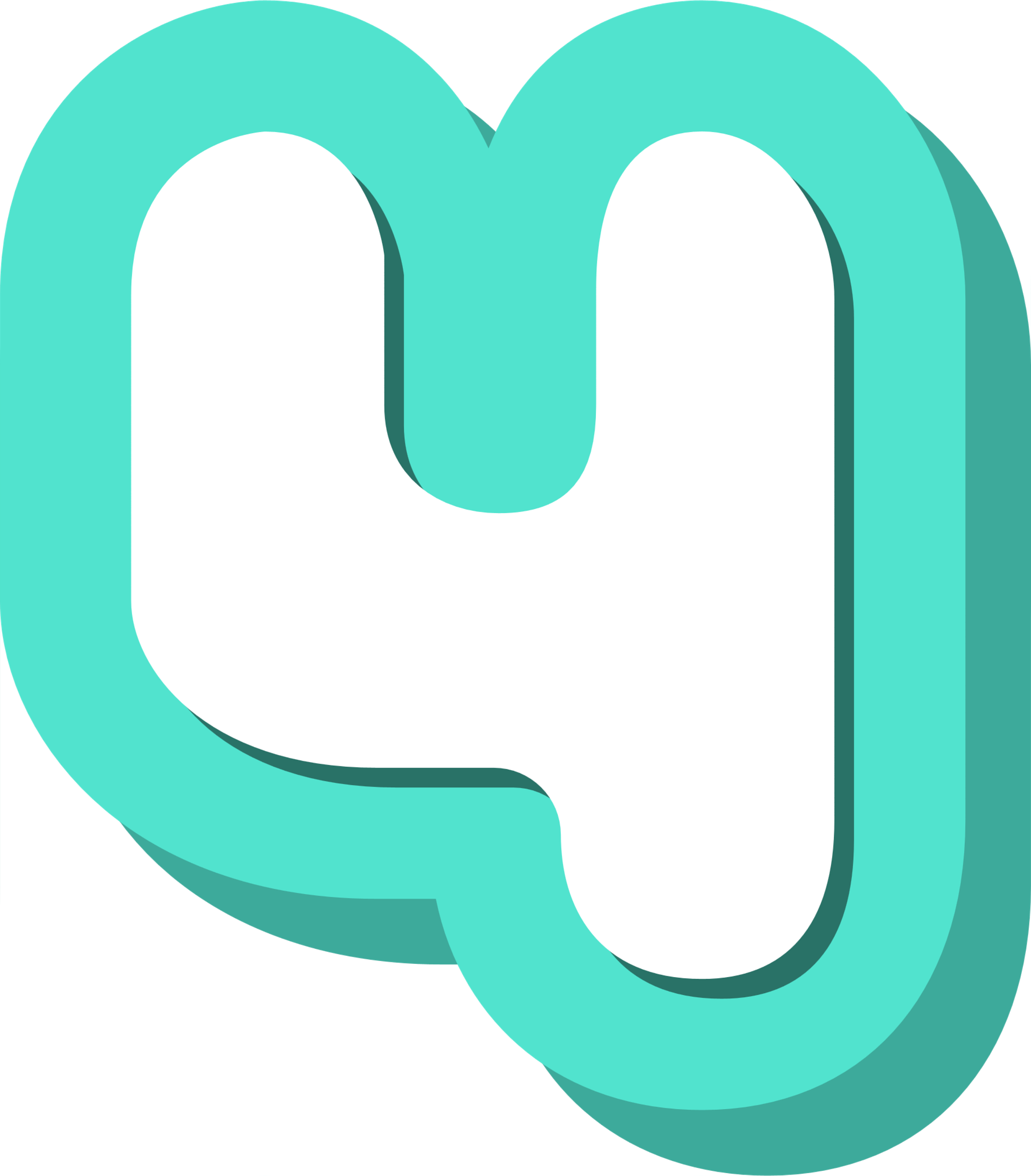 Đọc đoạn từ “Tháng Năm chim
kêu ngoài bãi” đến hết và trả lời câu hỏi:
Khổ thơ cuối bài nói lên điều gì?
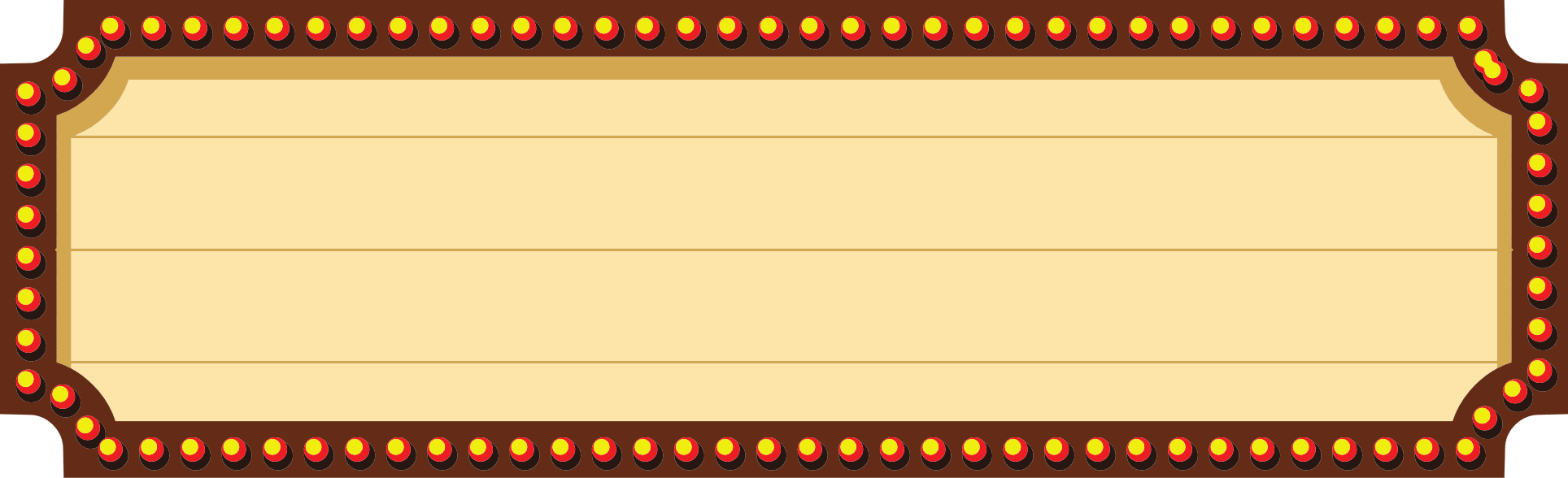 Khổ thơ nói lên sự gắn bó của tháng Năm với tuổi thơ. Tháng Năm như người bạn, làm ô che nắng cho các bạn, cùng các bạn chuẩn bị hành trang cho những bài học bổ ích, thú vị trong ngày hè sôi động
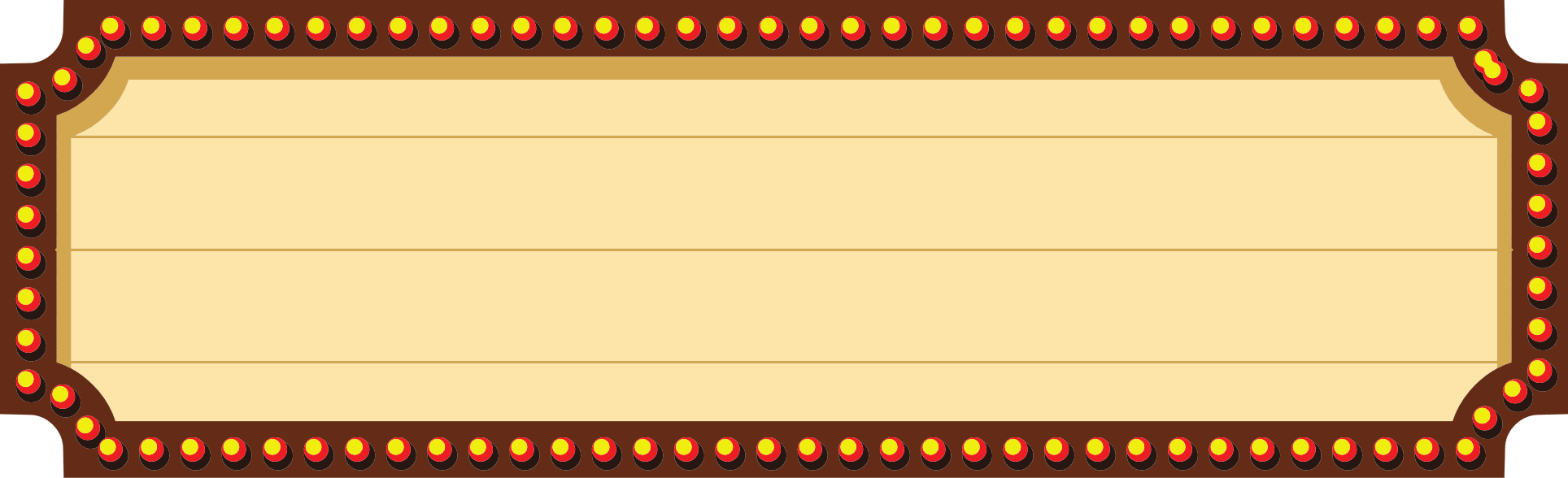 Hoạt  động
LUYỆN ĐỌC LẠI
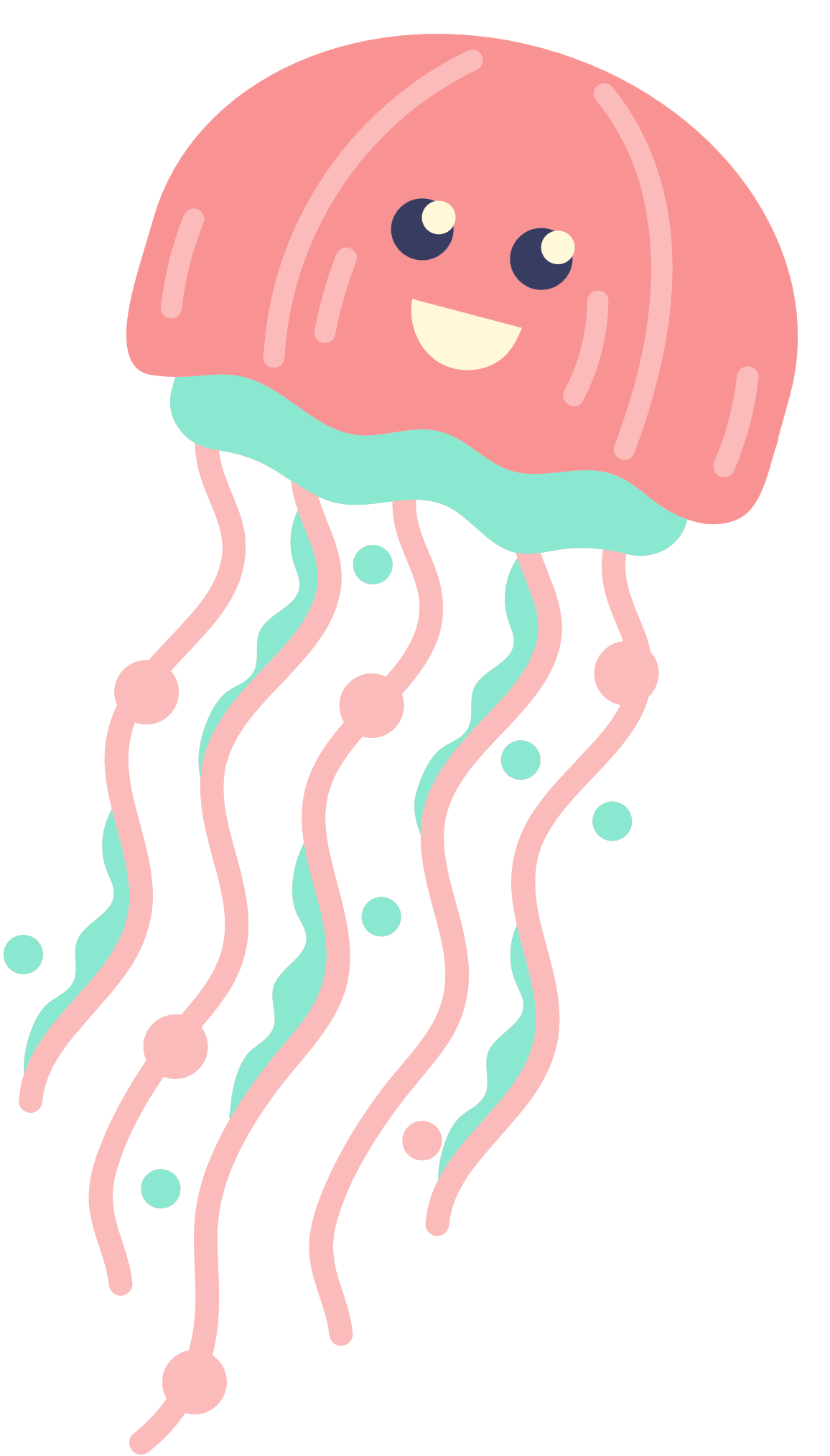 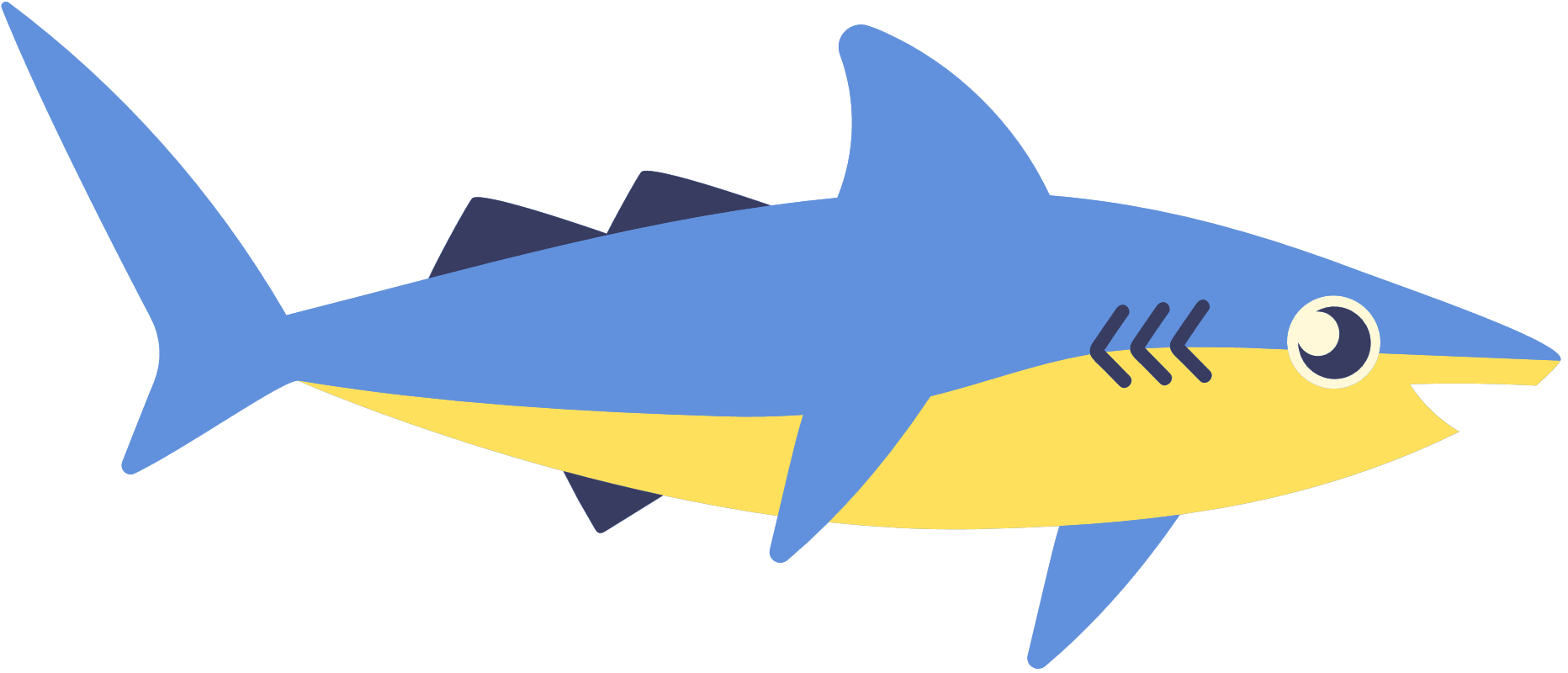 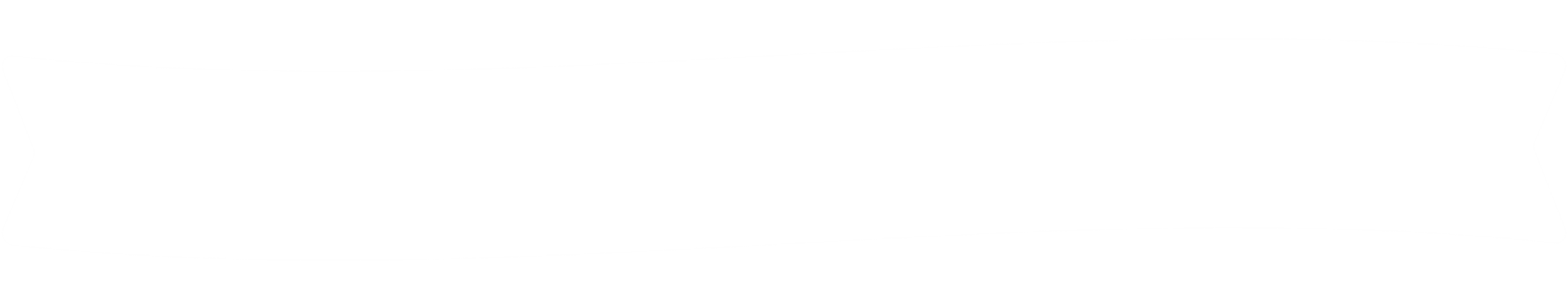 Luyện đọc trong nhóm
Tiêu chí đánh giá
1. Đọc đúng.
2. Đọc to, rõ.
3. Đọc ngắt, 
nghỉ đúng chỗ.
Yêu Cầu
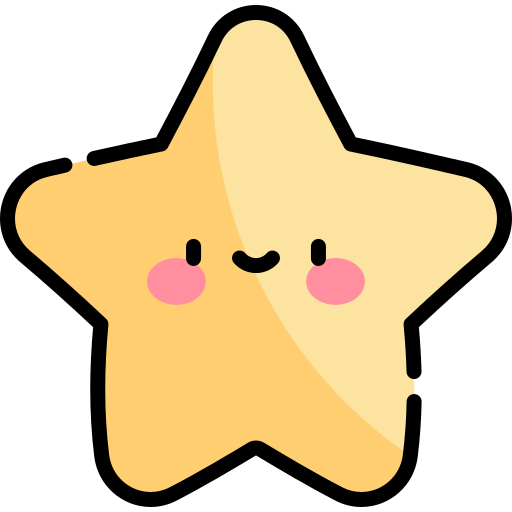 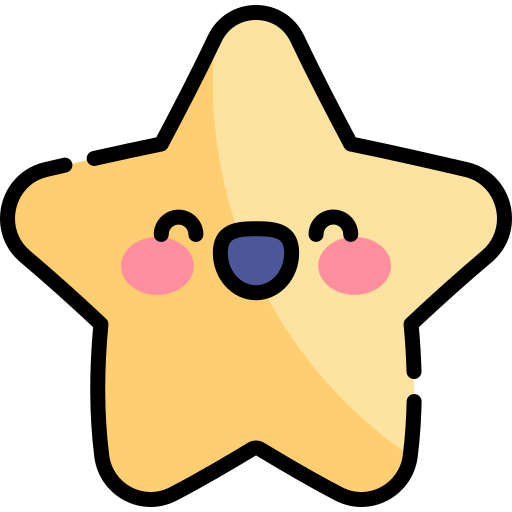 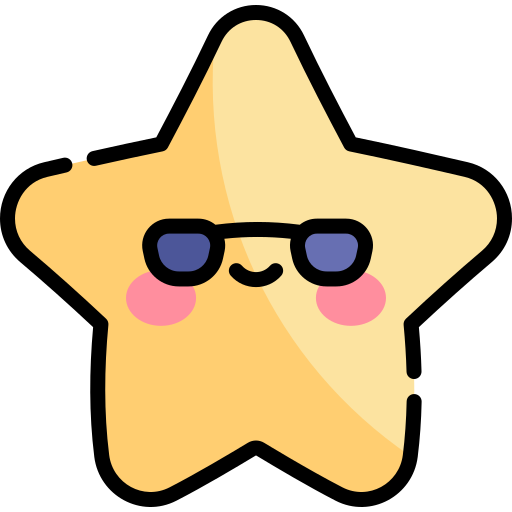 Phân công đọc theo đoạn.
Tất cả thành viên đều đọc.
Giải nghĩa từ cùng nhau.
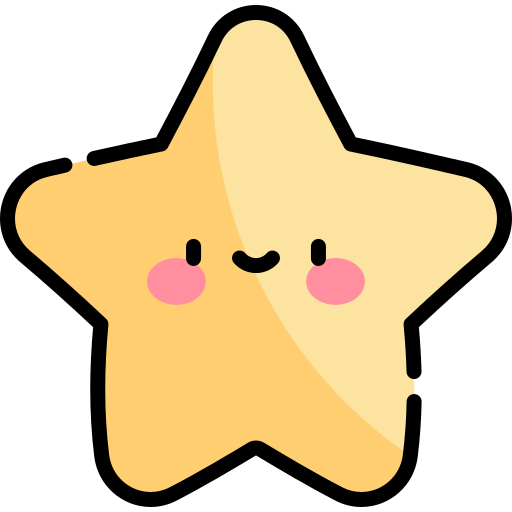 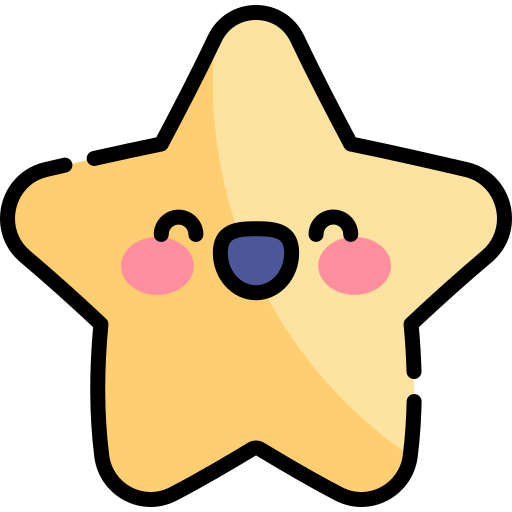 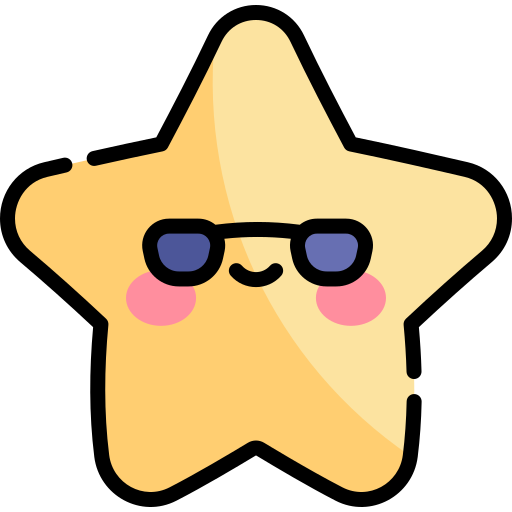 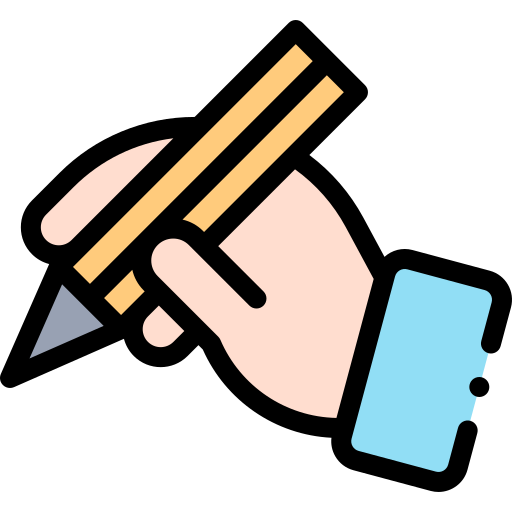 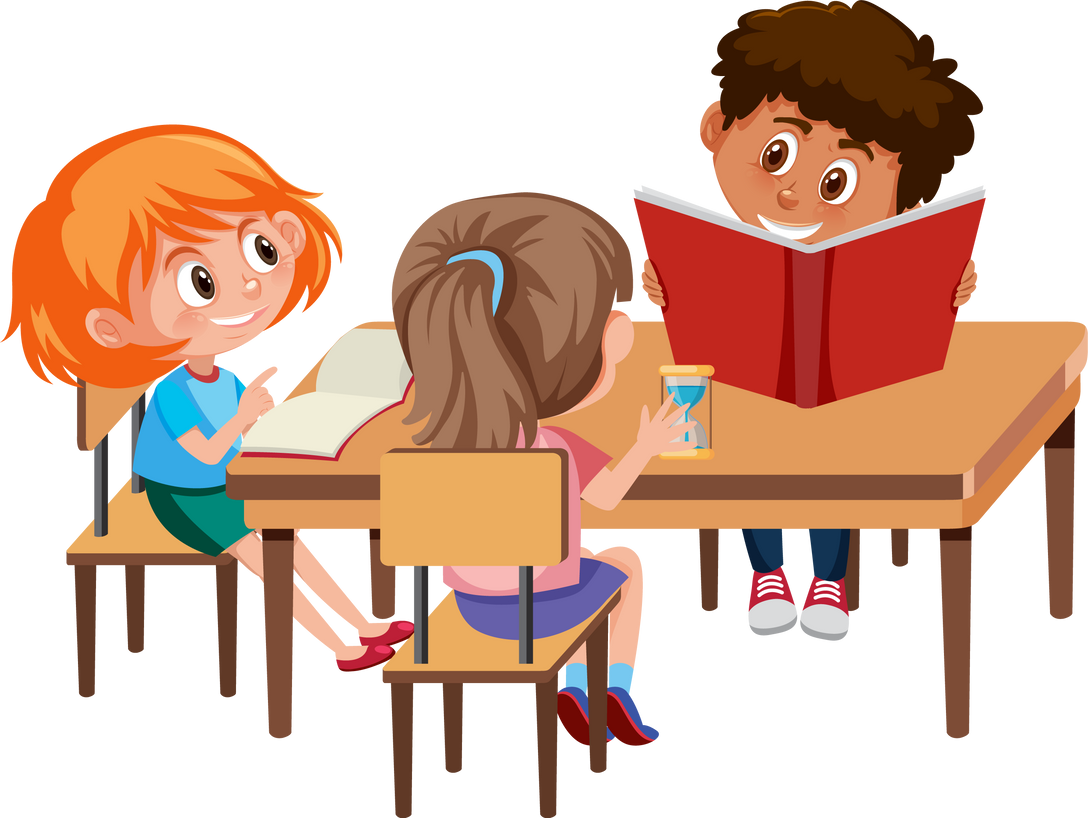 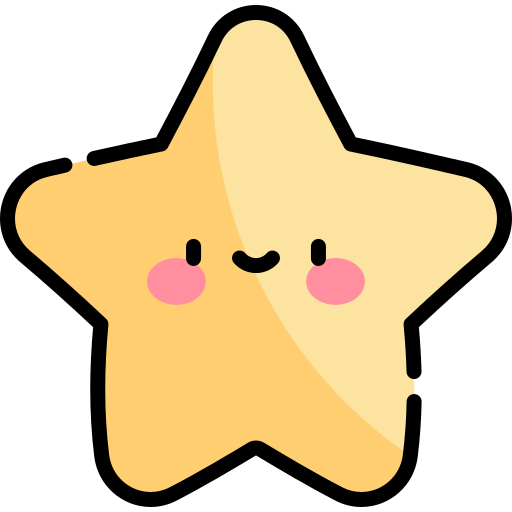 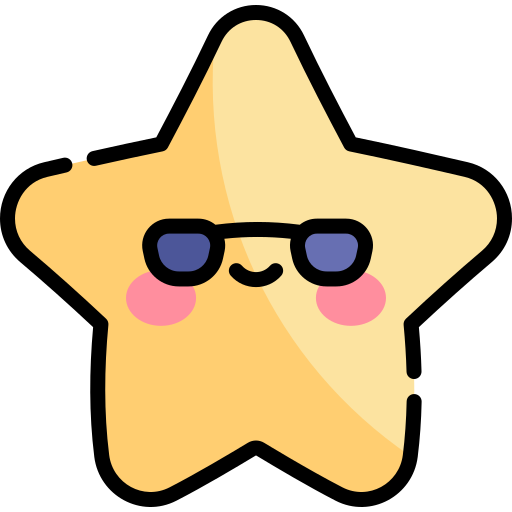 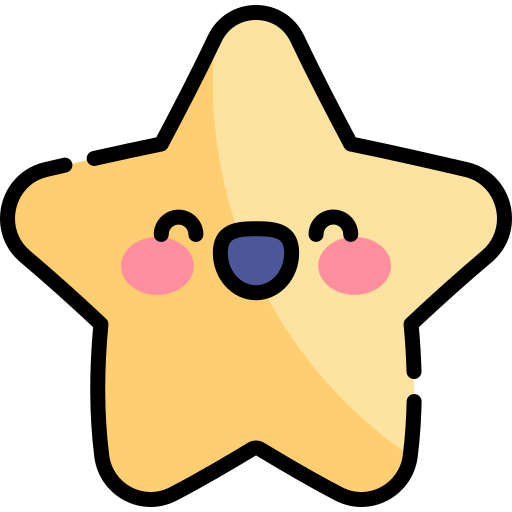 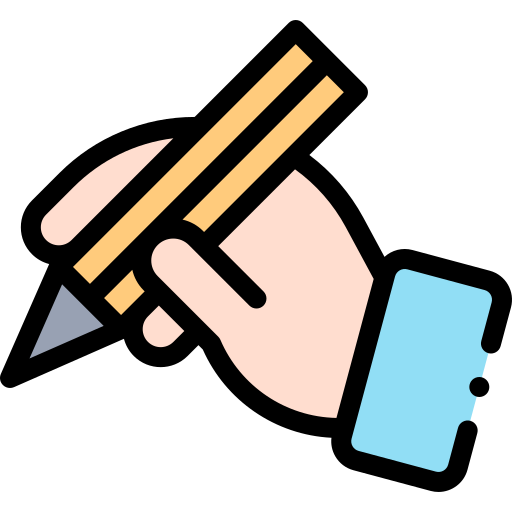 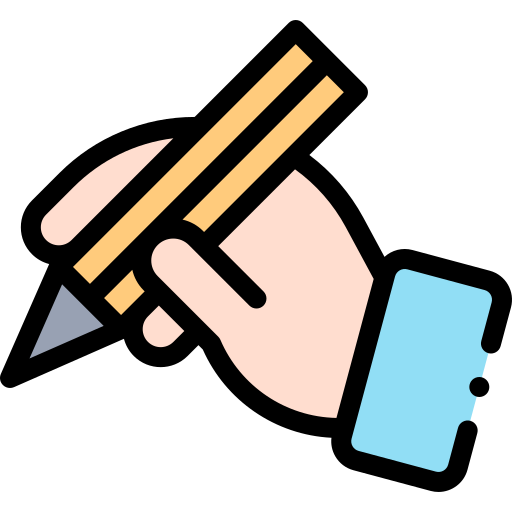 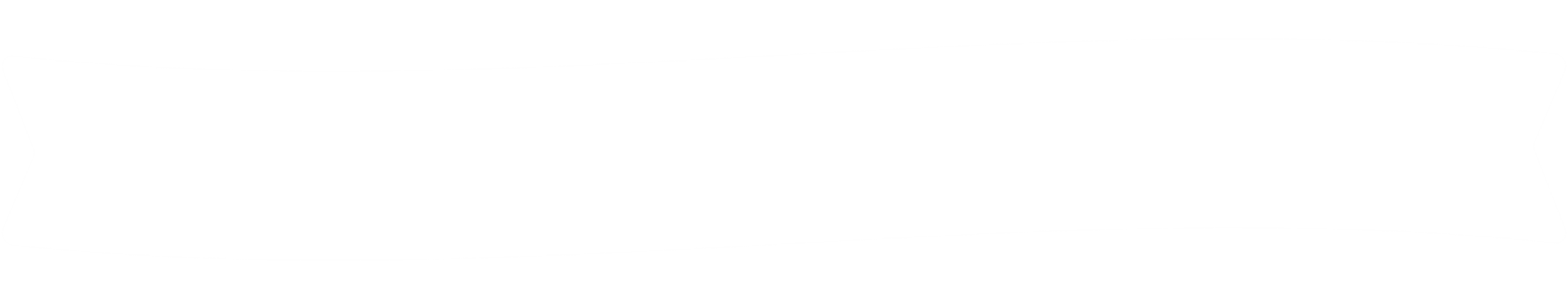 Luyện đọc trước lớp
Tiêu chí đánh giá
1. Đọc đúng.
2. Đọc to, rõ.
3. Đọc ngắt, 
nghỉ đúng chỗ.
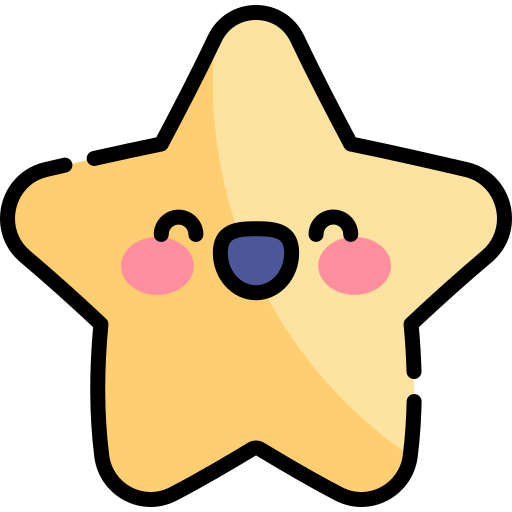 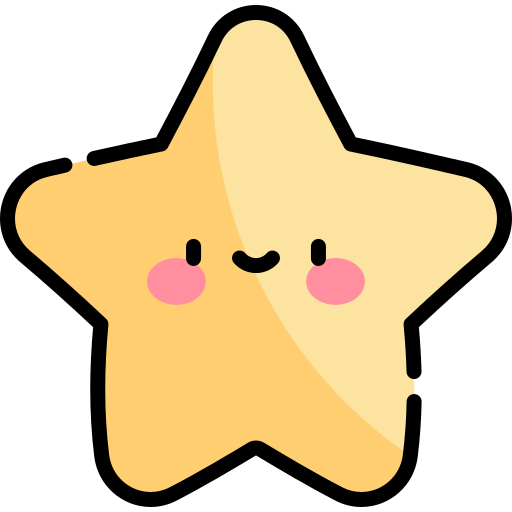 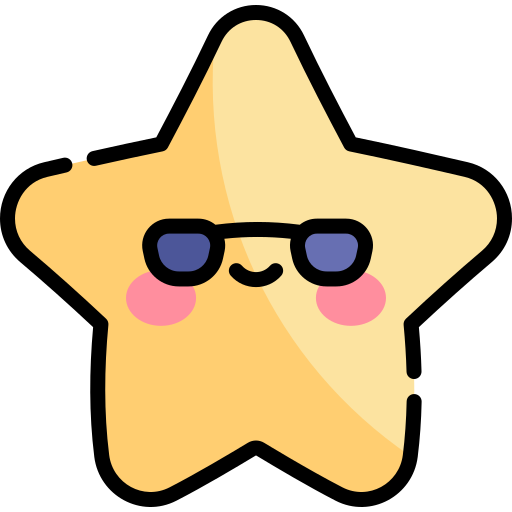 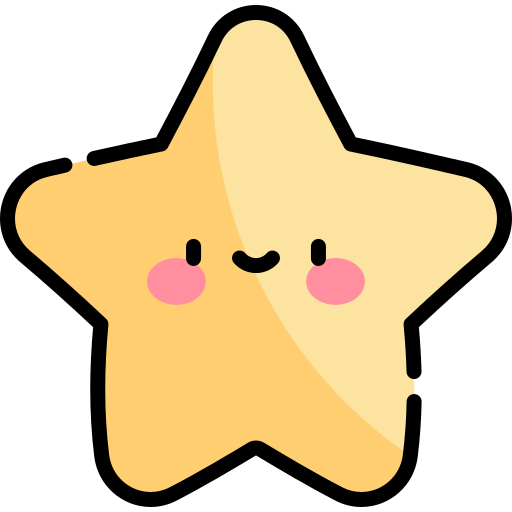 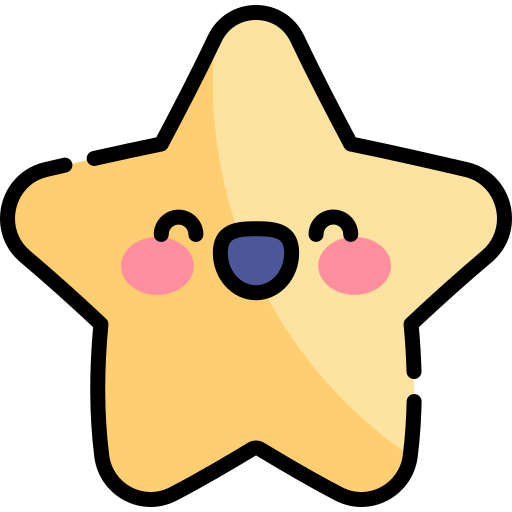 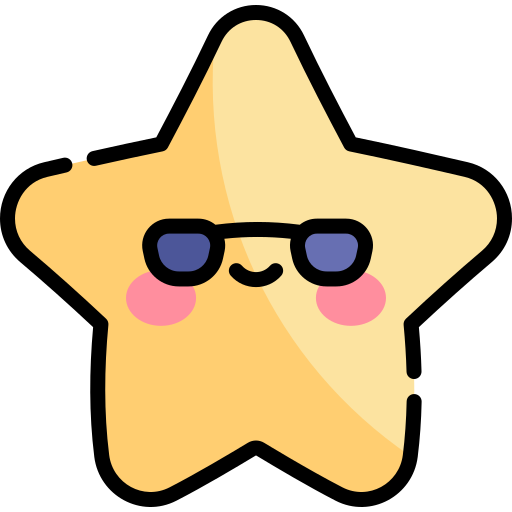 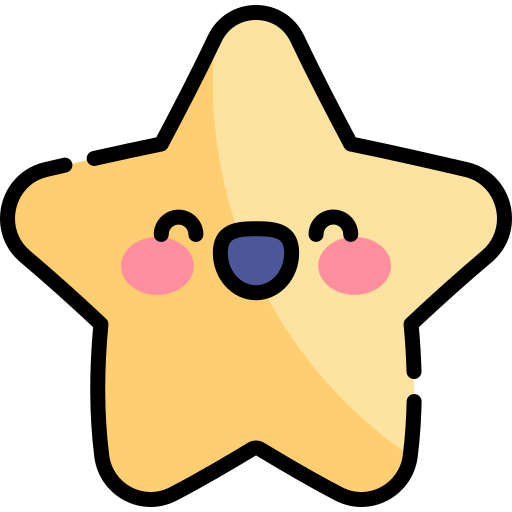 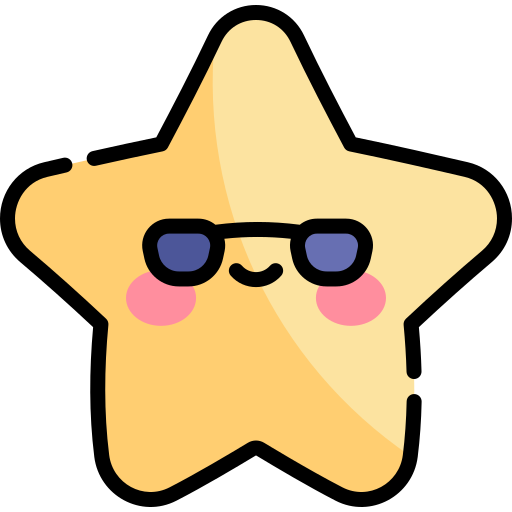 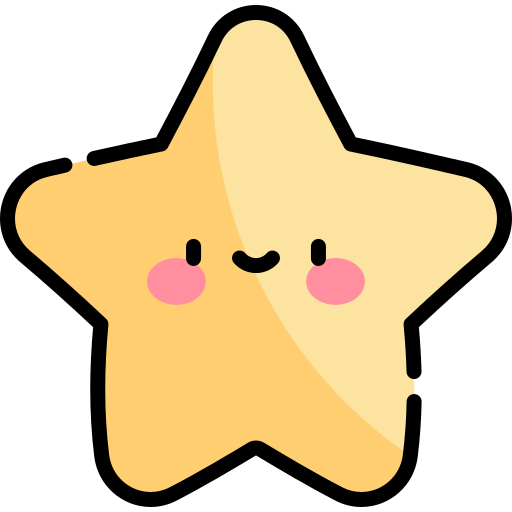 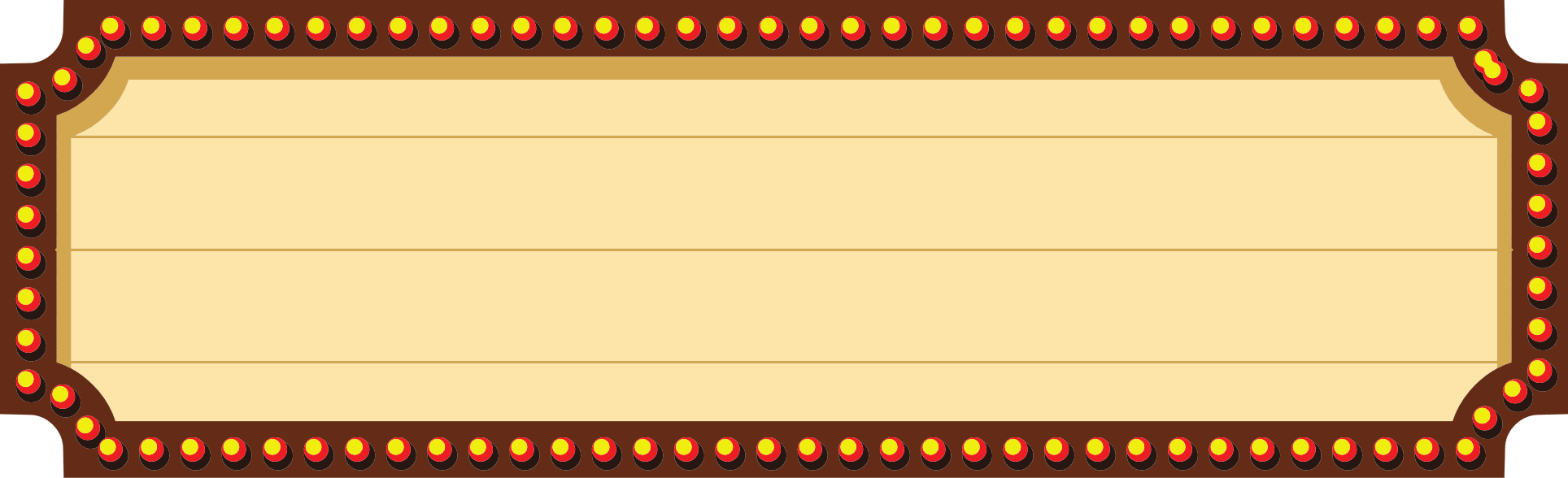 BÌNH CHỌN NHÓM ĐỌC HAY NHẤT
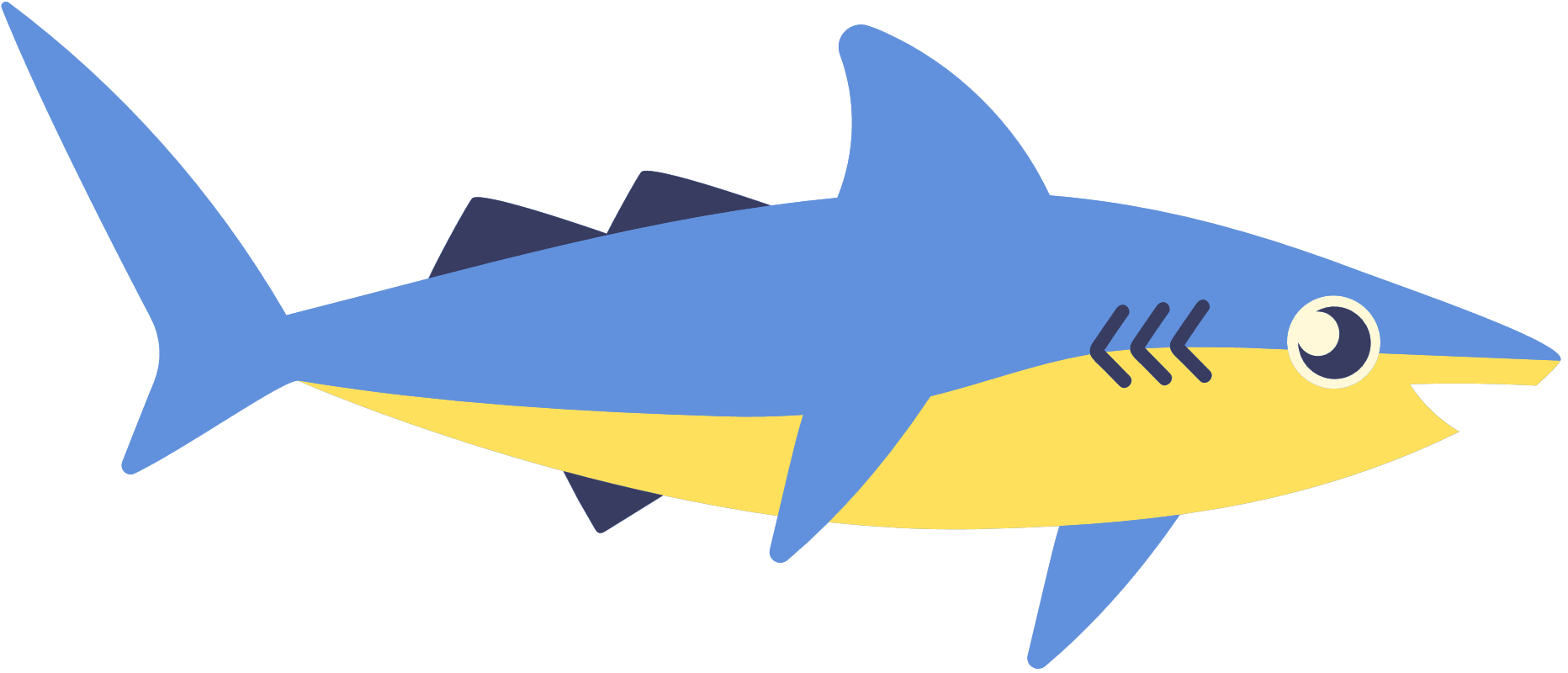 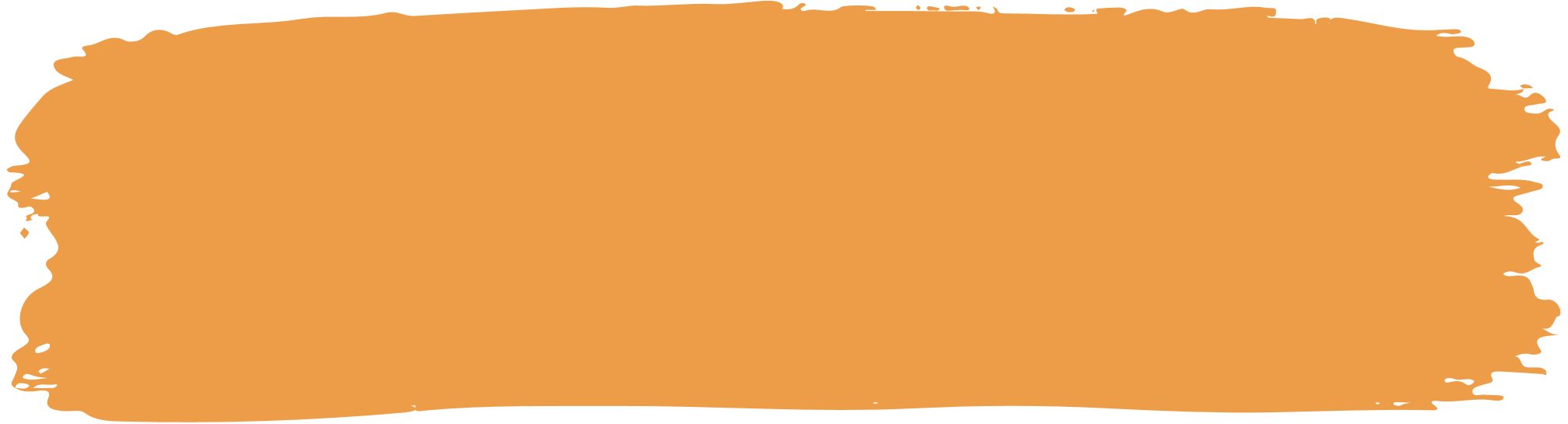 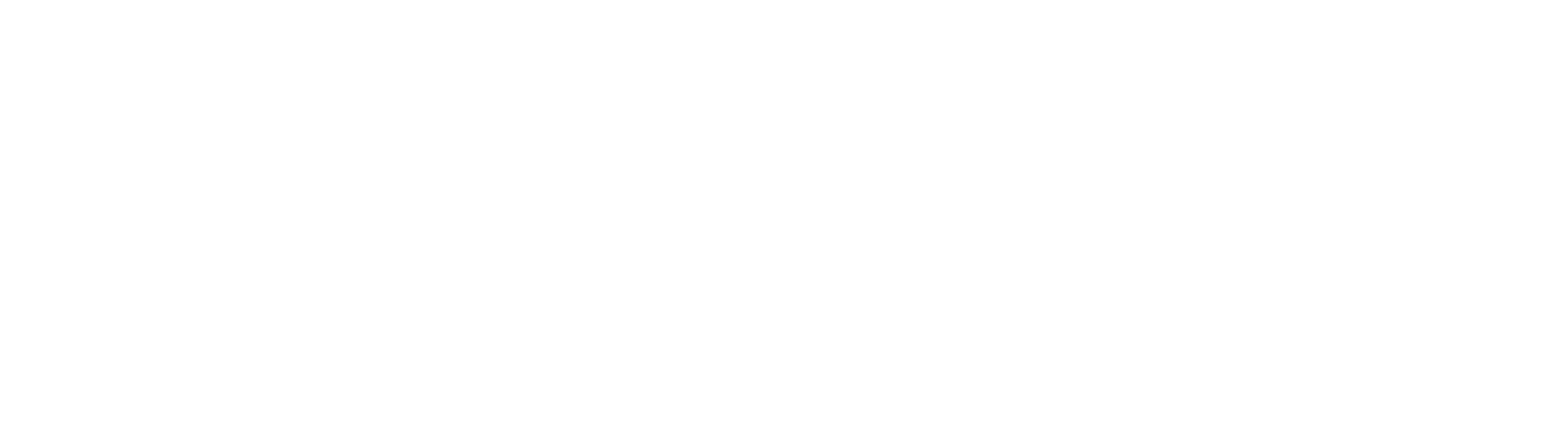 Chia sẻ về bài đọc
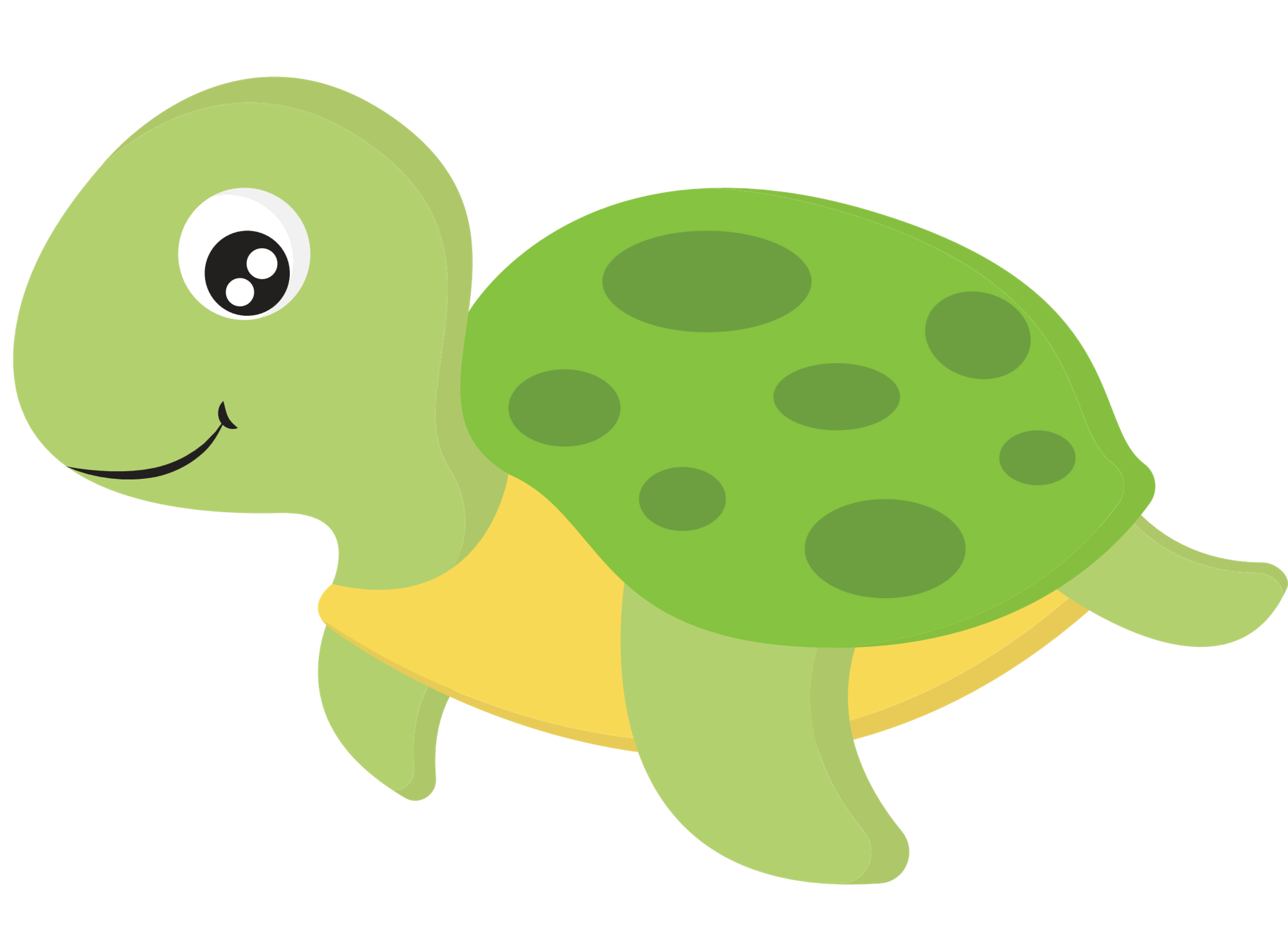 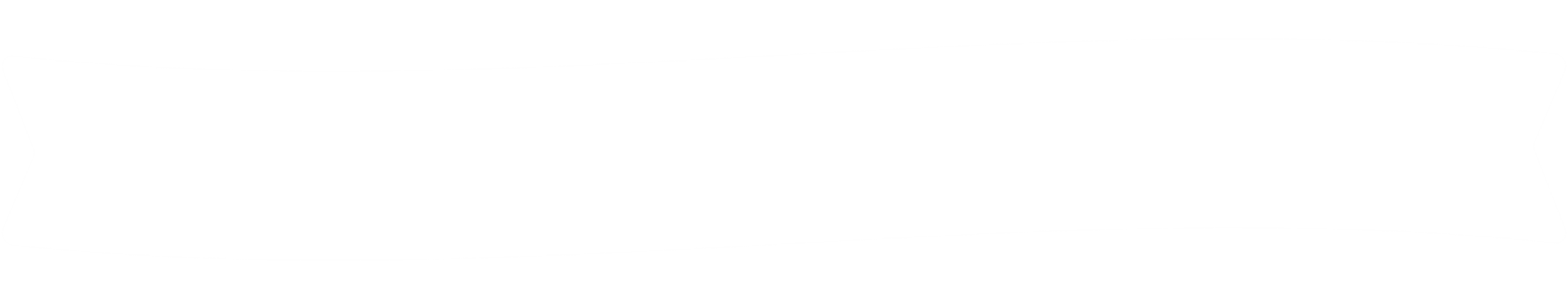 Trao đổi với bạn
a. Những hình ảnh trong bài thơ mà em thích.
b. Tác dụng của việc sử dụng điệp từ, điệp ngữ trong bài thơ.
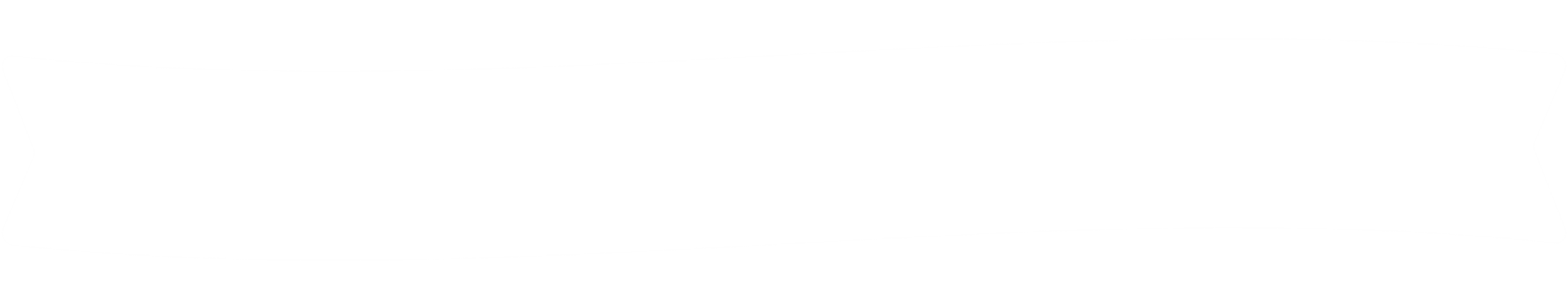 Gợi ý
a. Em thích hình ảnh của cánh diều vút cao giữa tầng không và bông hoa phượng rực hồng. Chúng mang đến một cảm giác tự do và sự sống động của mùa xuân.
b. Việc sử dụng điệp từ và điệp ngữ trong bài thơ tạo ra những hình ảnh sâu sắc và mạnh mẽ, giúp tạo nên không khí và cảm xúc của mùa xuân. Đồng thời, chúng cũng truyền đạt những ý nghĩa sâu sắc về cuộc sống và tình yêu thiên nhiên.
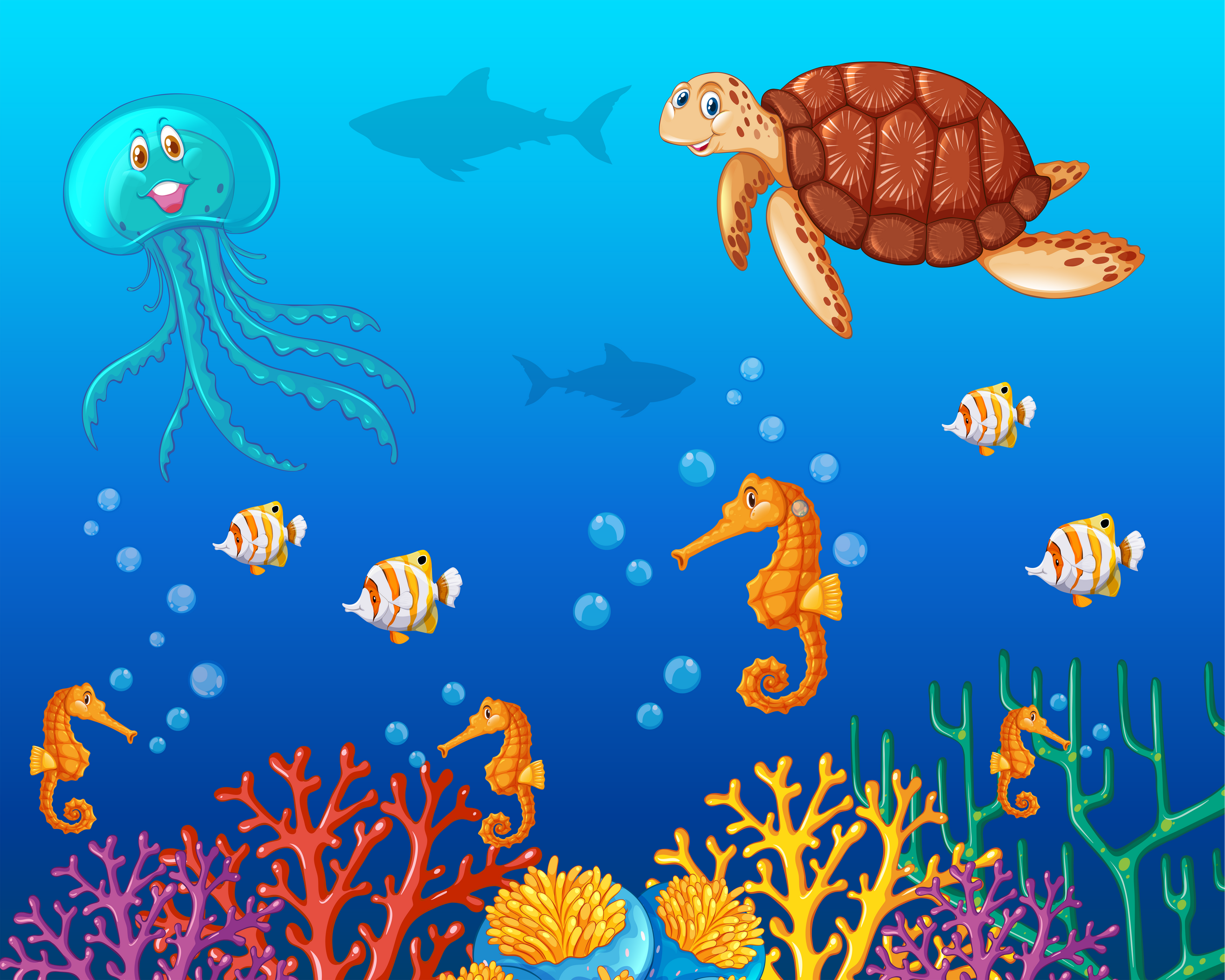 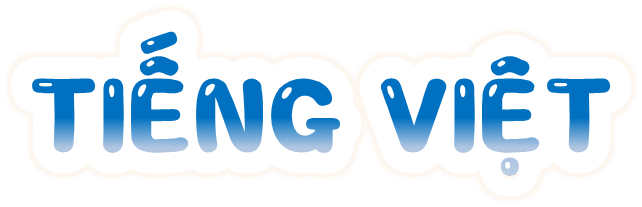 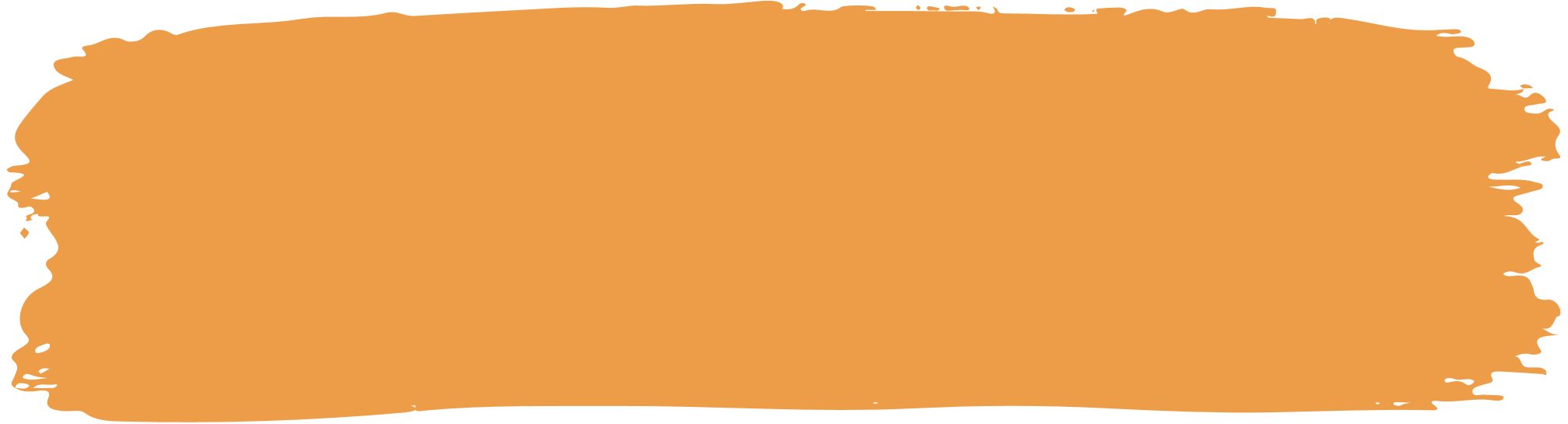 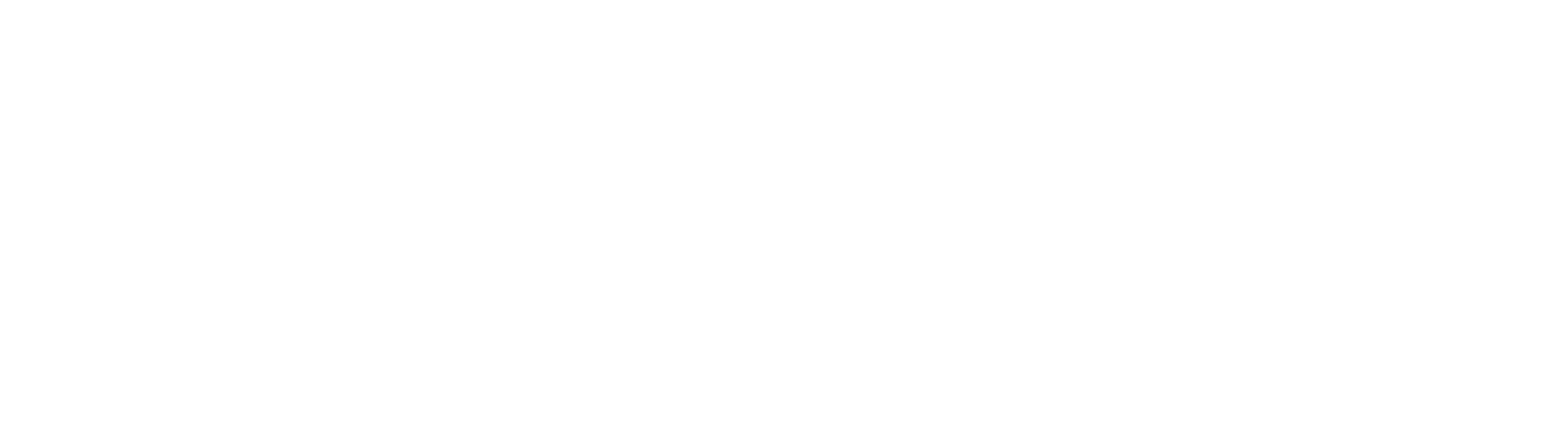 XIN CHÀO VÀ HẸN GẶP LẠI!
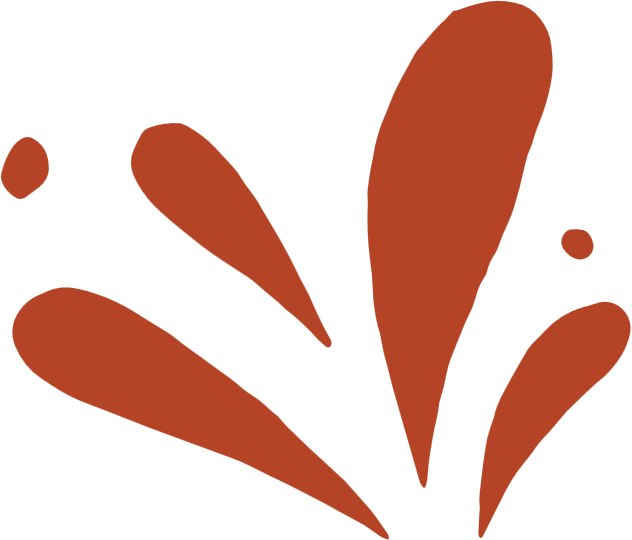 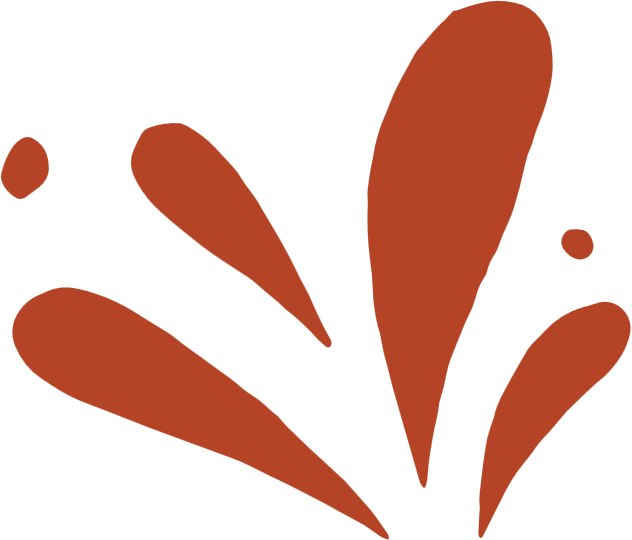